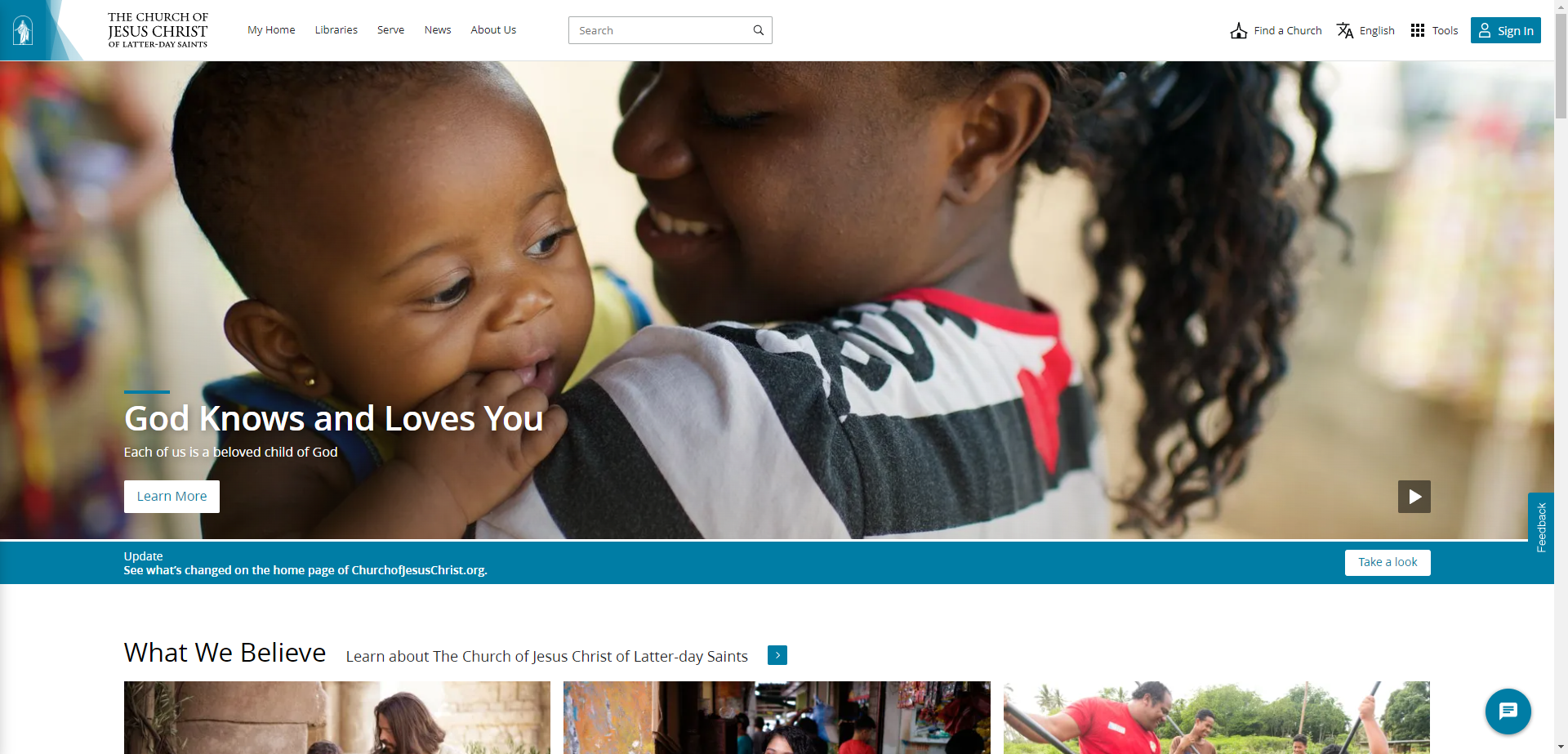 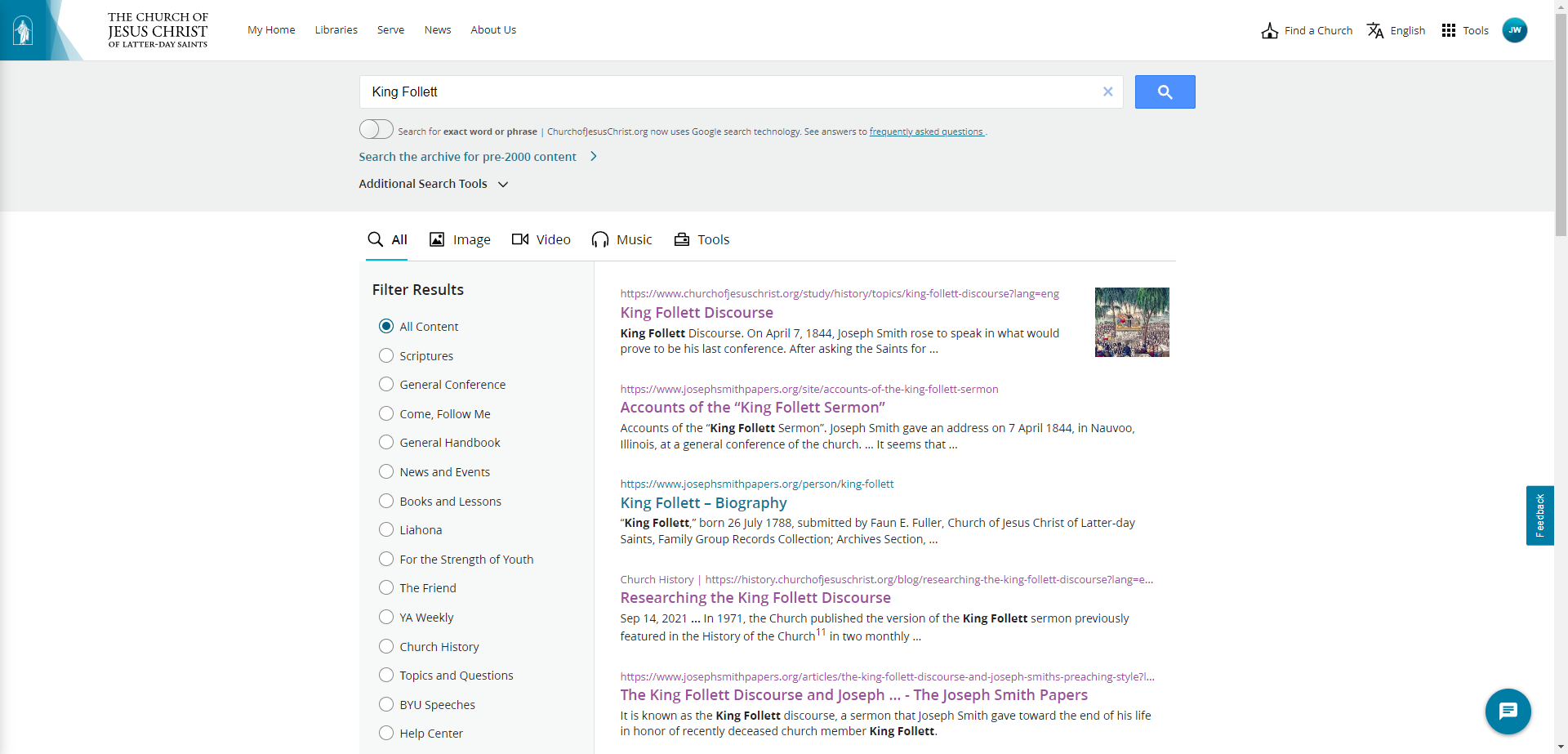 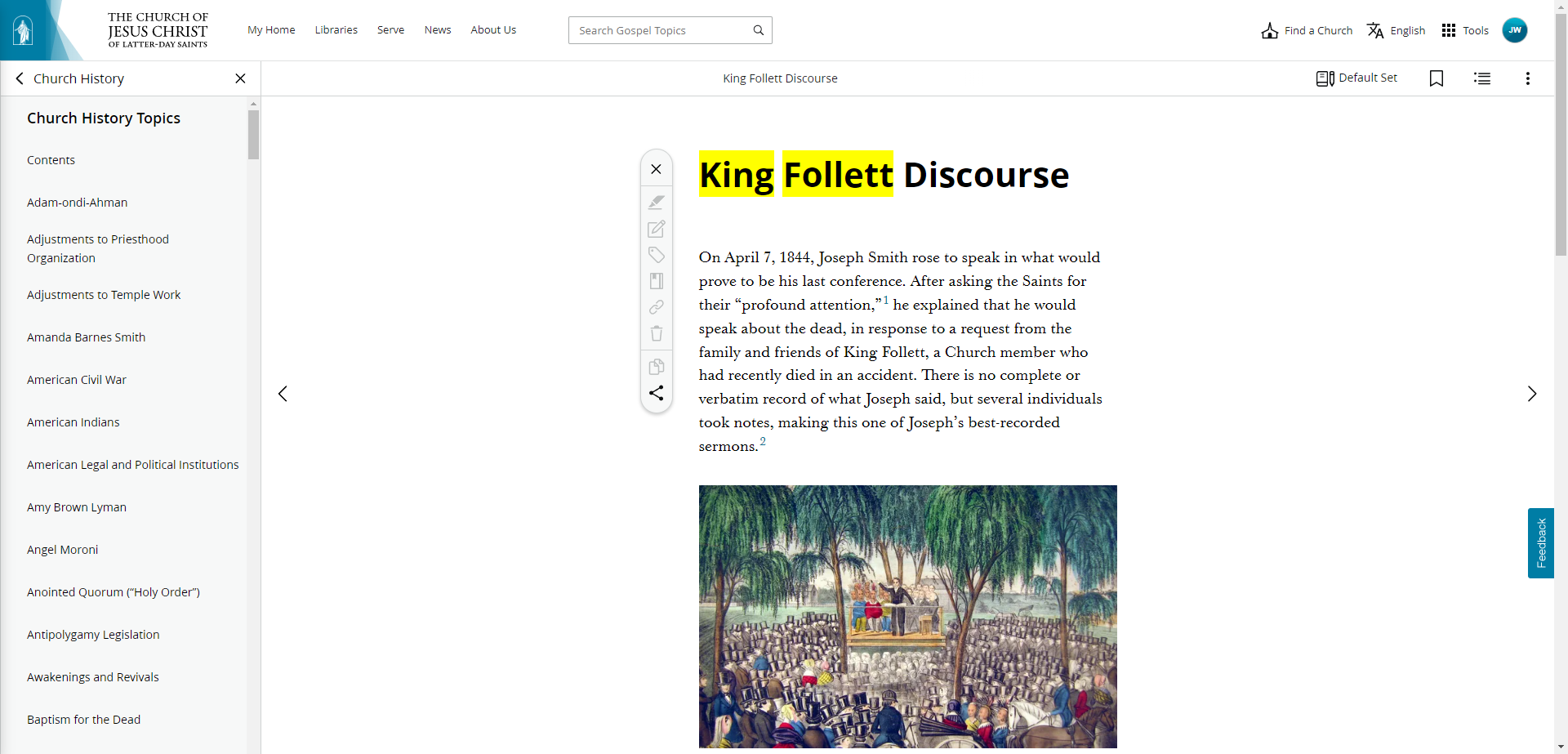 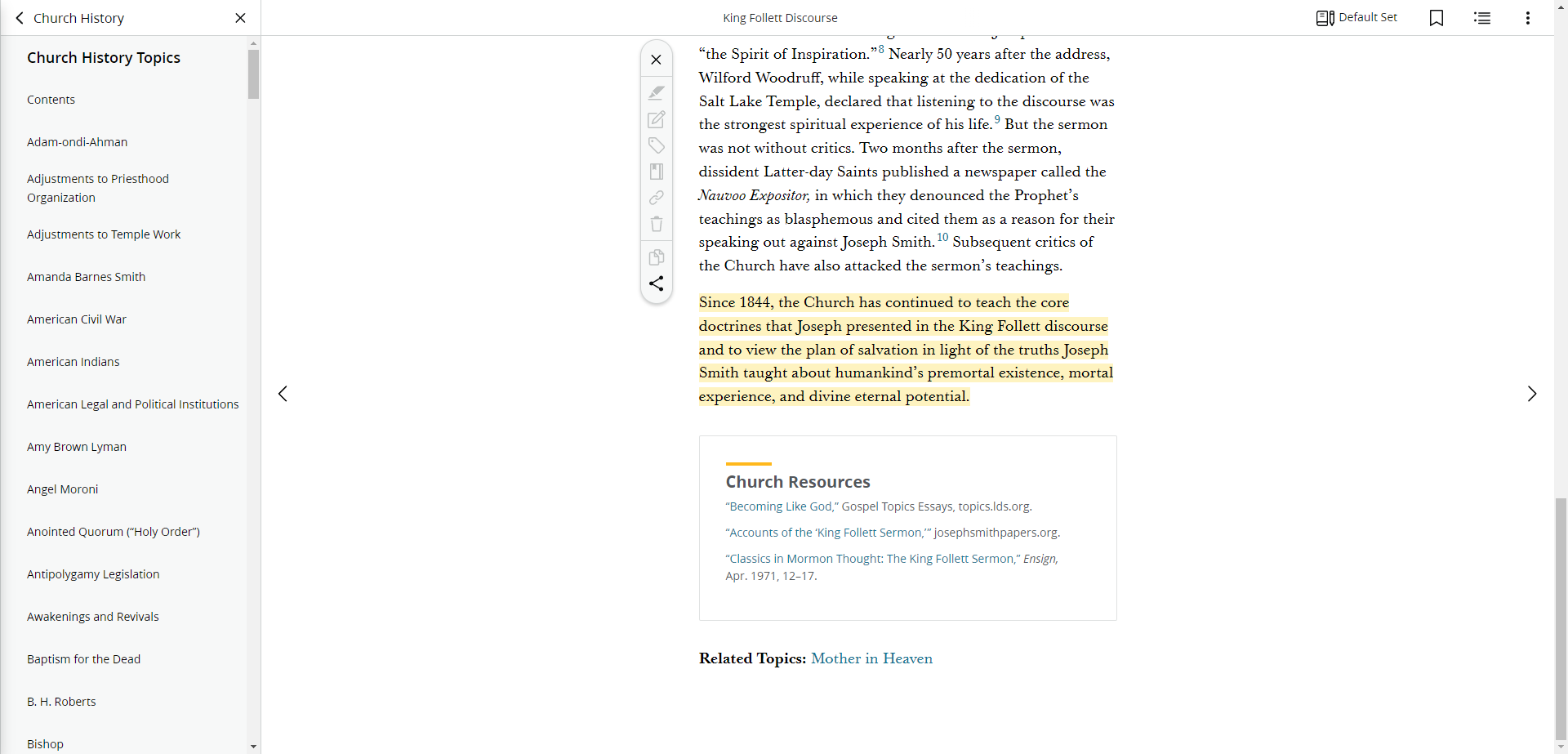 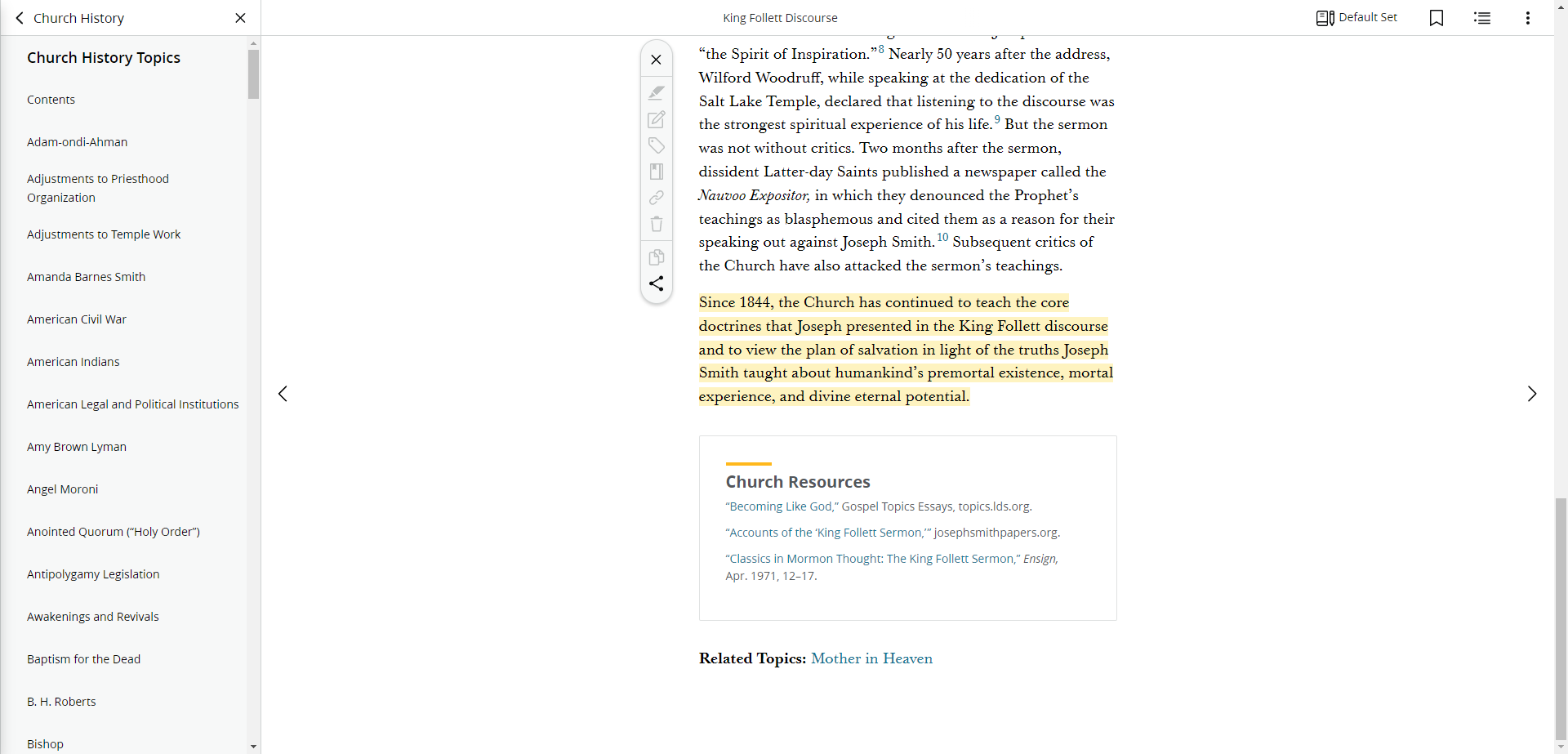 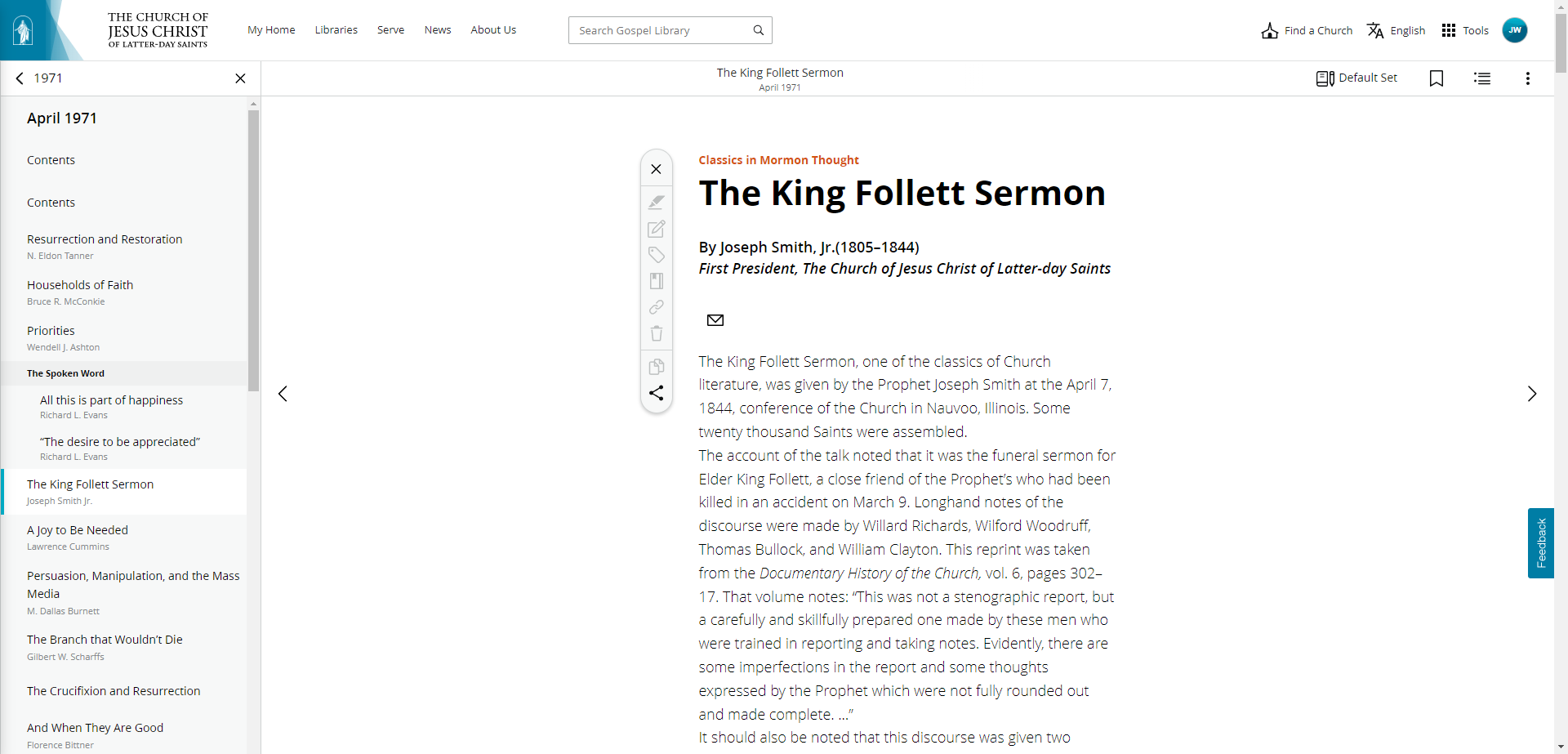 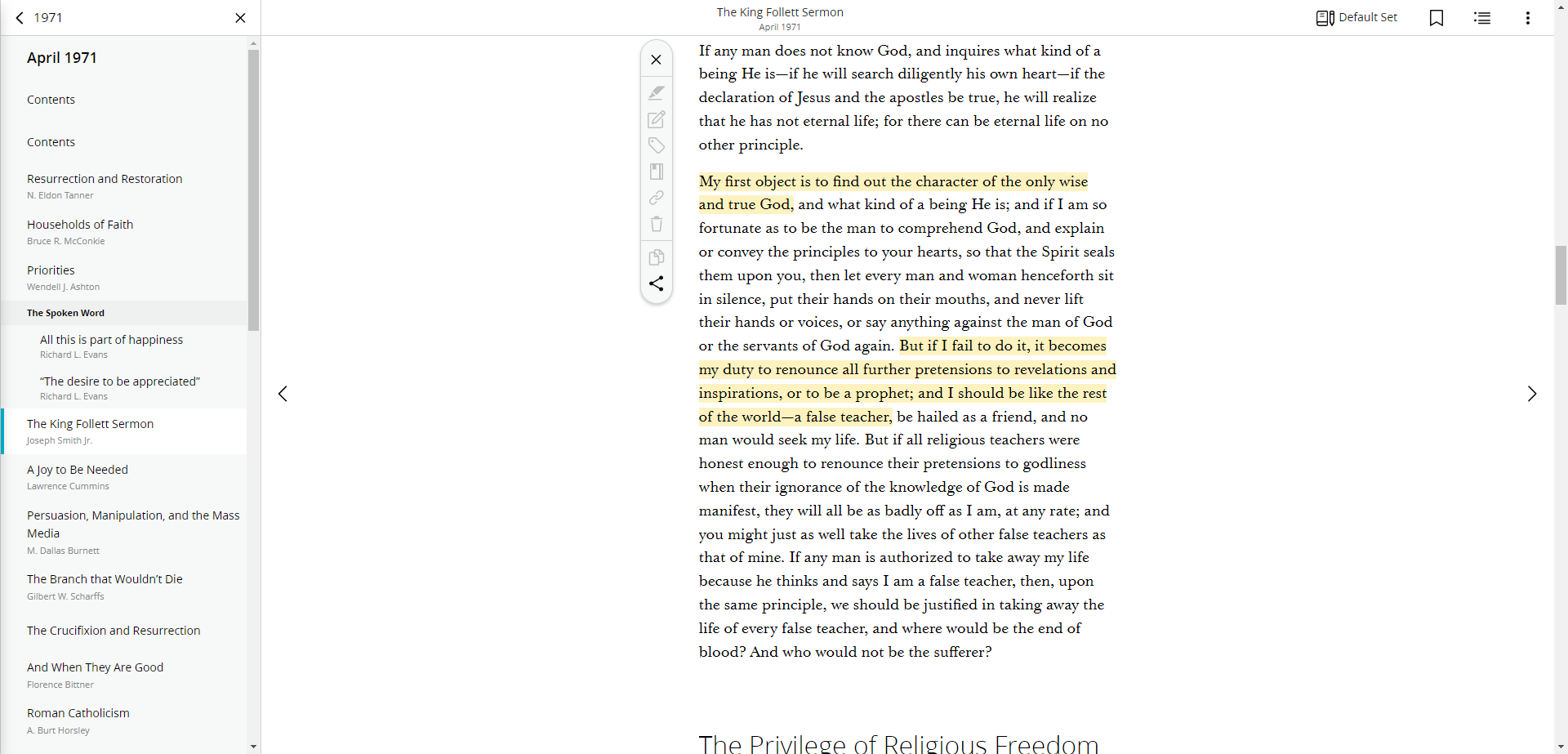 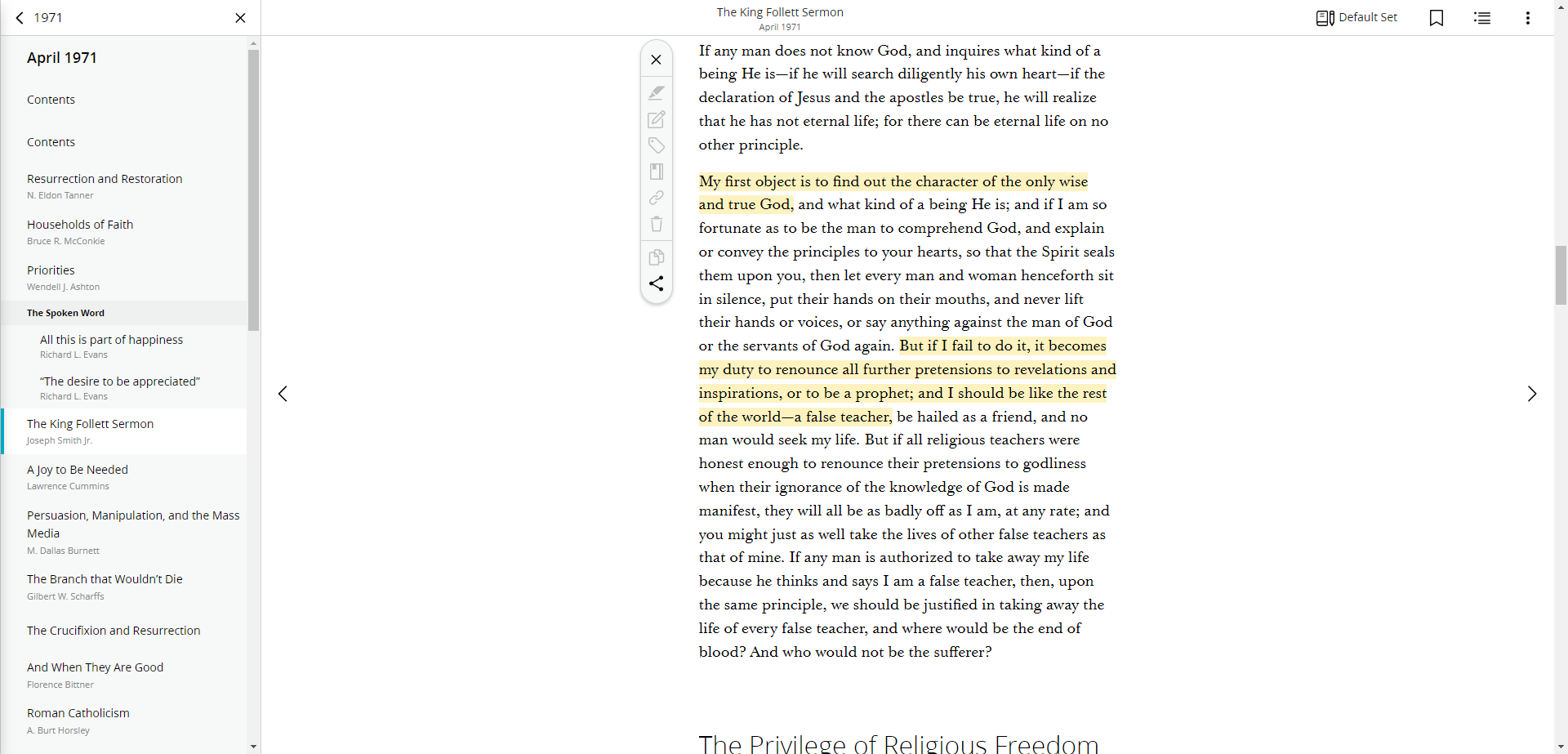 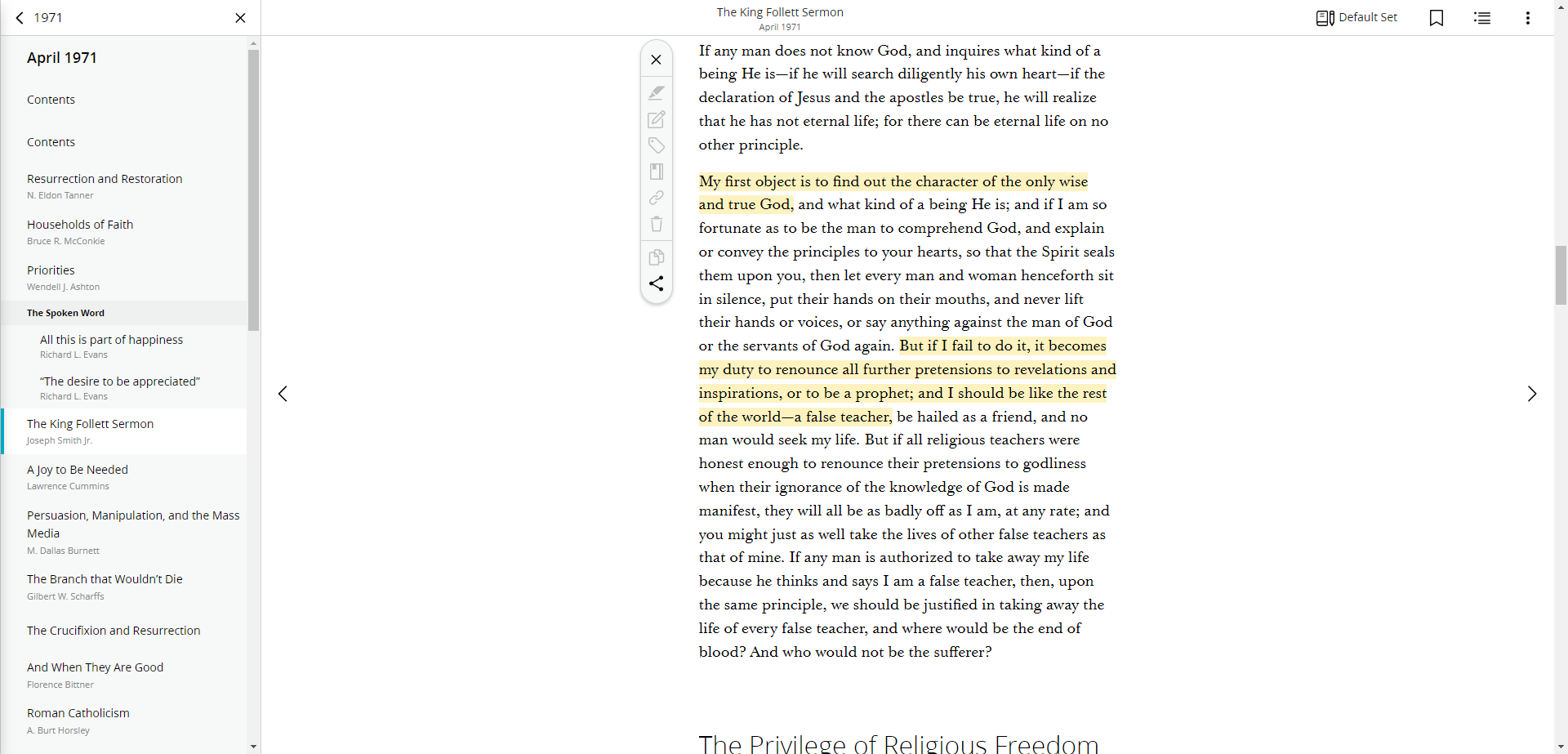 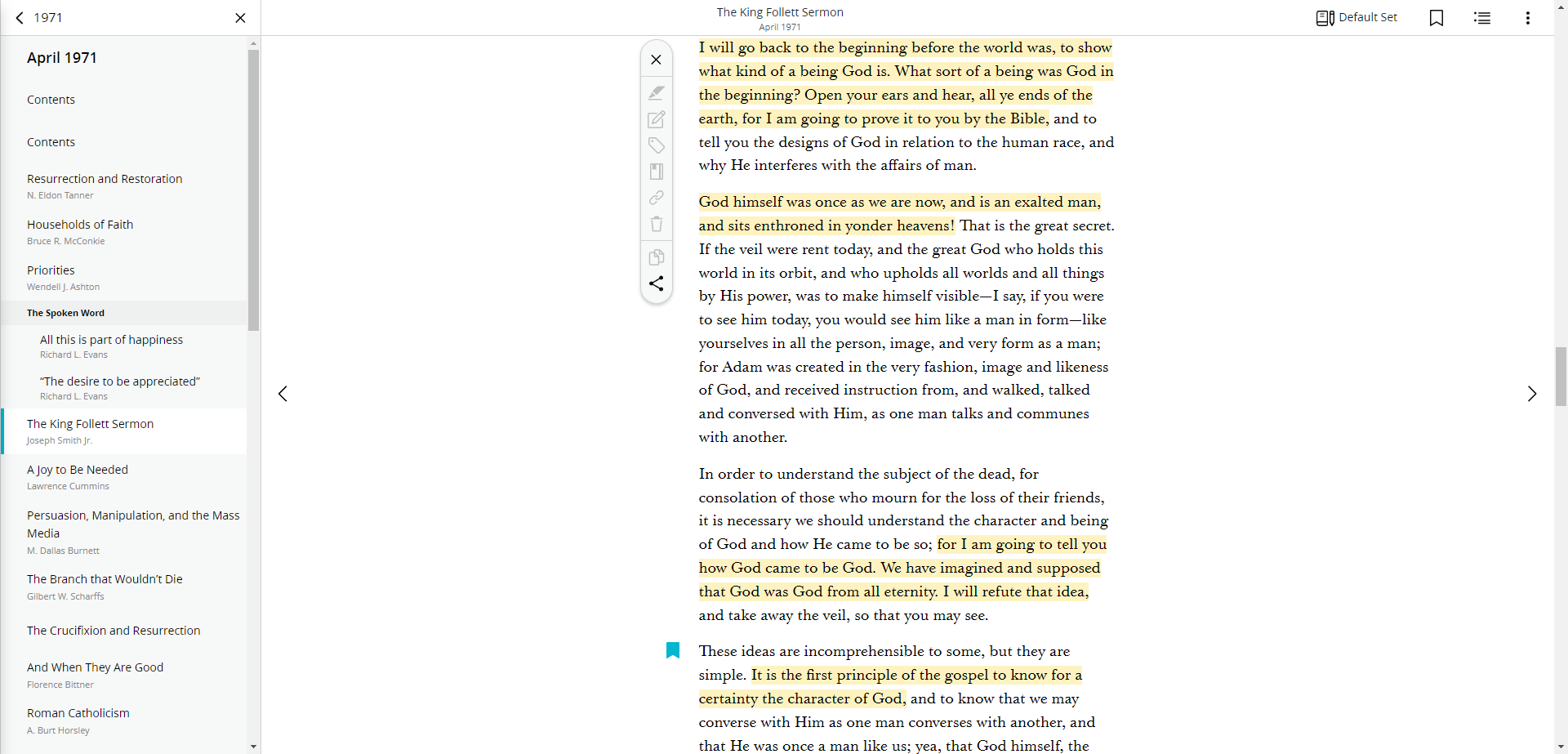 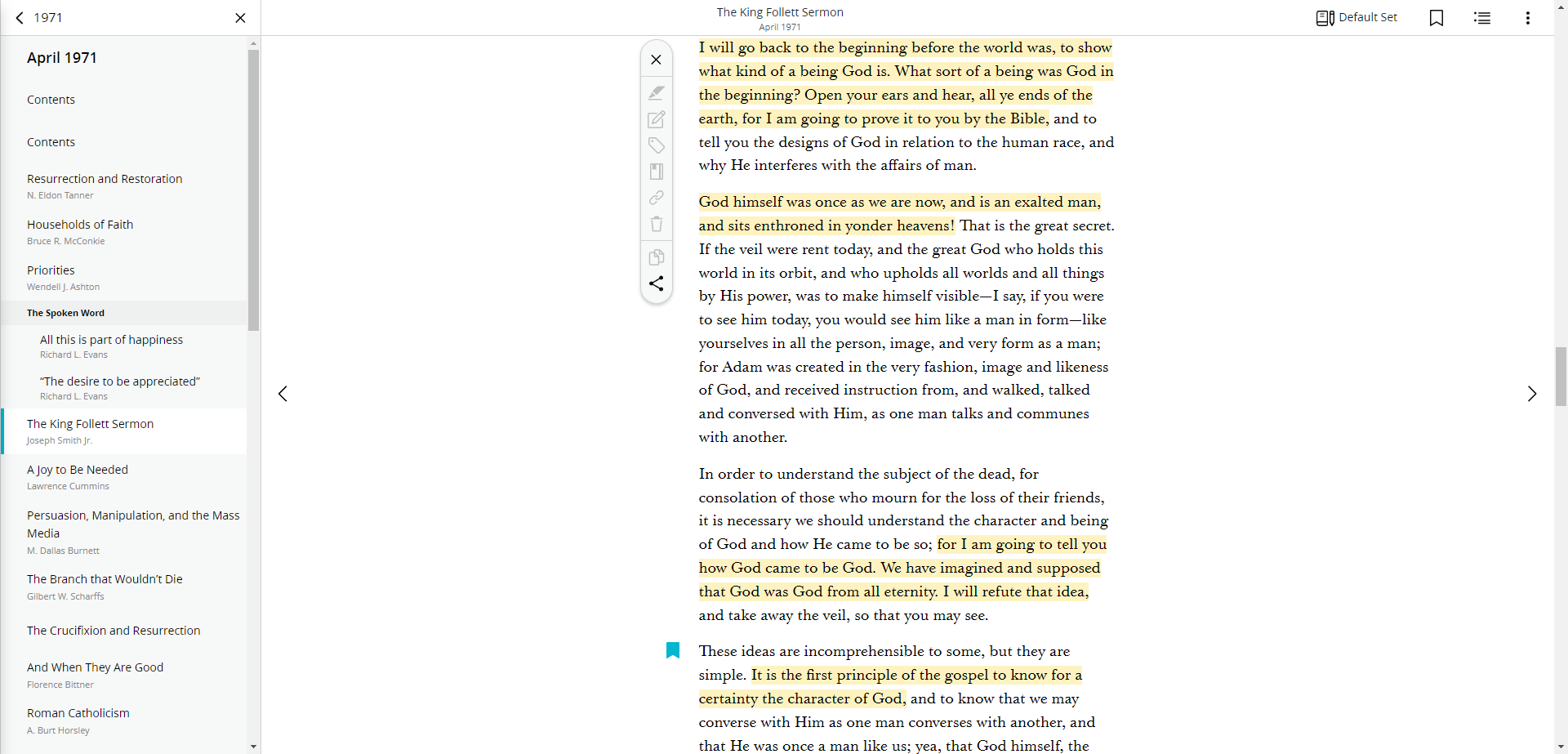 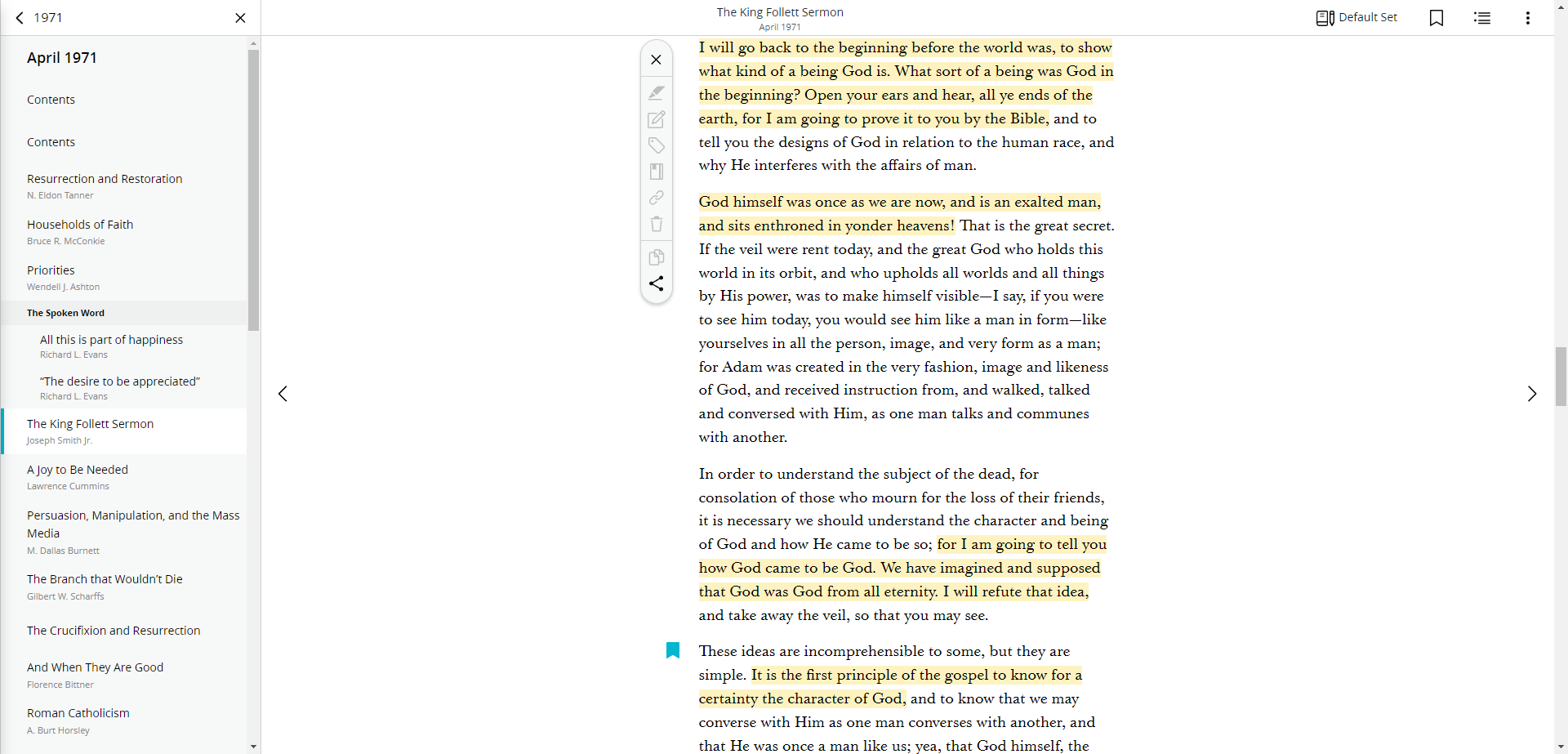 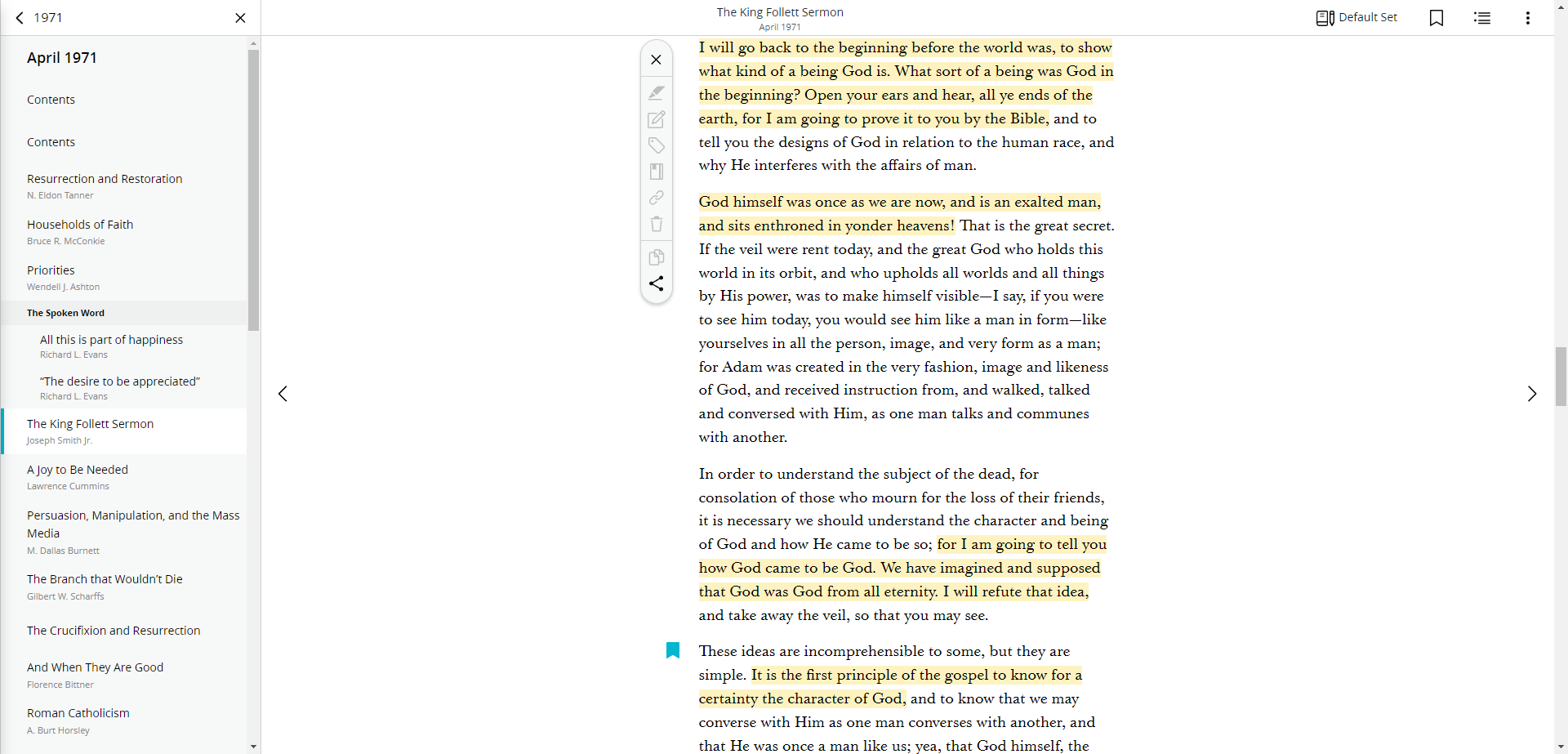 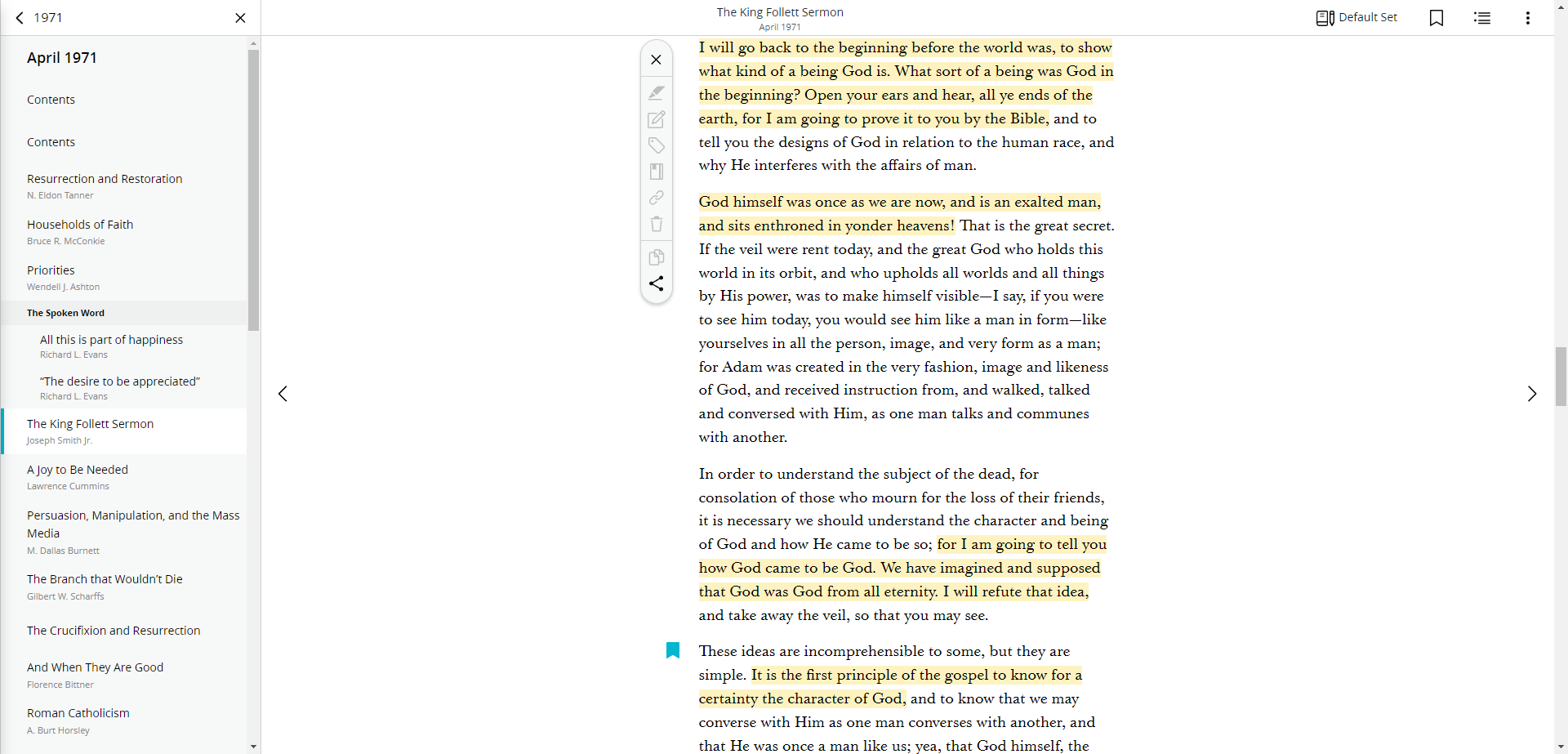 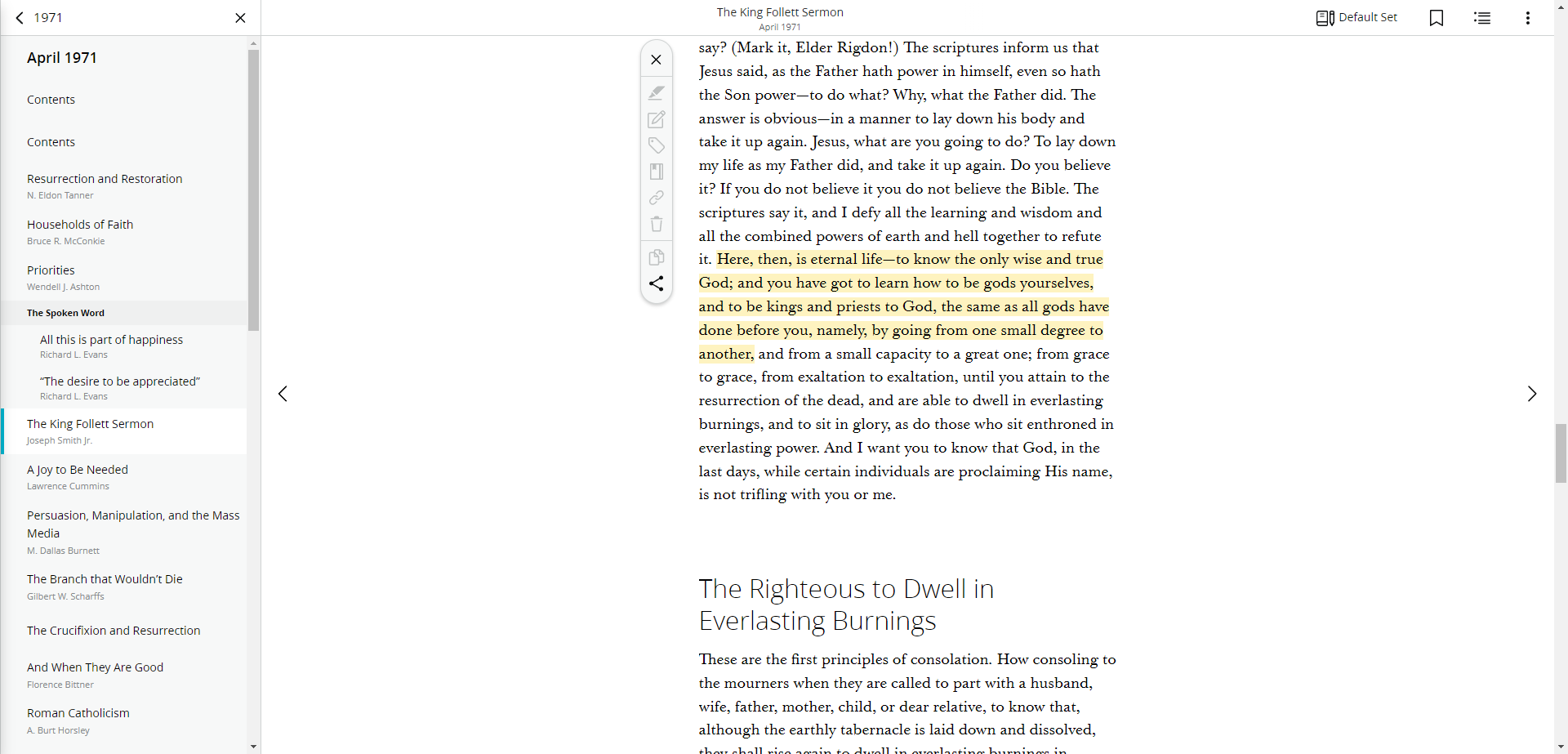 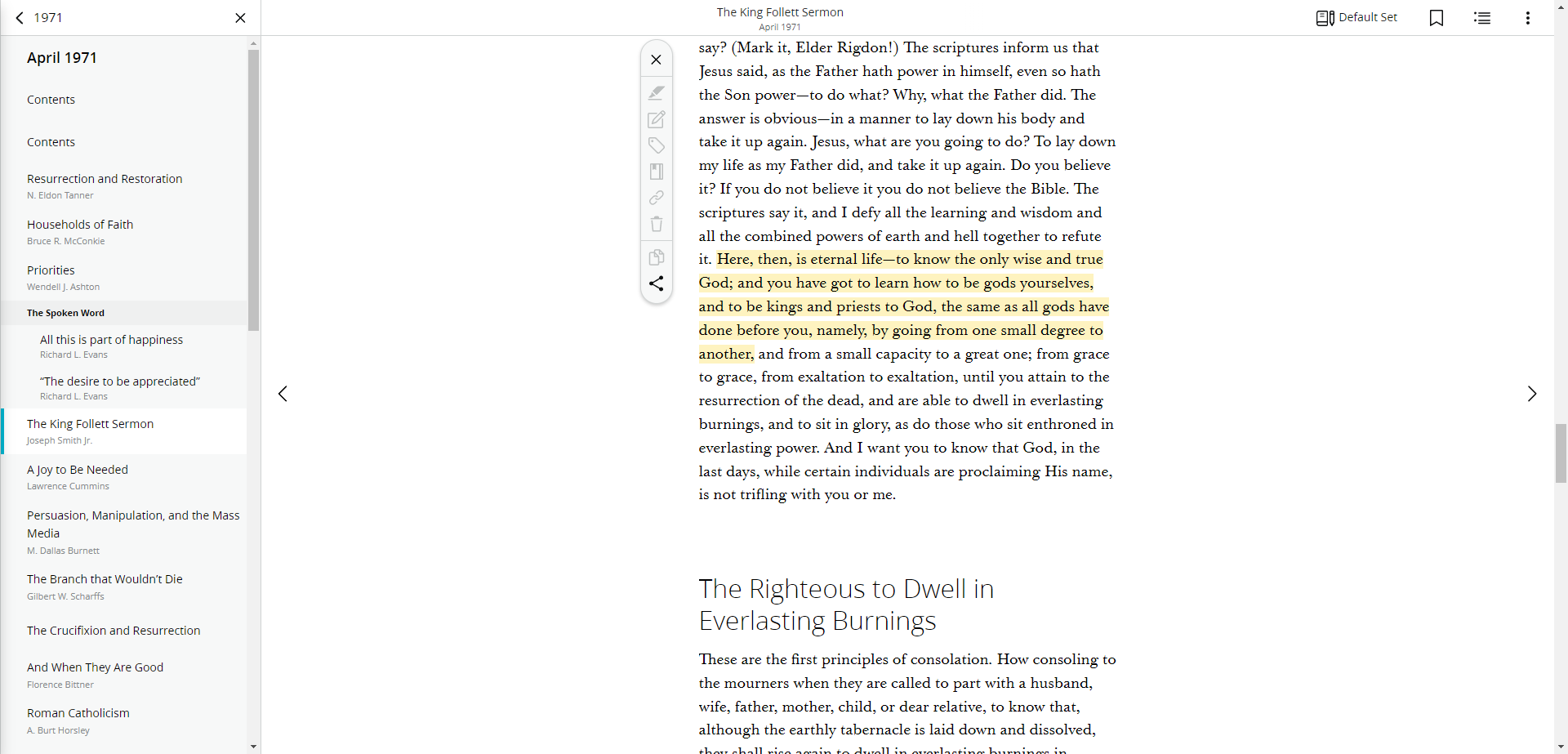 Mormons
Isaiah 43:10-11 "You are my witnesses," declares the LORD, "and my servant whom I have chosen, that you may know and believe me and understand that I am he. Before me no god was formed, nor shall there be any after me. I, I am the LORD, and besides me there is no savior.
Mormons
Isaiah 44:4,6 They shall spring up among the grass like willows by flowing streams… Thus says the LORD, the King of Israel and his Redeemer, the LORD of hosts: "I am the first and I am the last; besides me there is no god.
Mormons
Isaiah 45:5-6 I am the LORD, and there is no other, besides me there is no God; I equip you, though you do not know me,  6 that people may know, from the rising of the sun and from the west, that there is none besides me; I am the LORD, and there is no other.
Mormons
Isaiah 45:22  "Turn to me and be saved, all the ends of the earth! For I am God, and there is no other.
Mormons
Psalm 96:5  For all the gods of the peoples are worthless idols, but the LORD made the heavens.
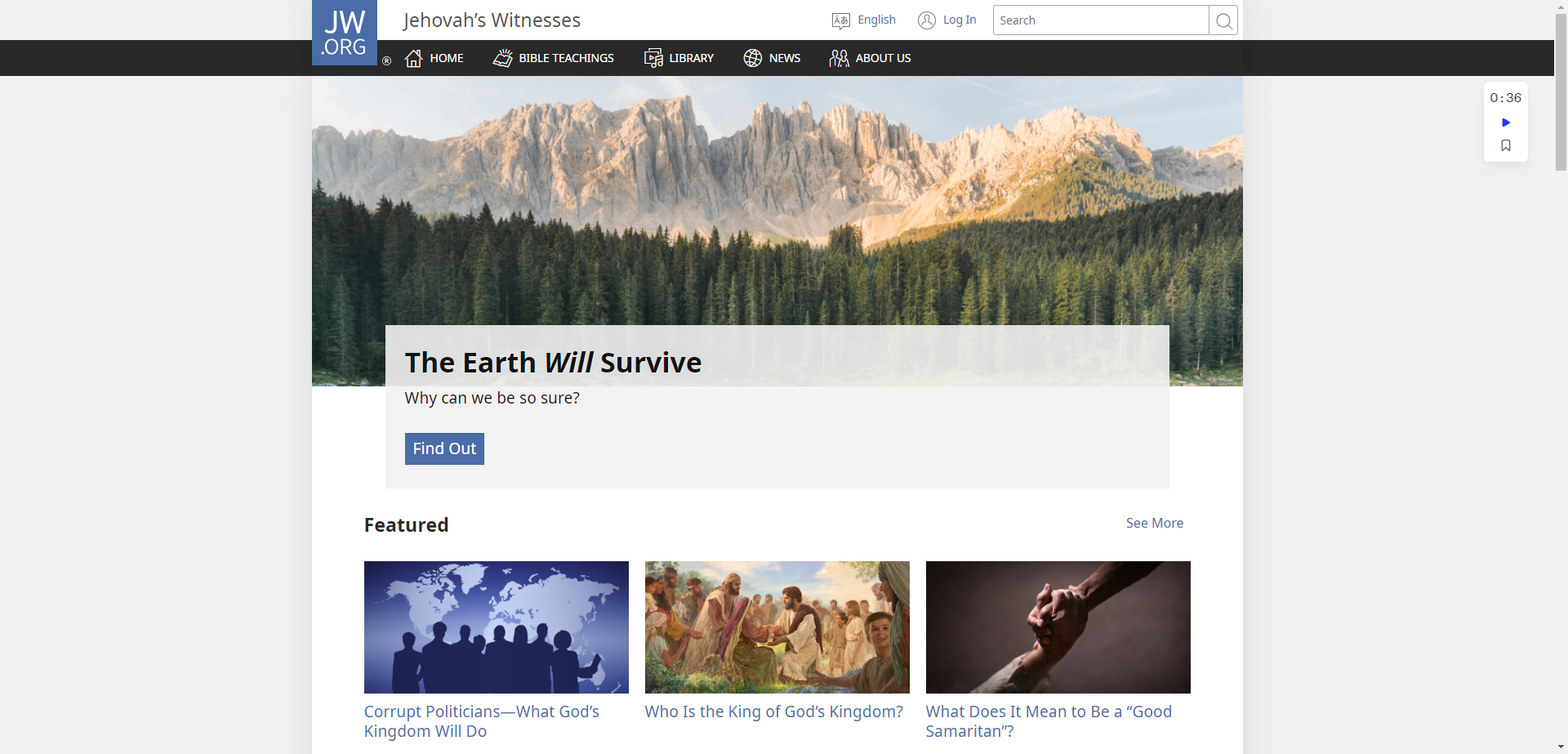 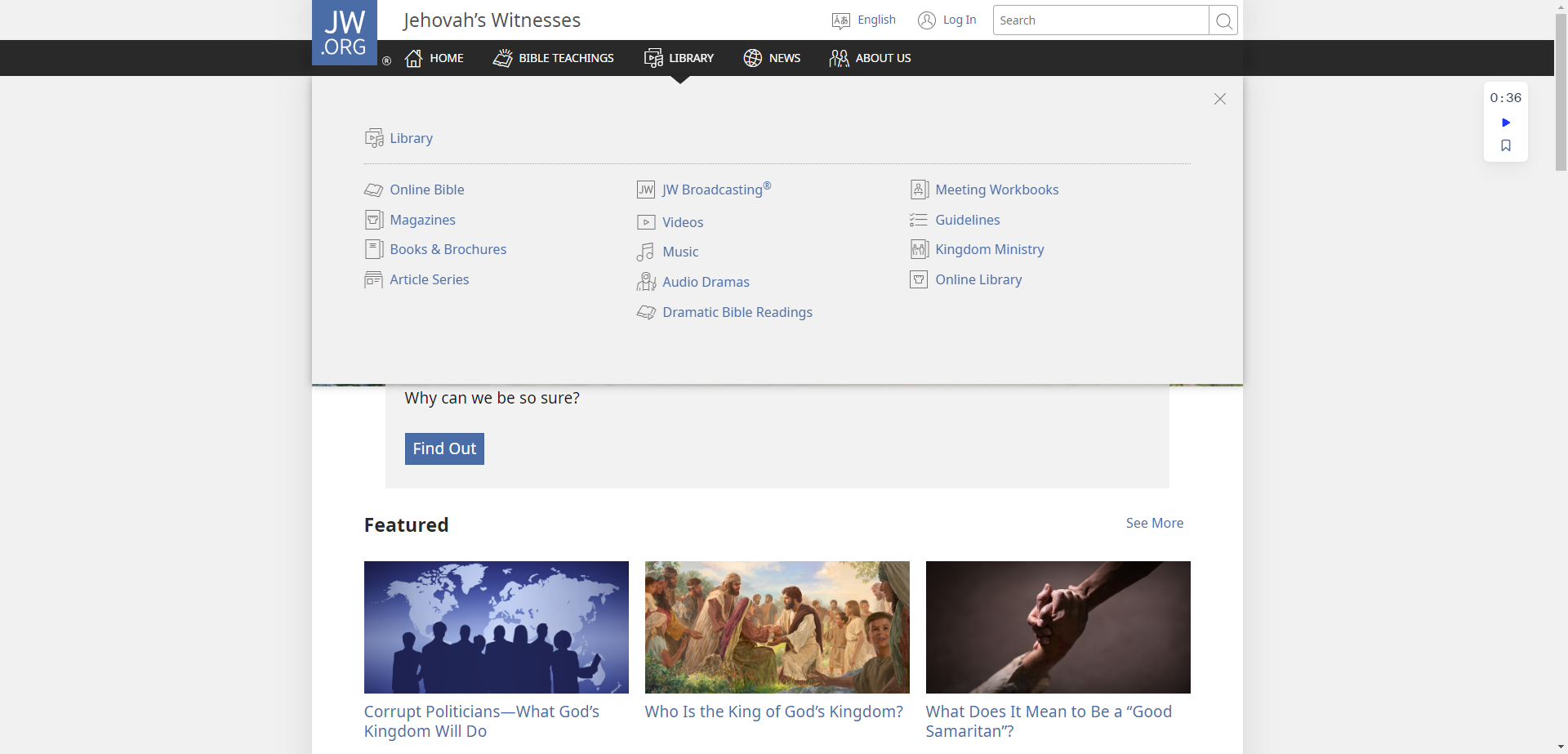 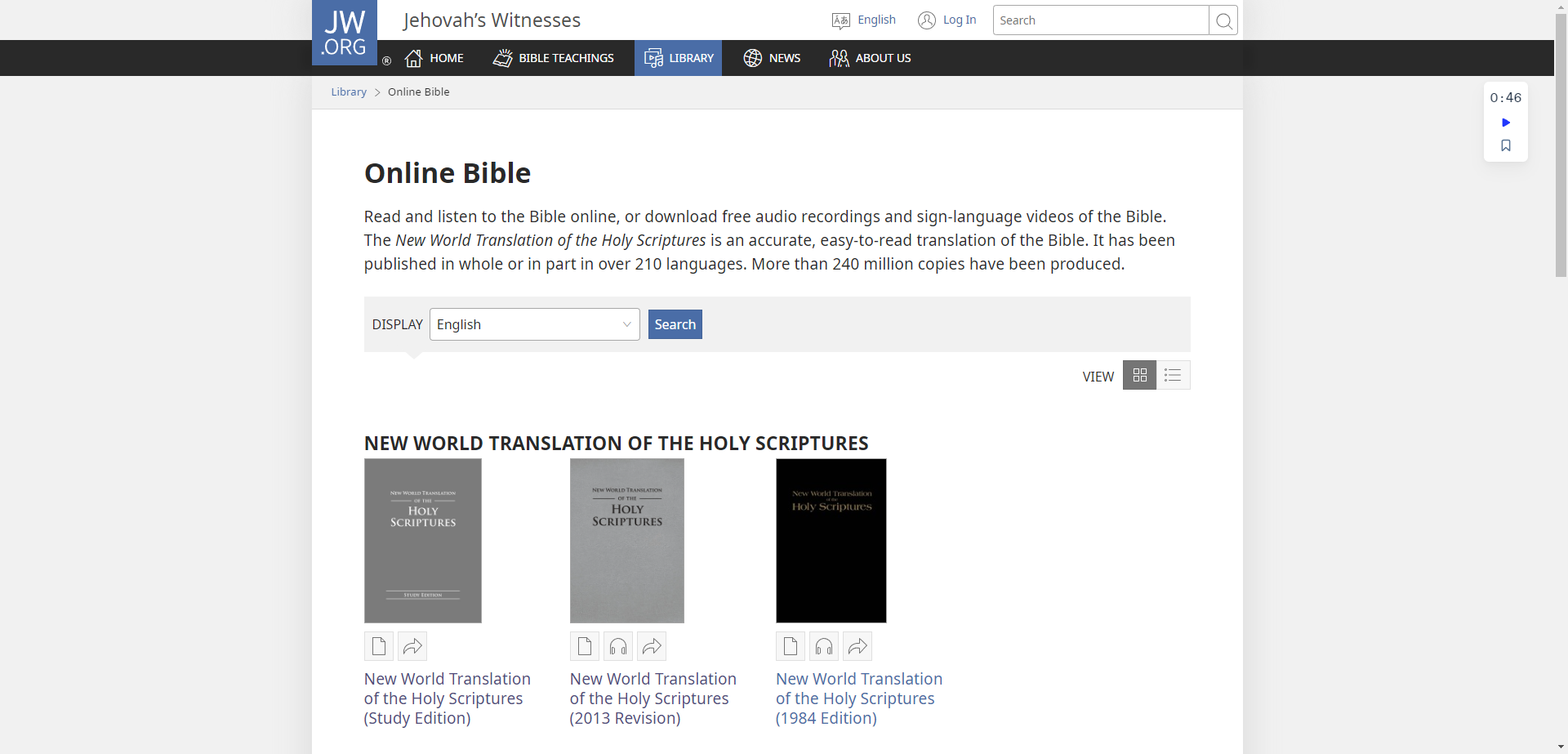 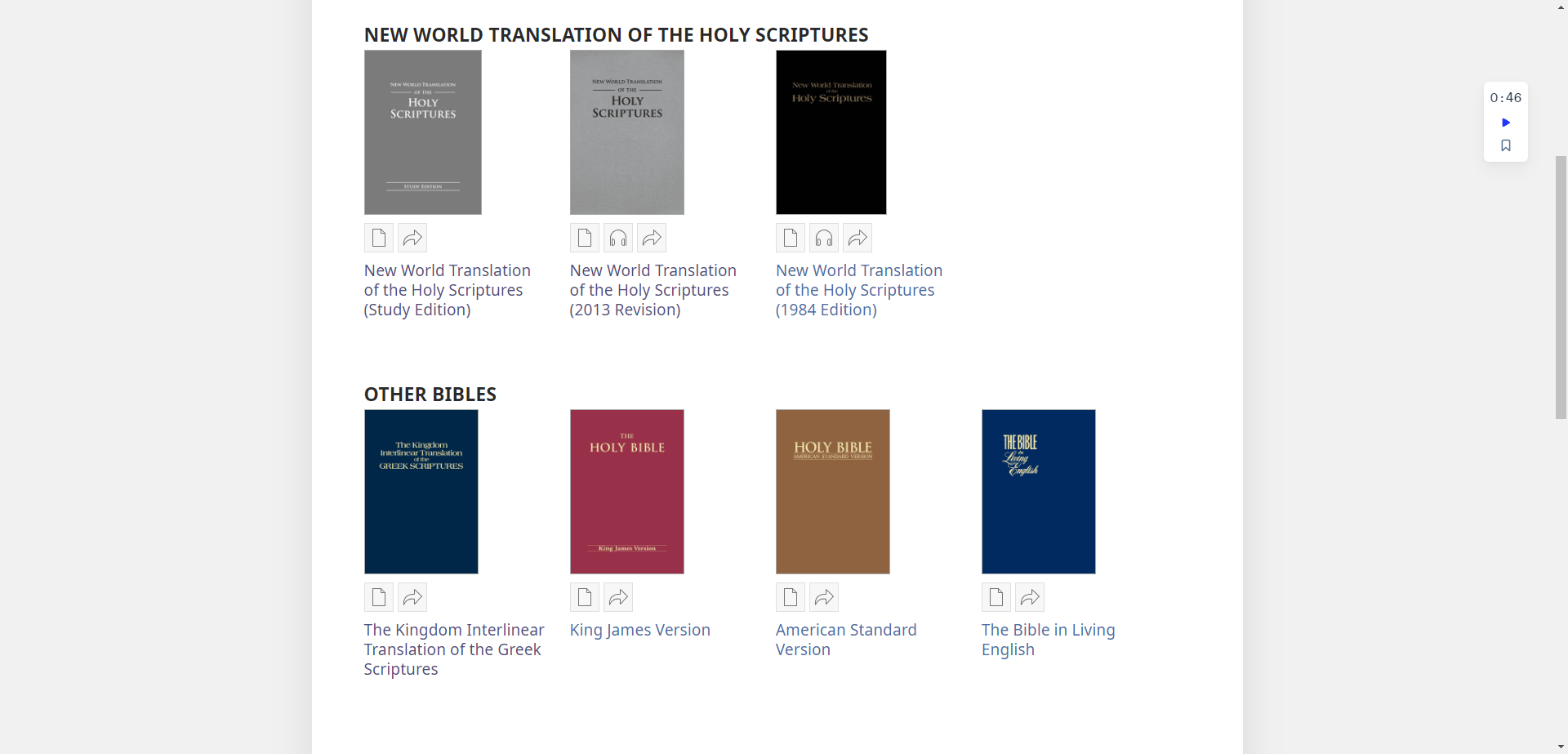 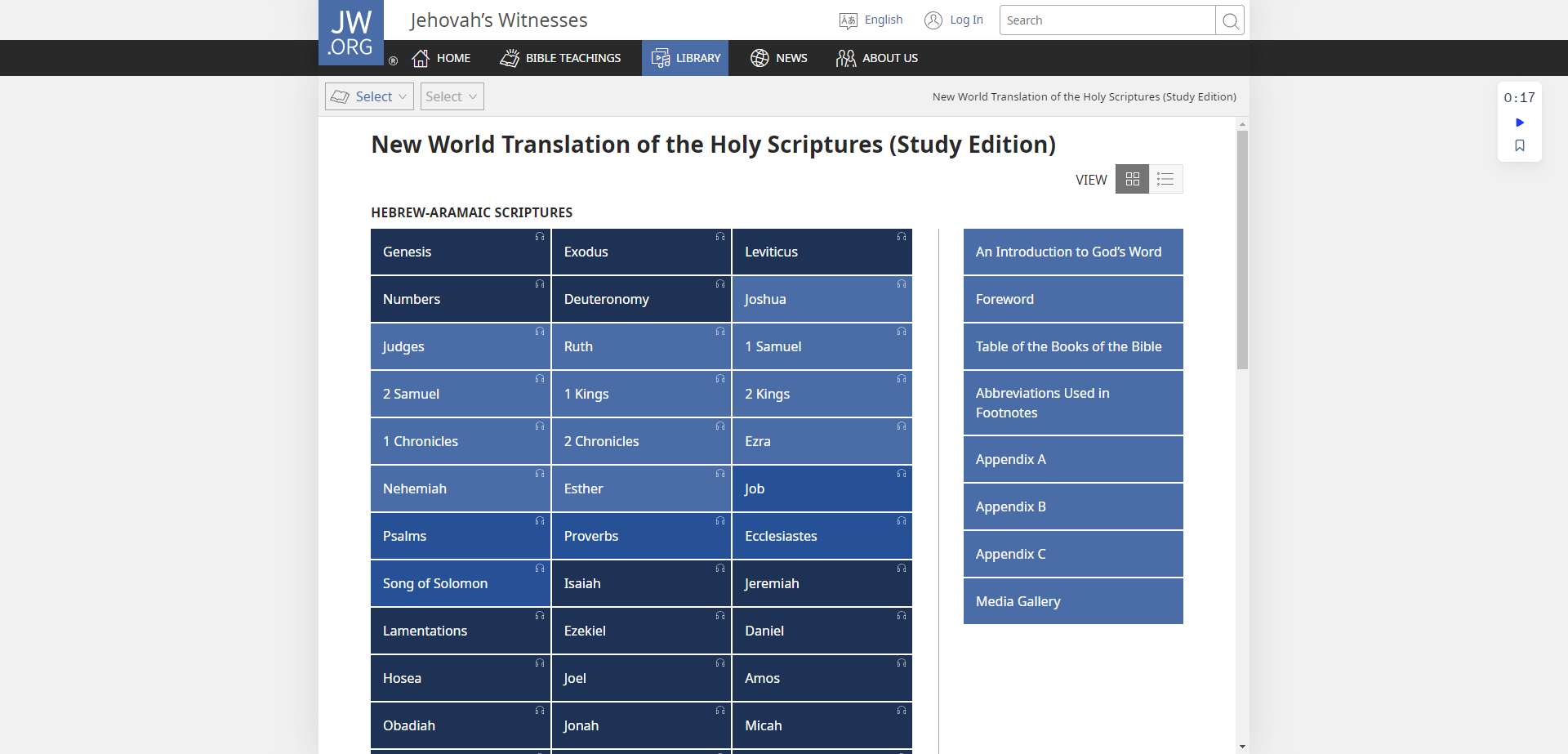 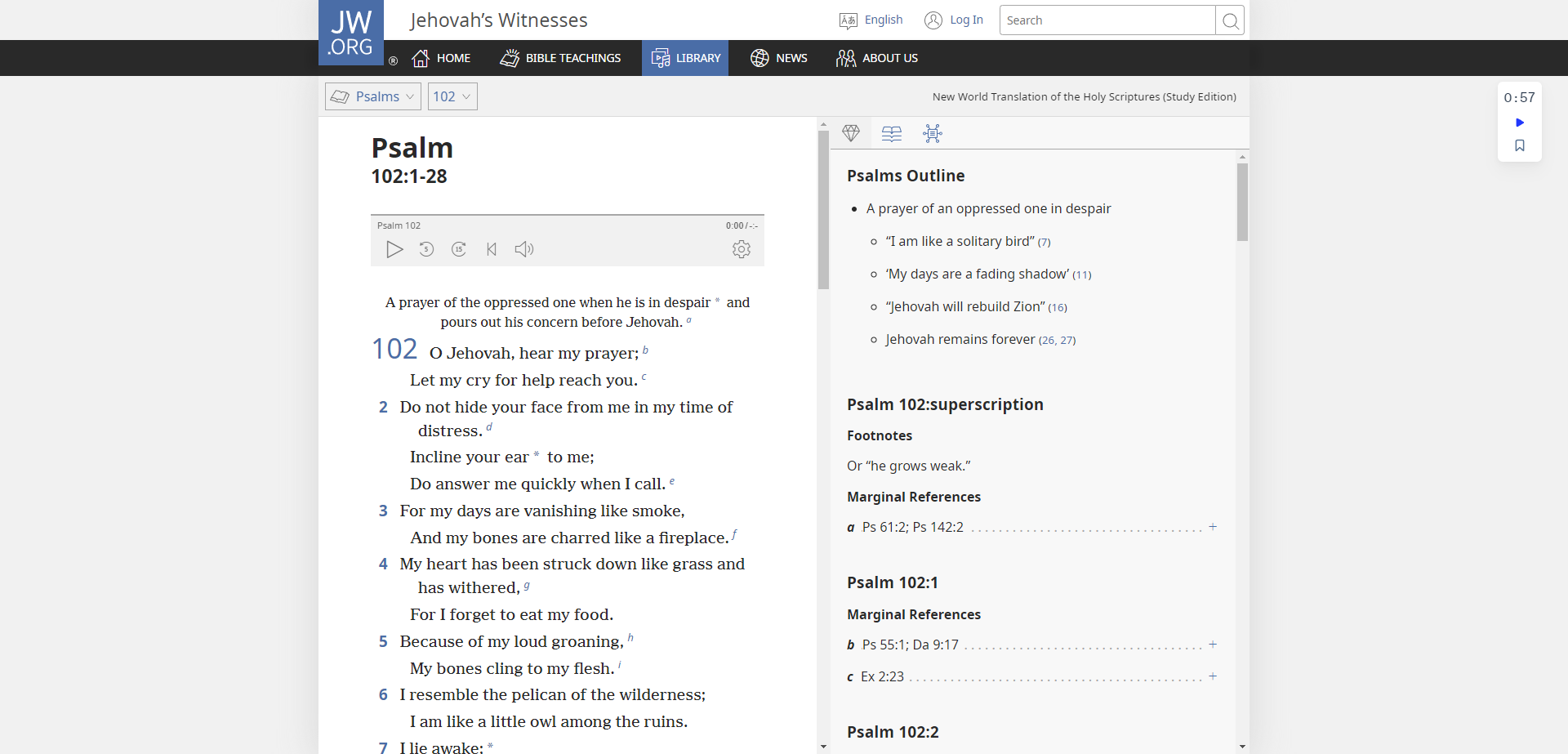 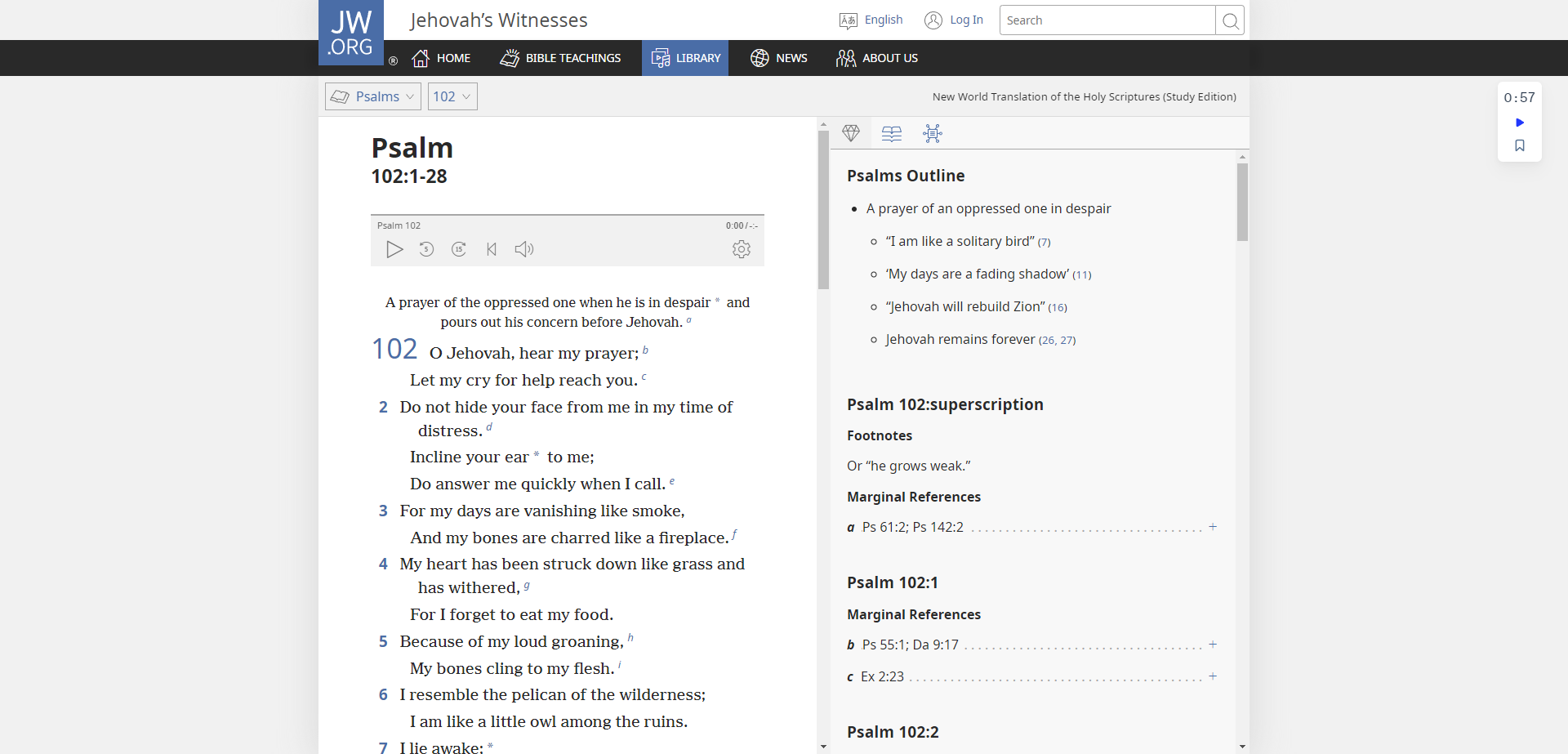 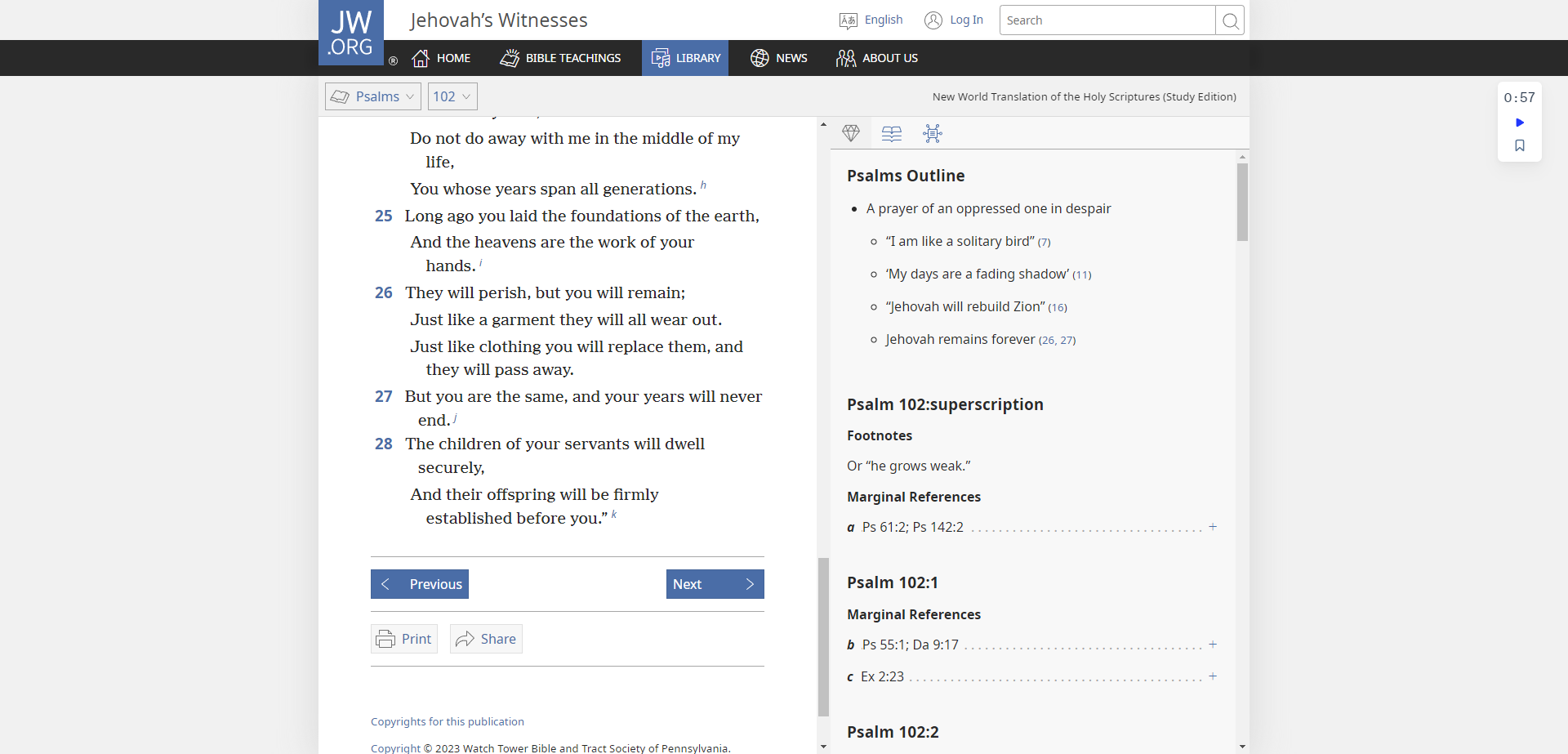 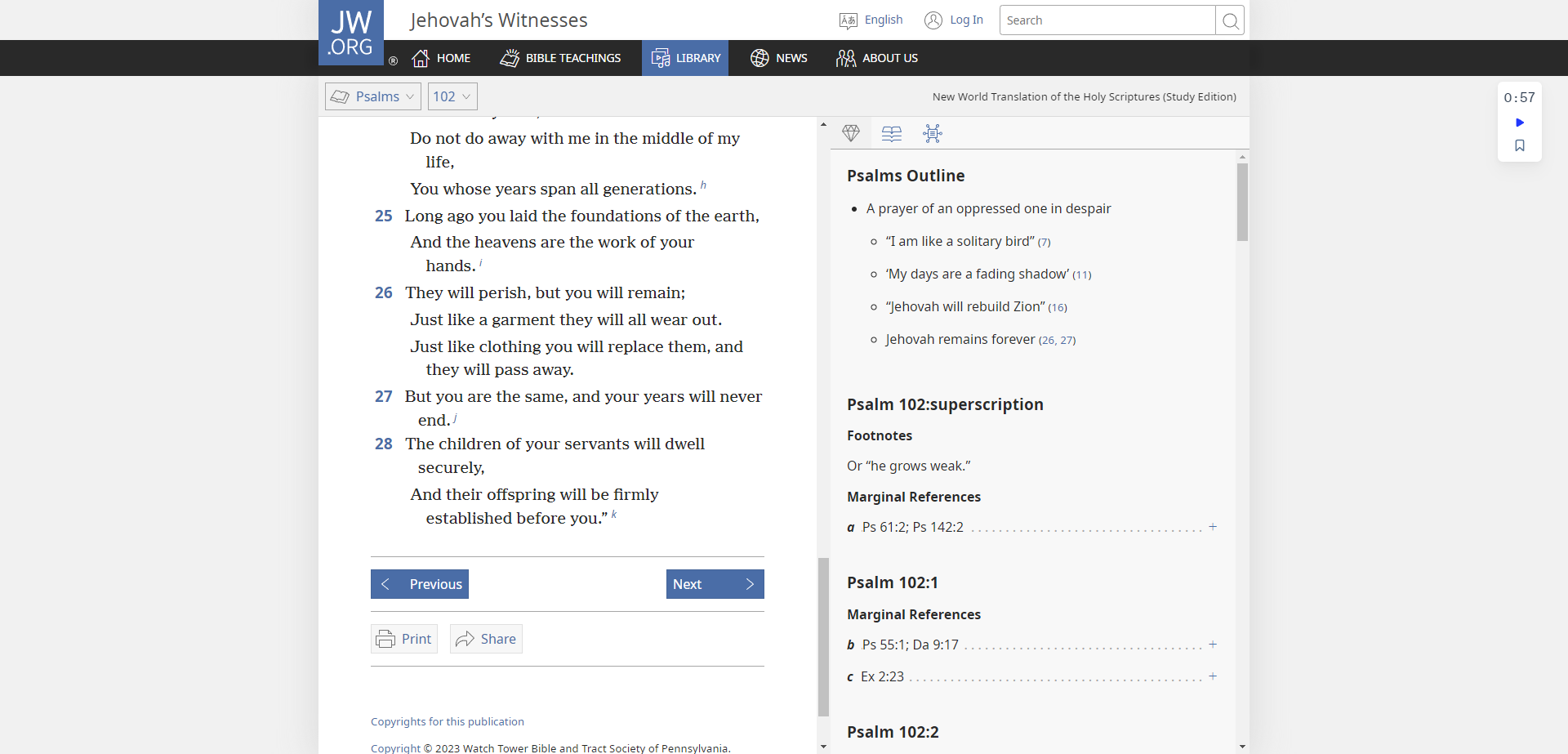 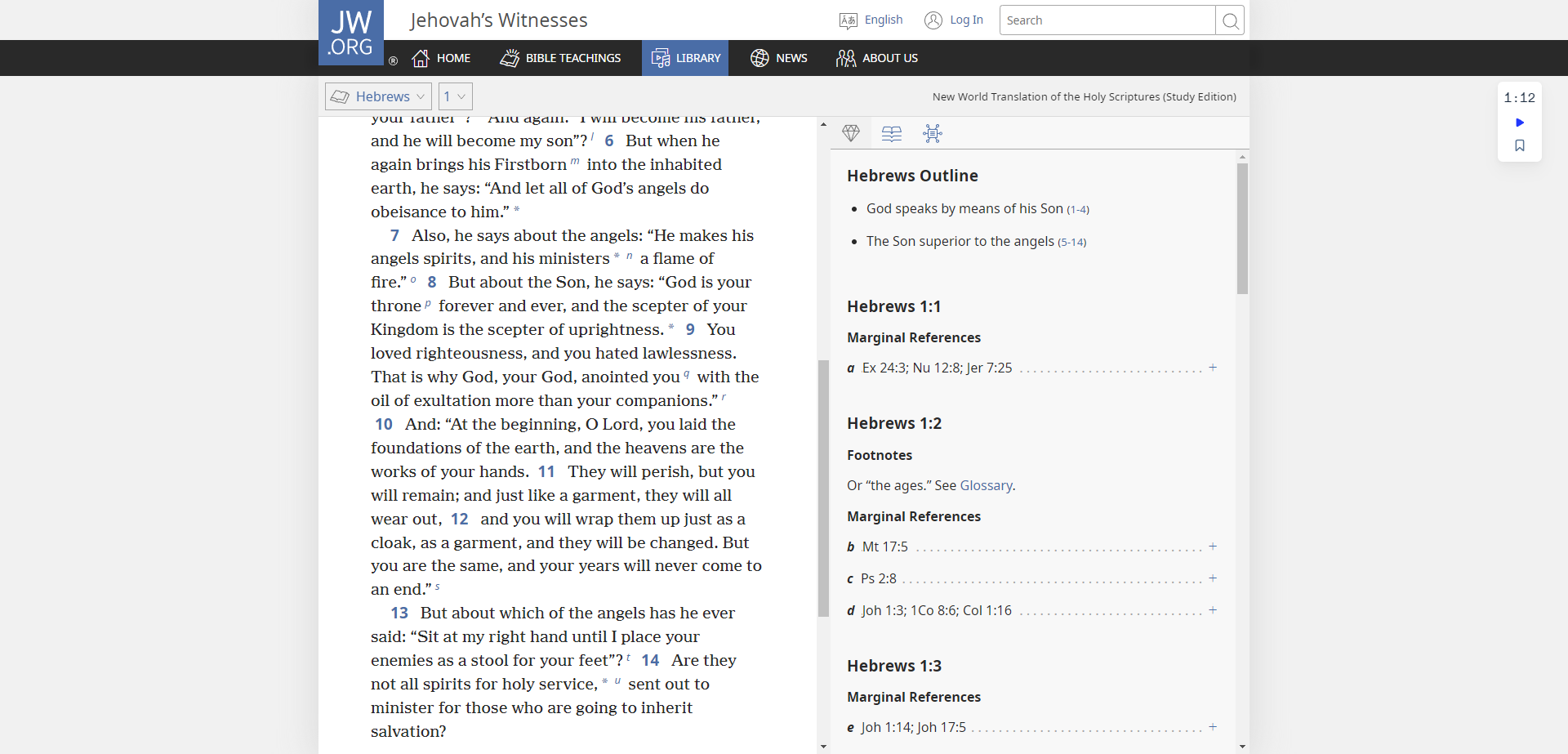 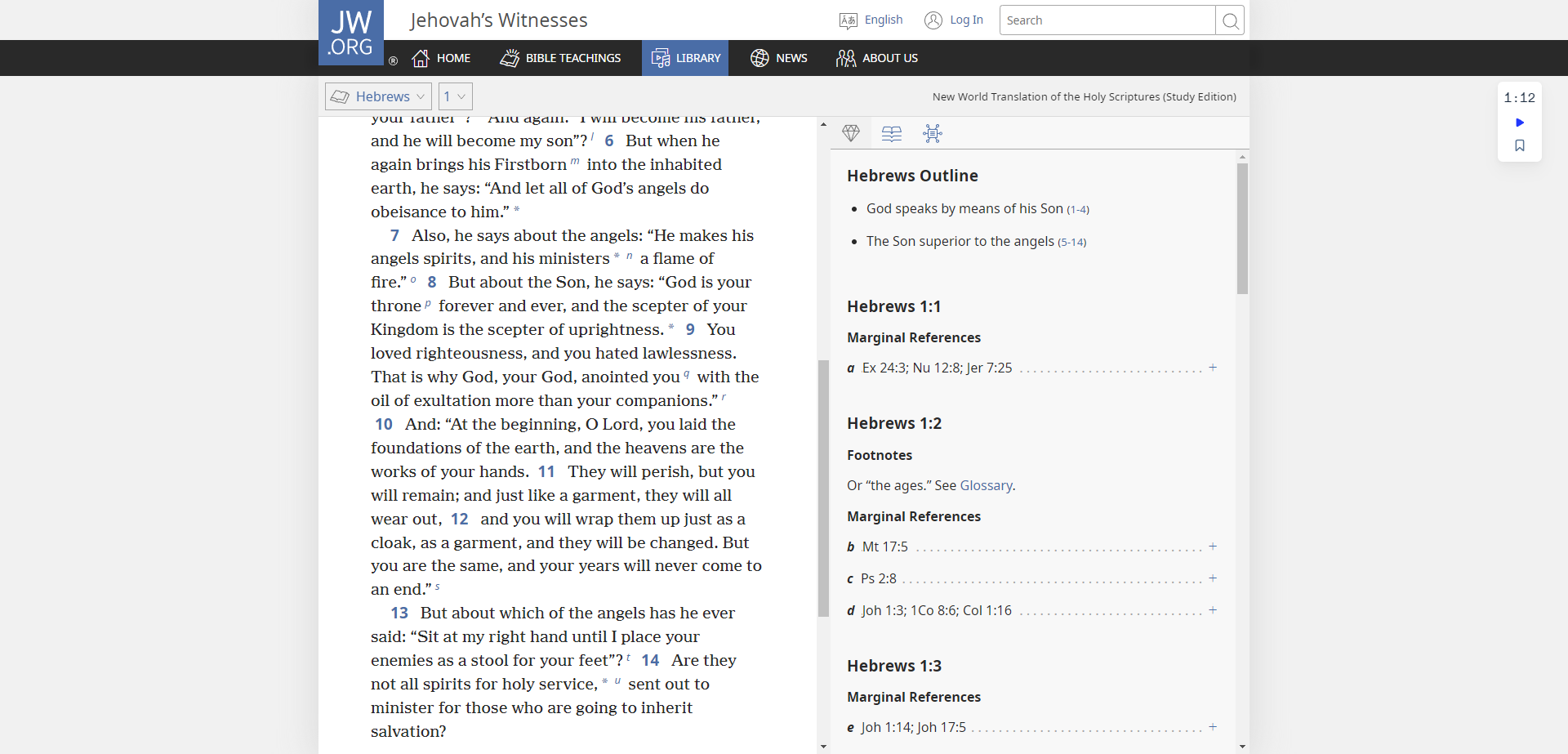 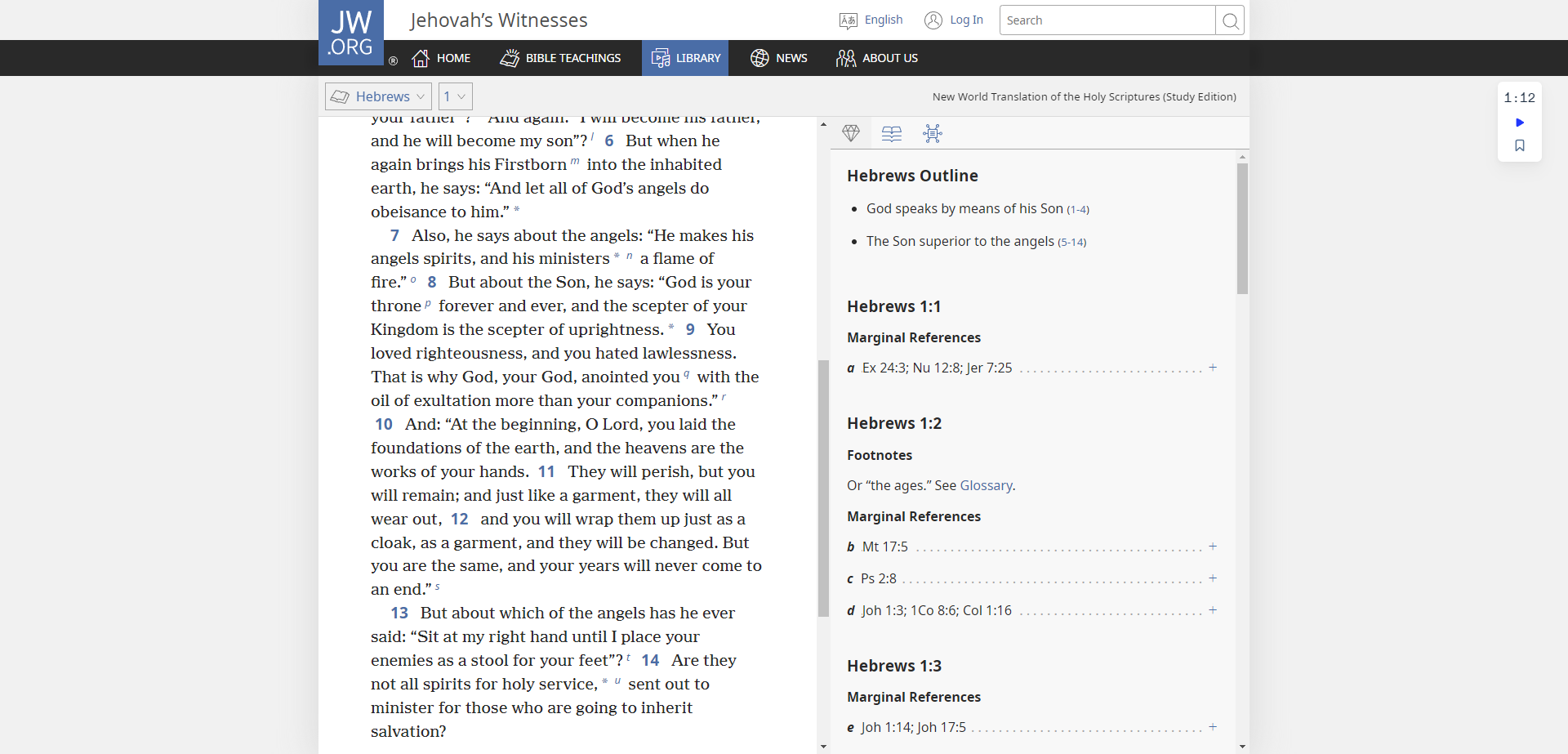 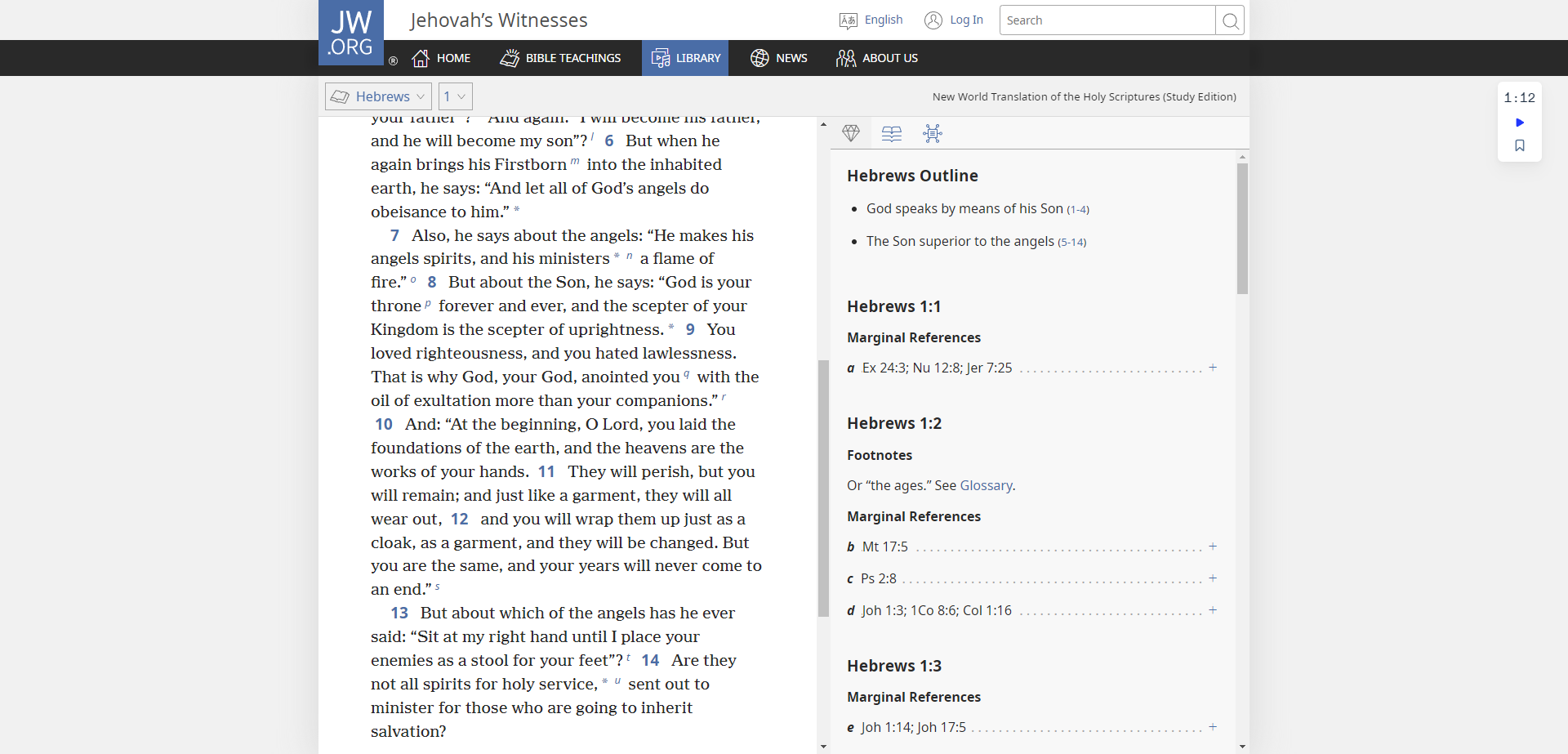 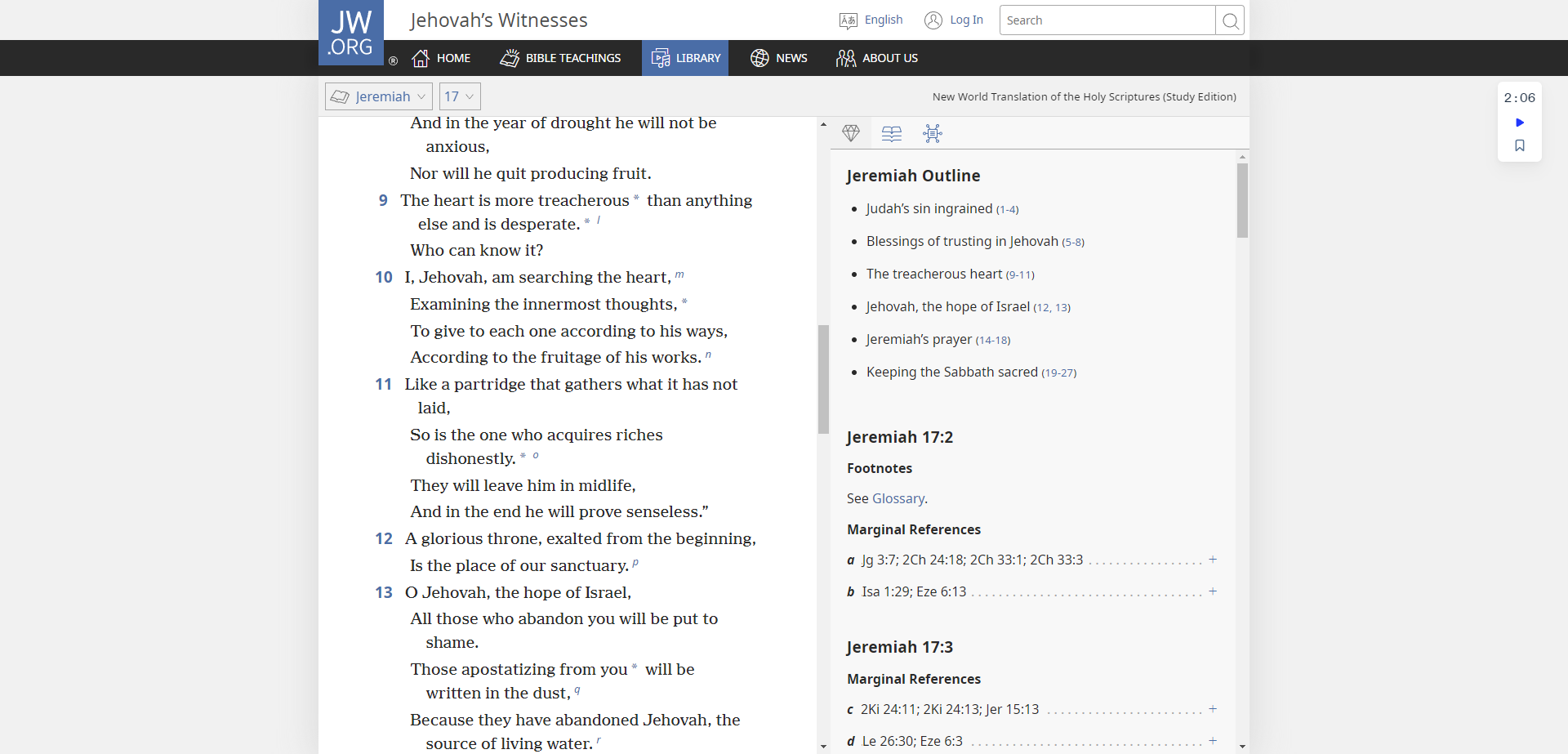 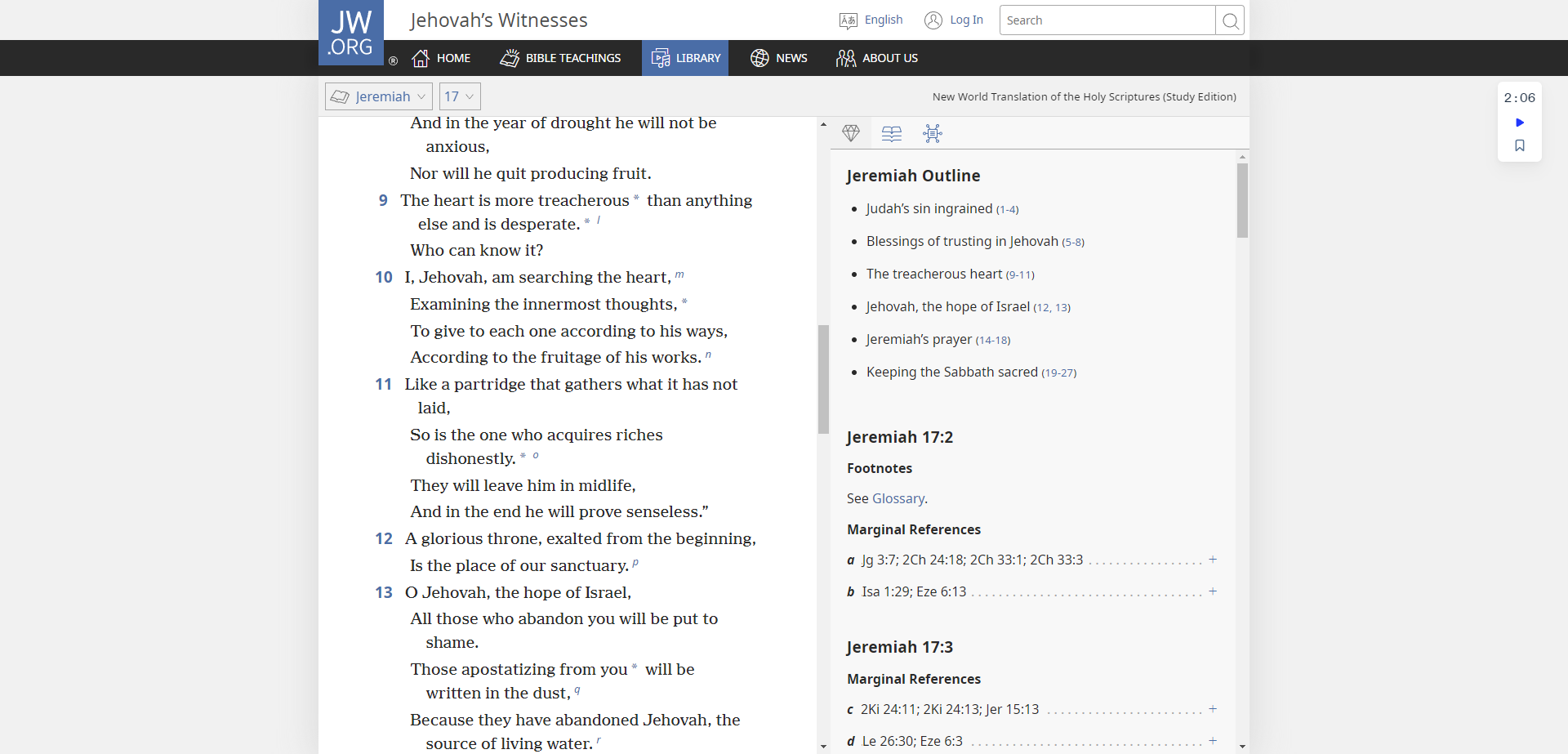 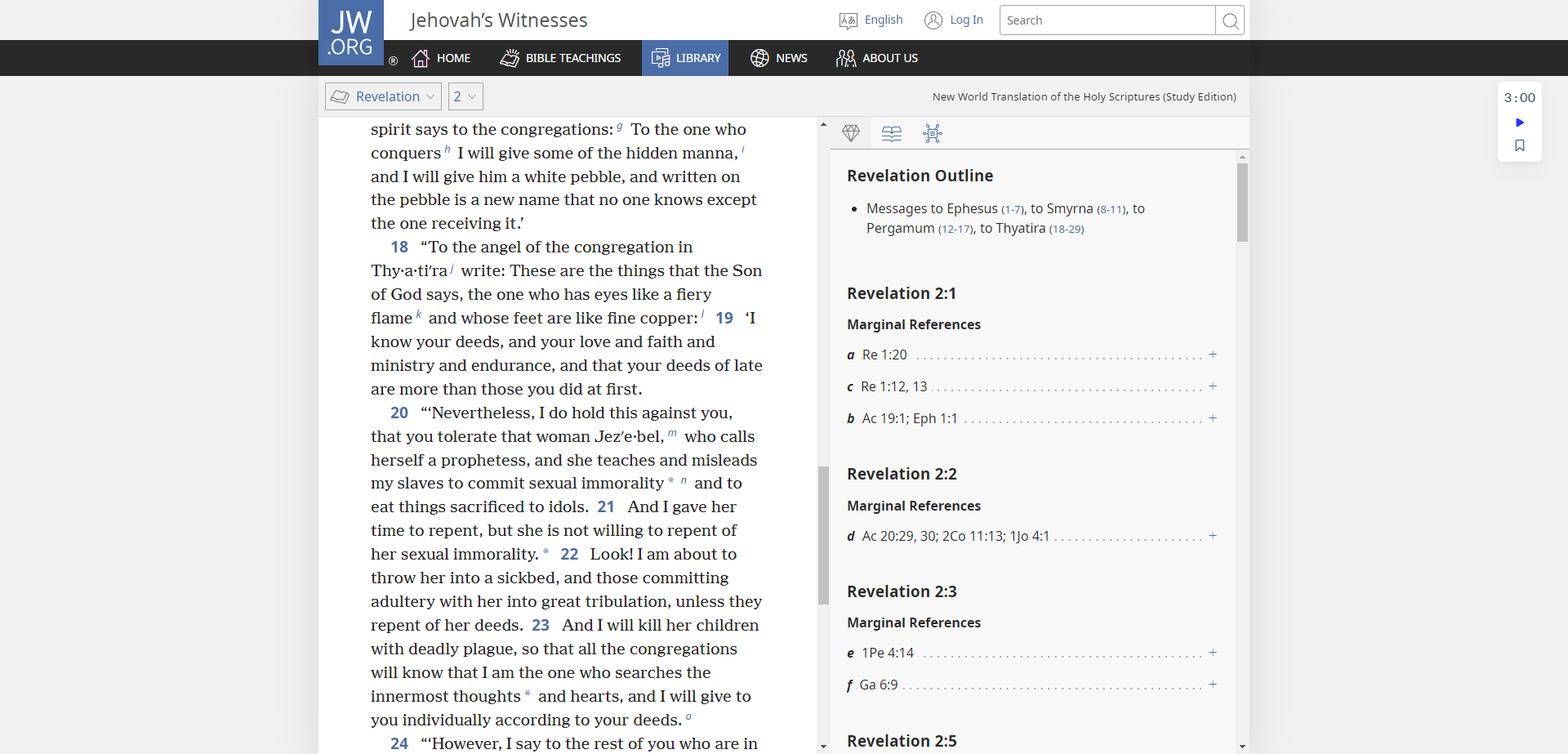 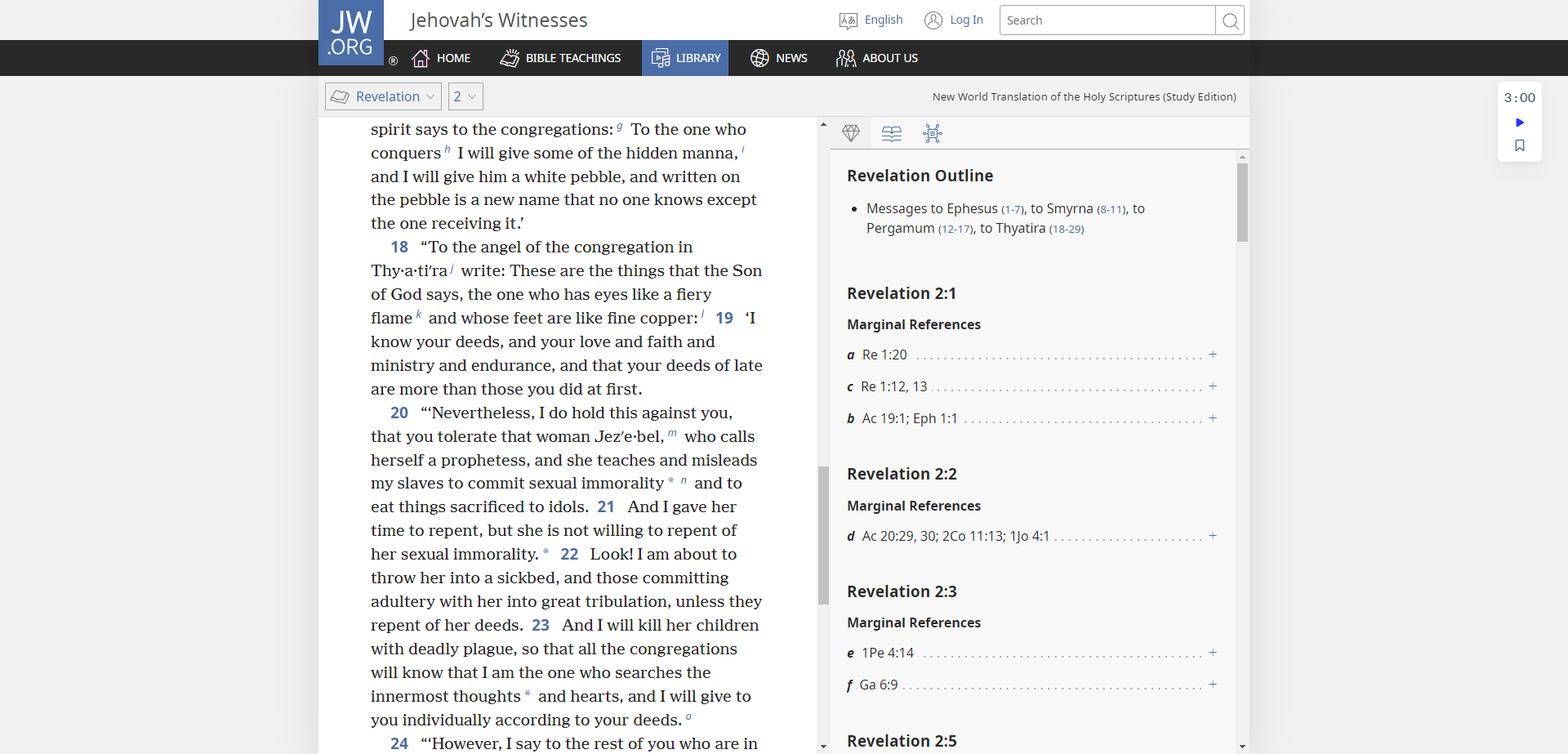 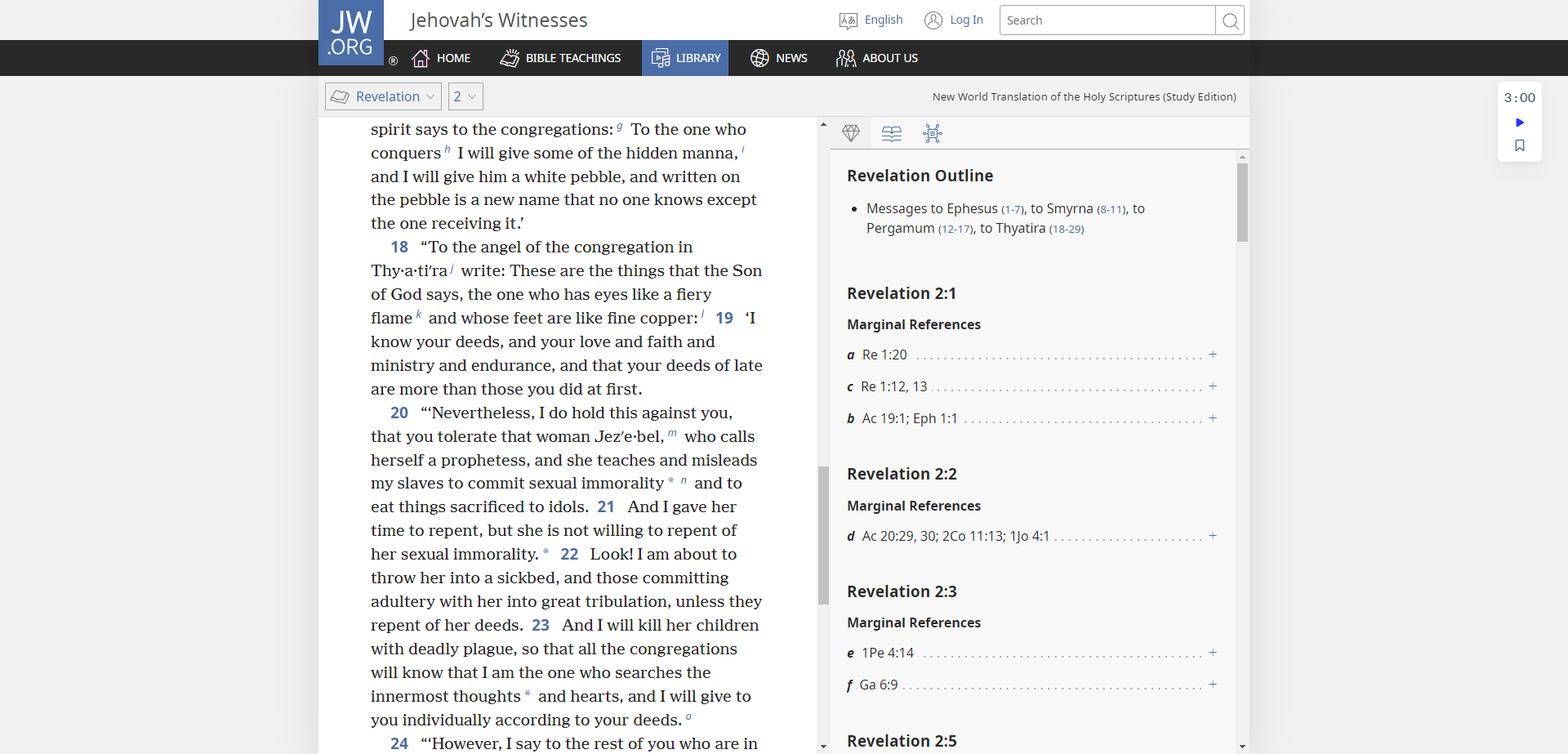 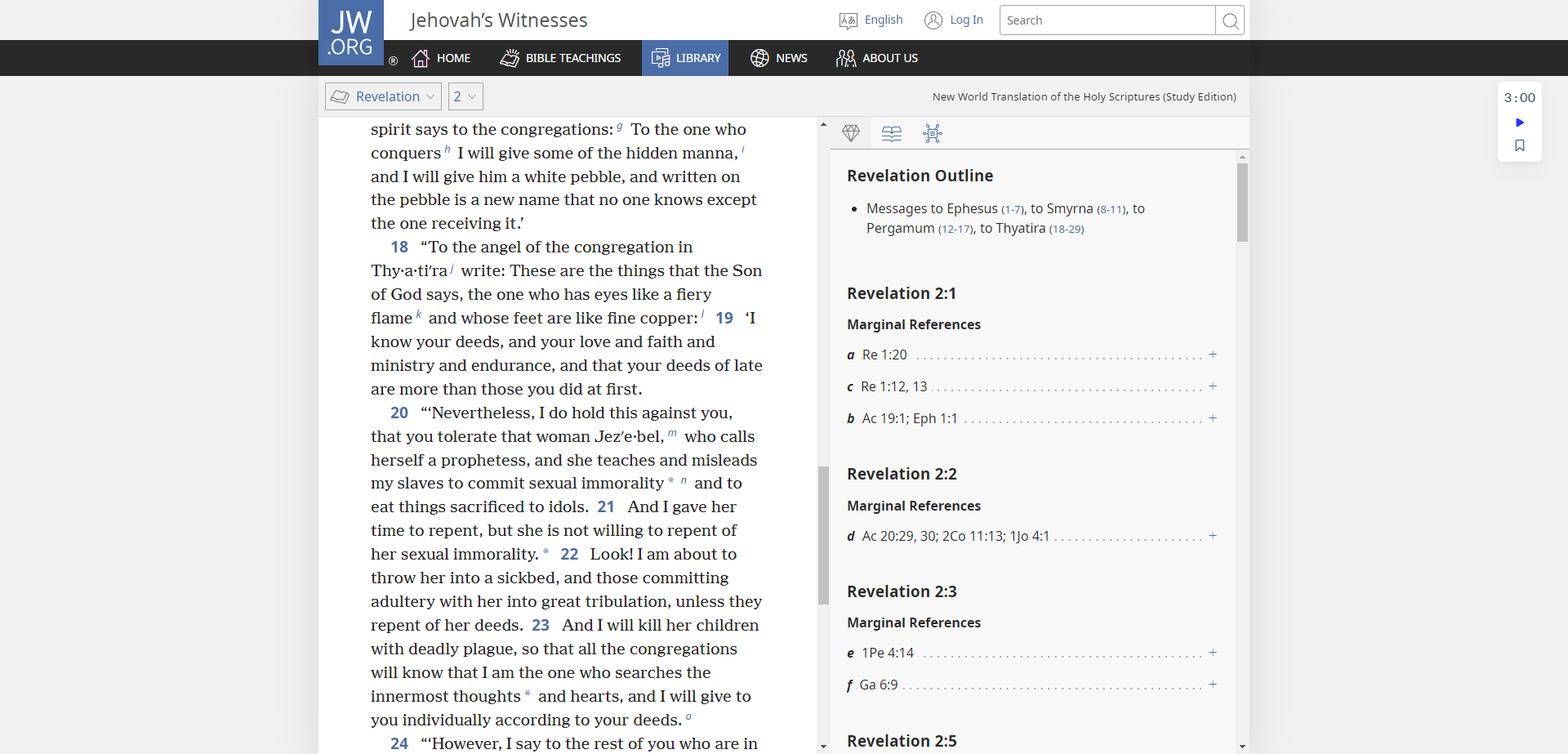 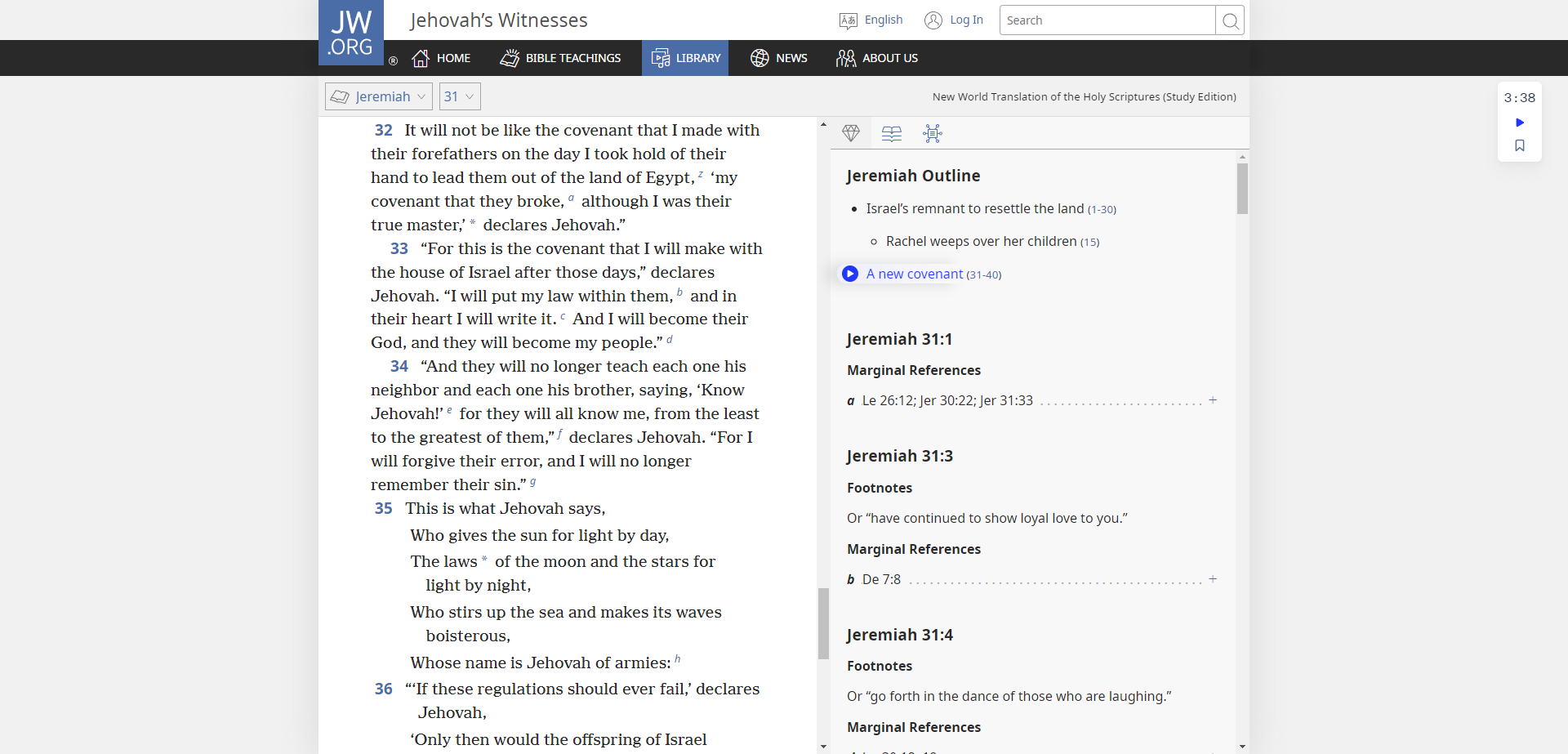 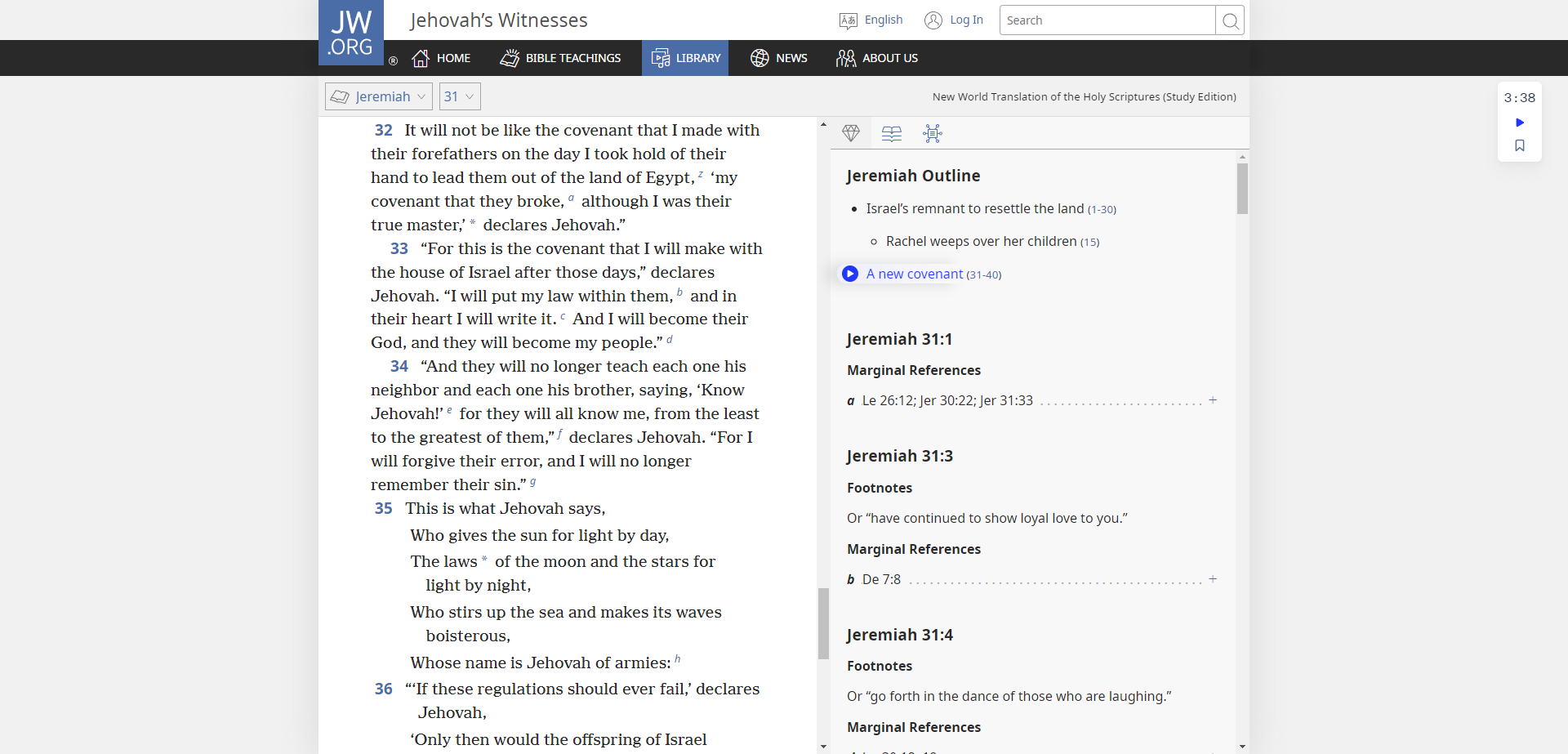 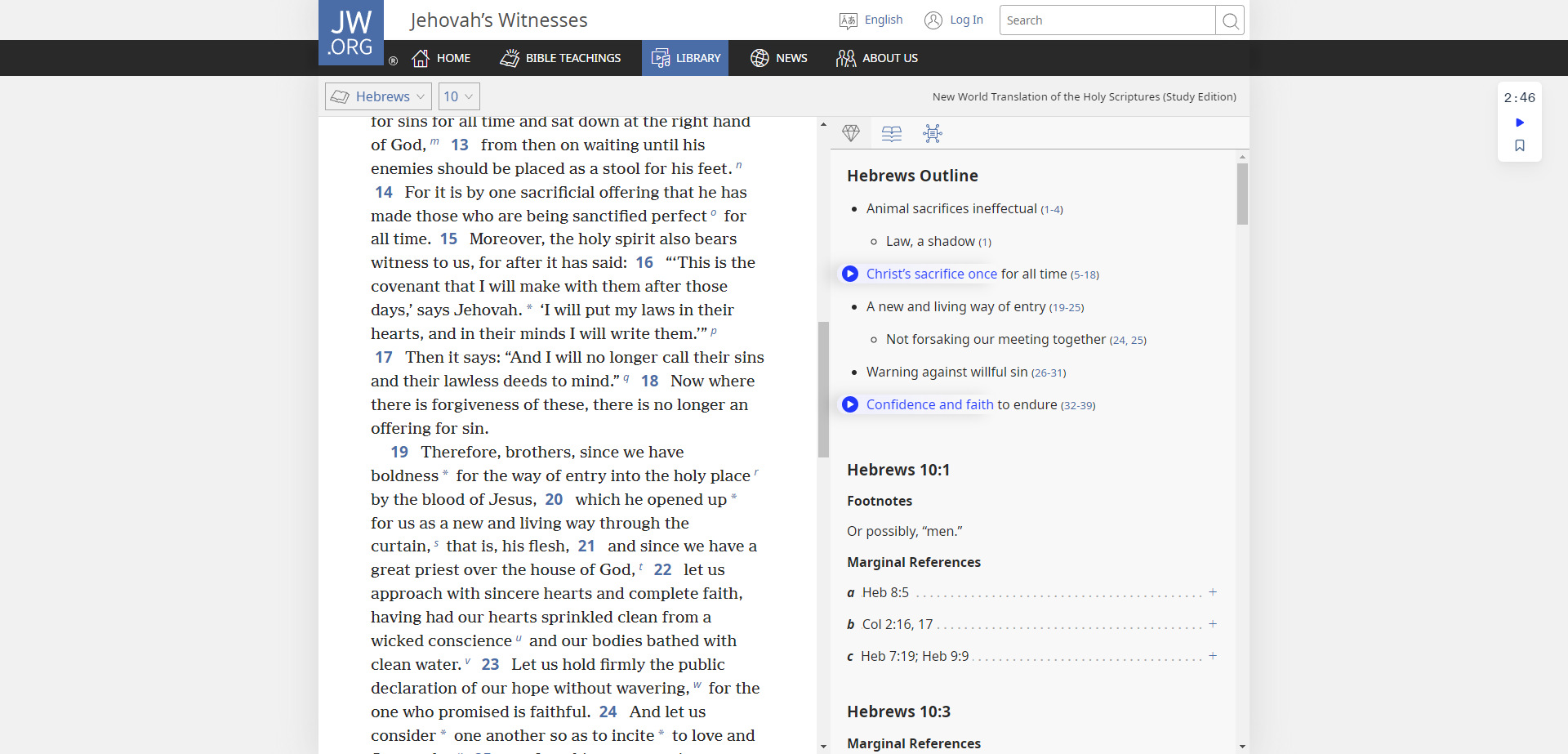 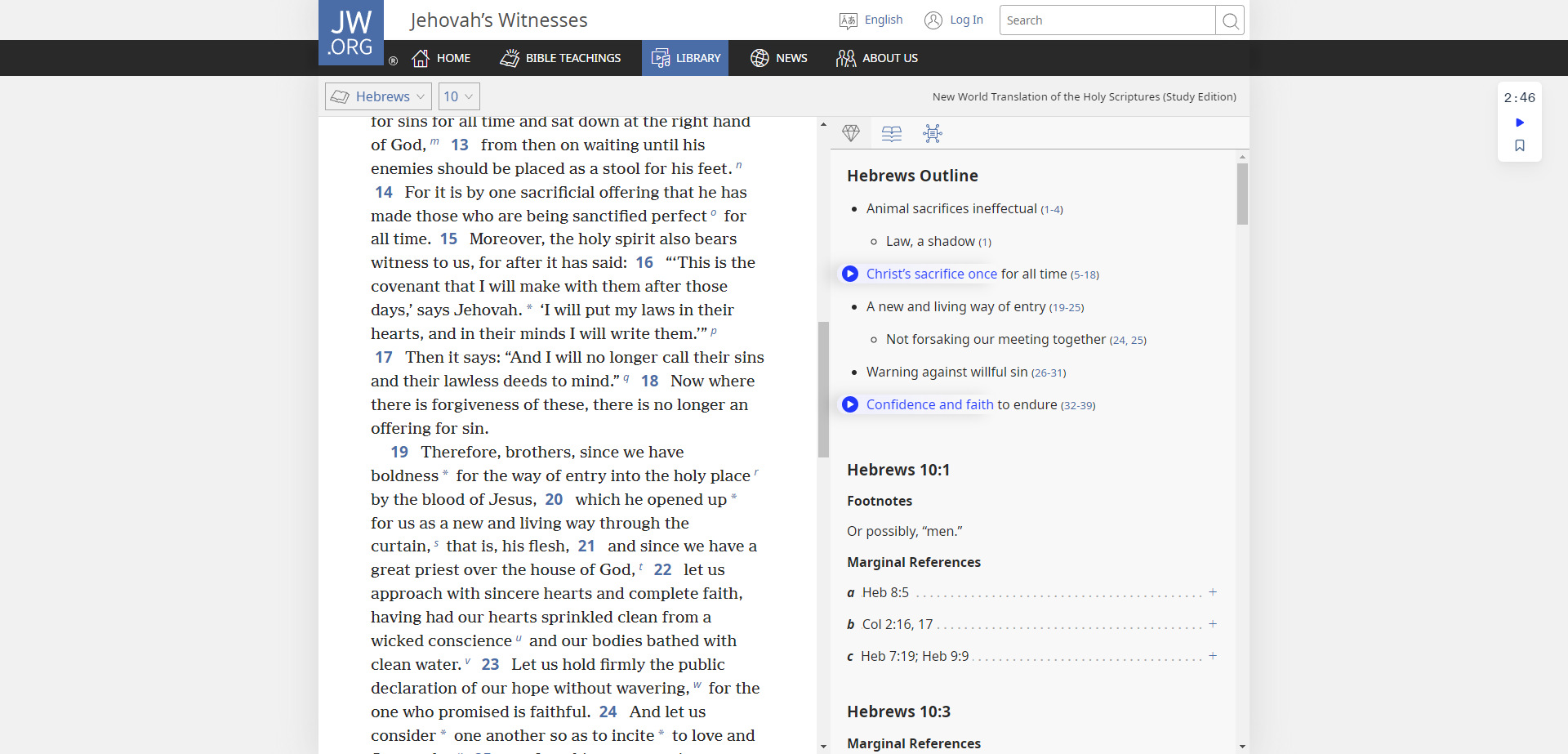 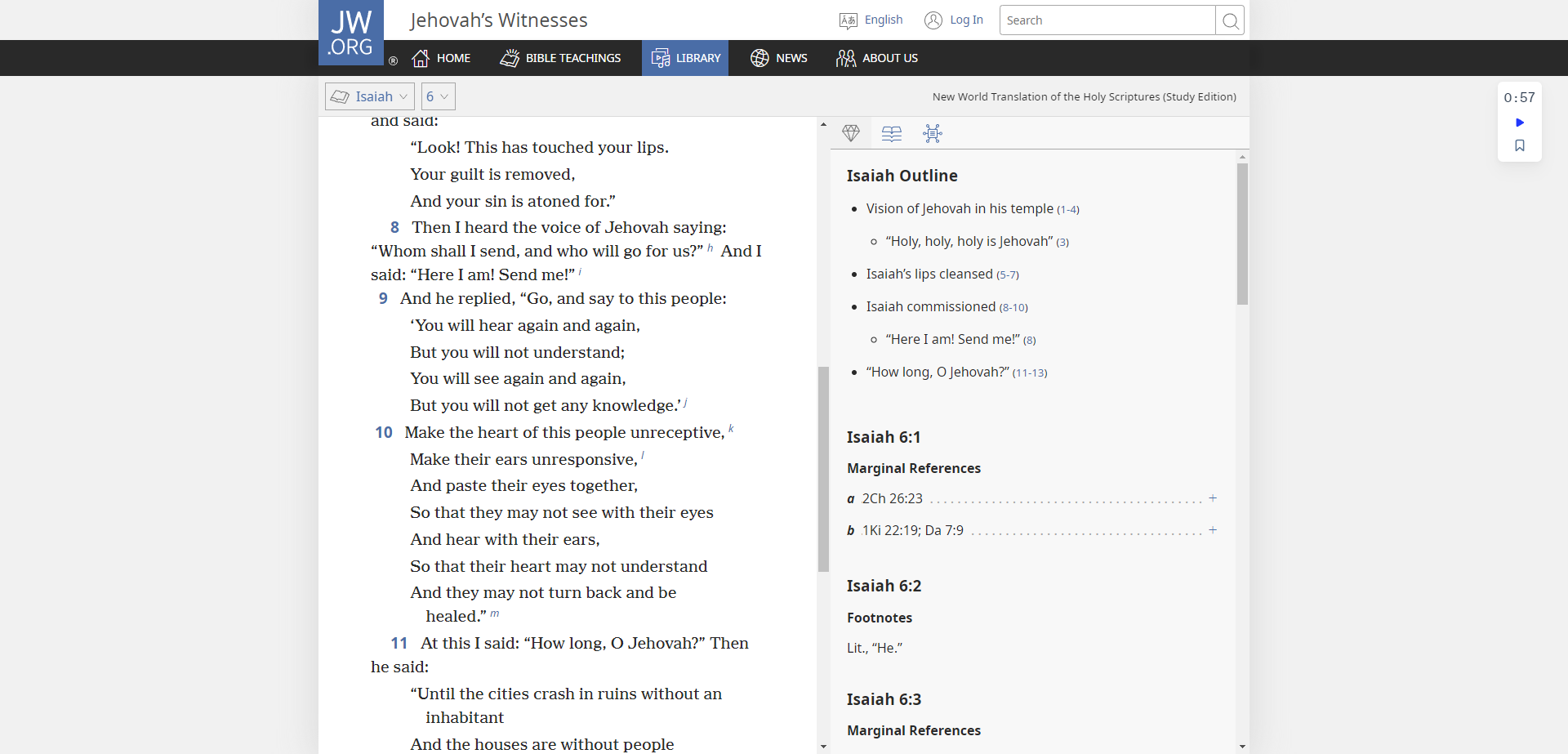 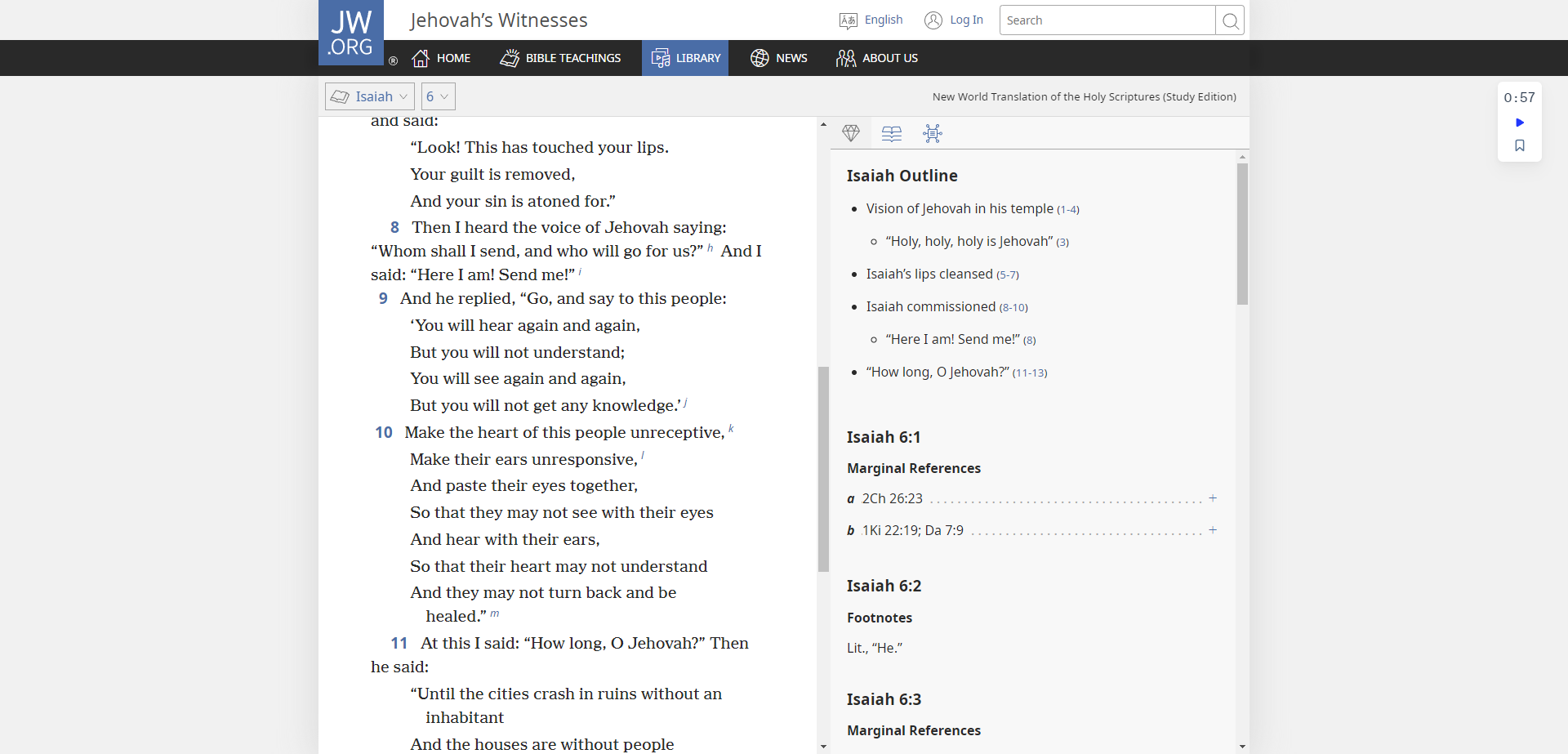 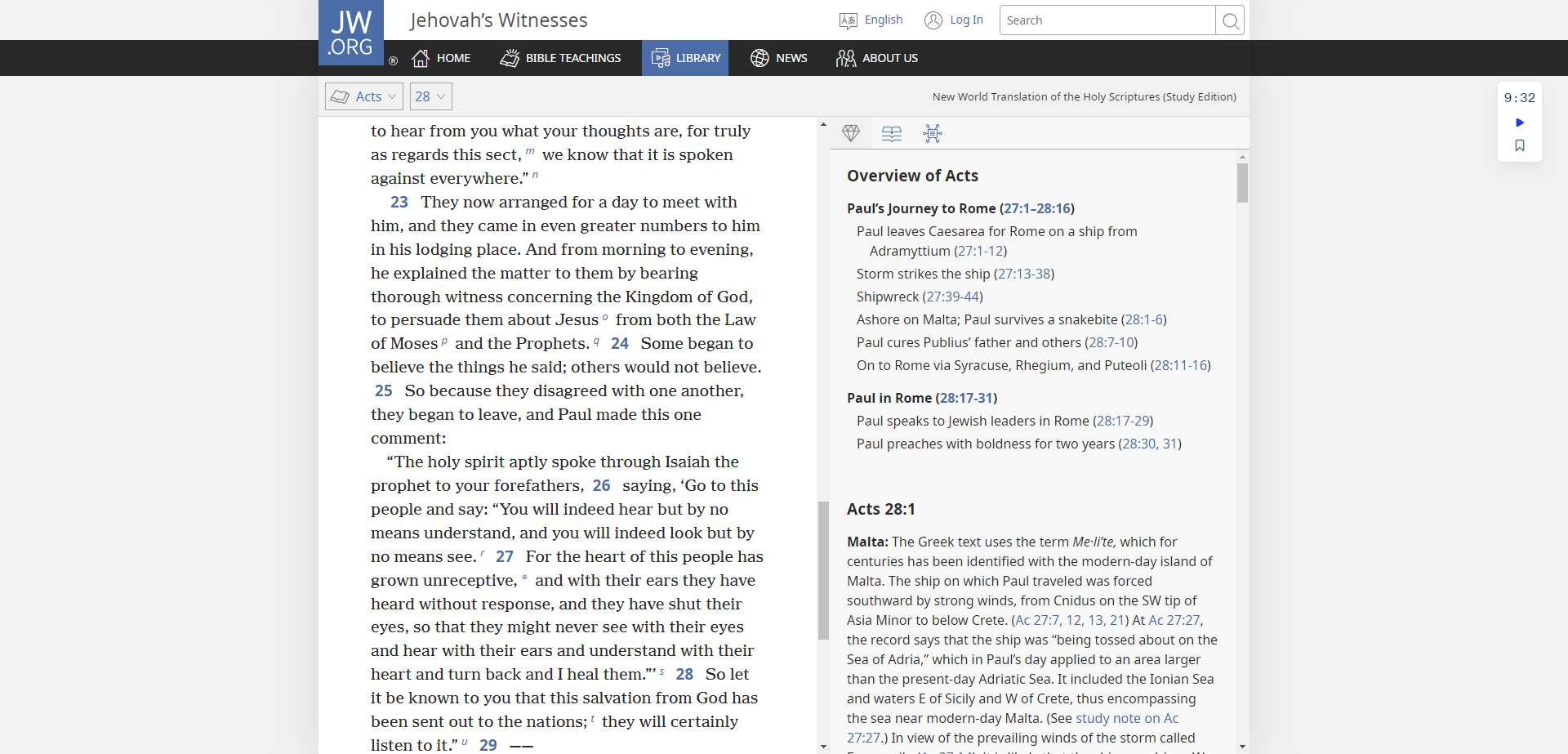 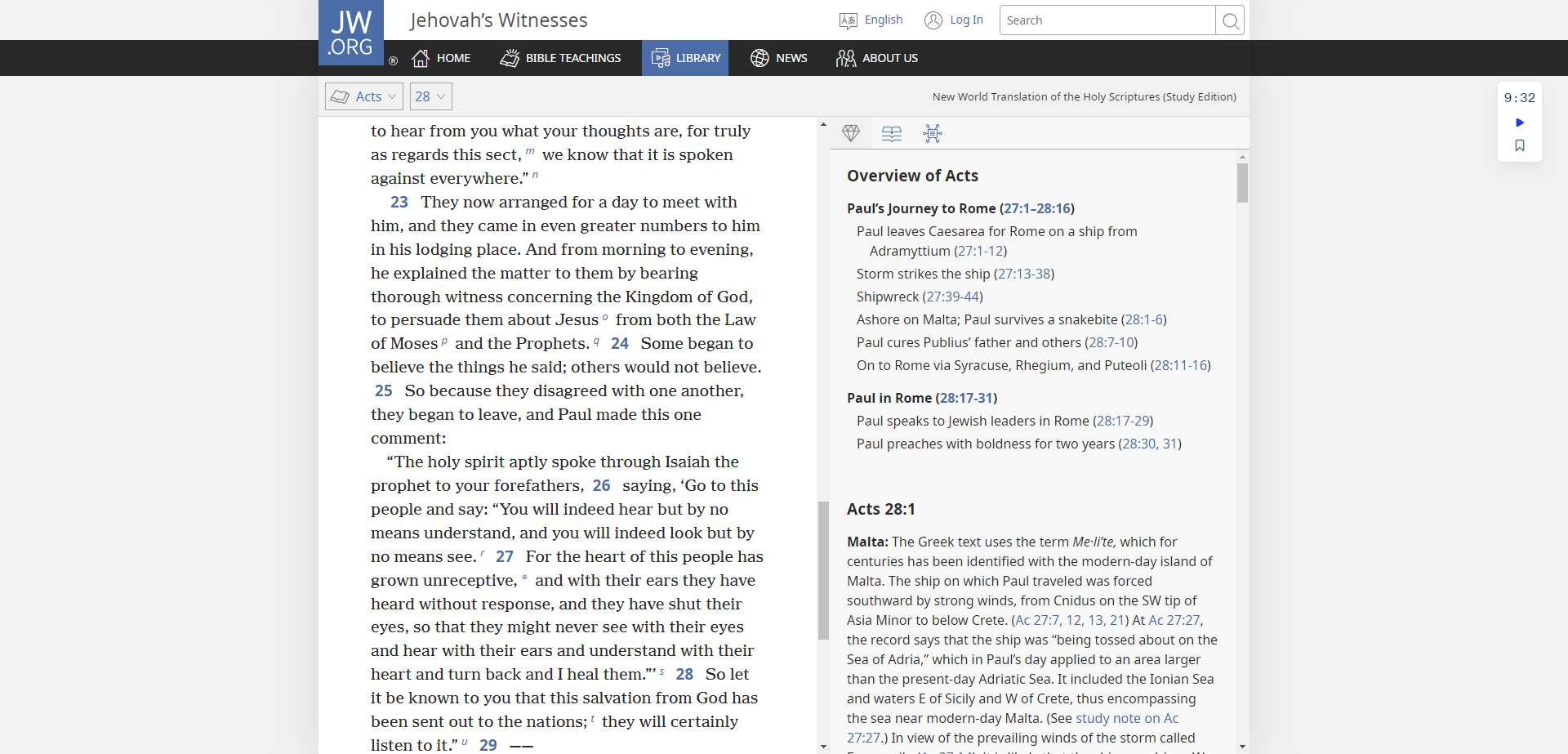 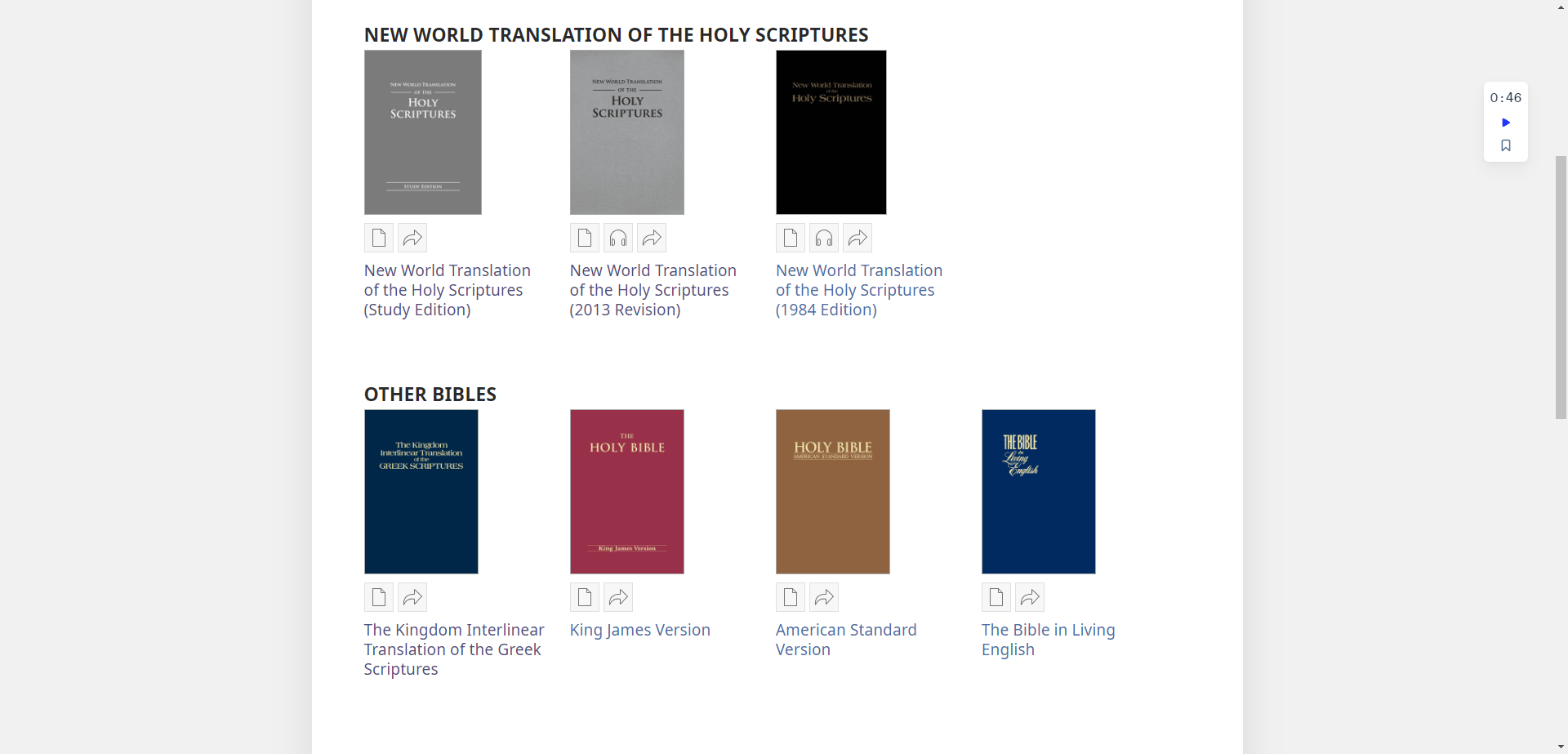 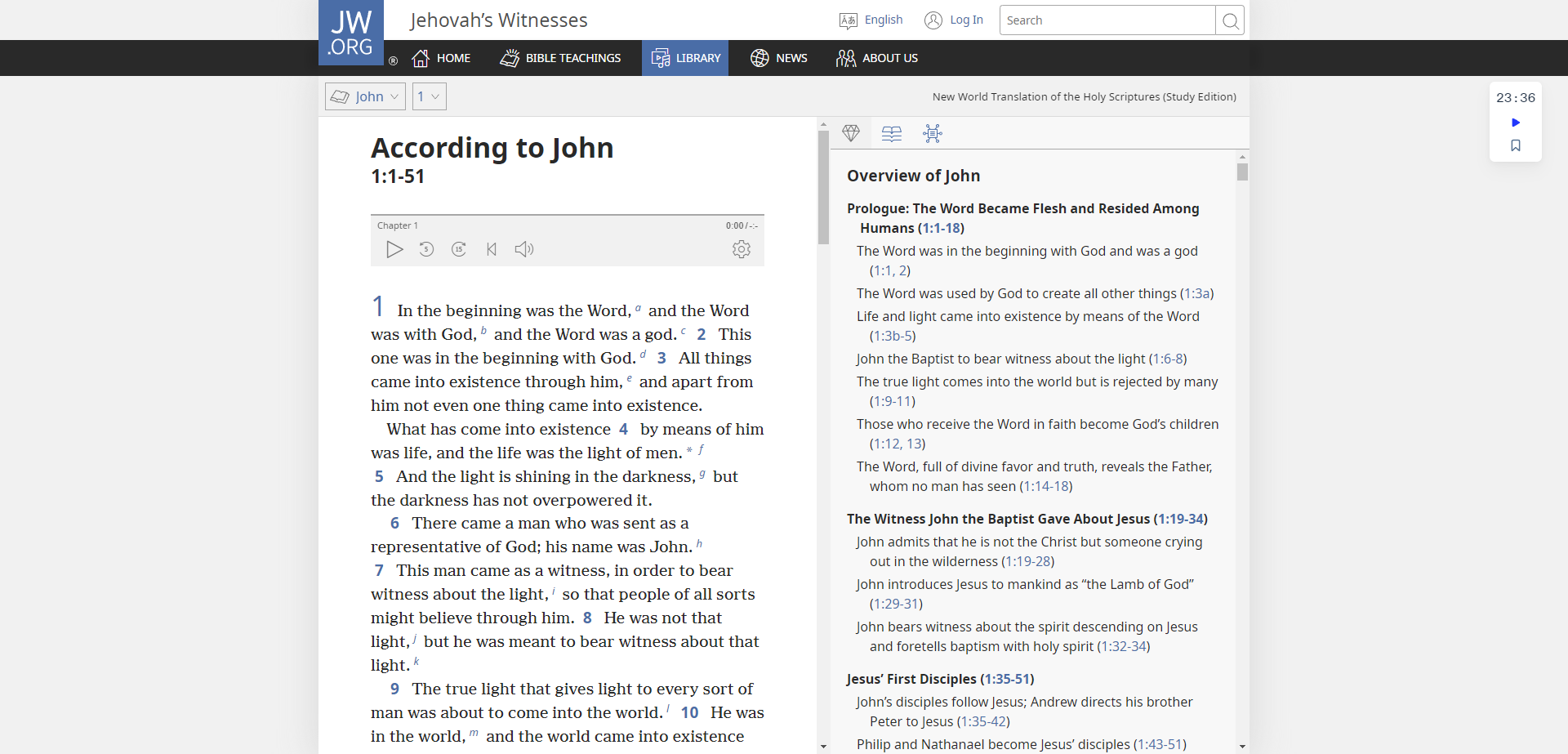 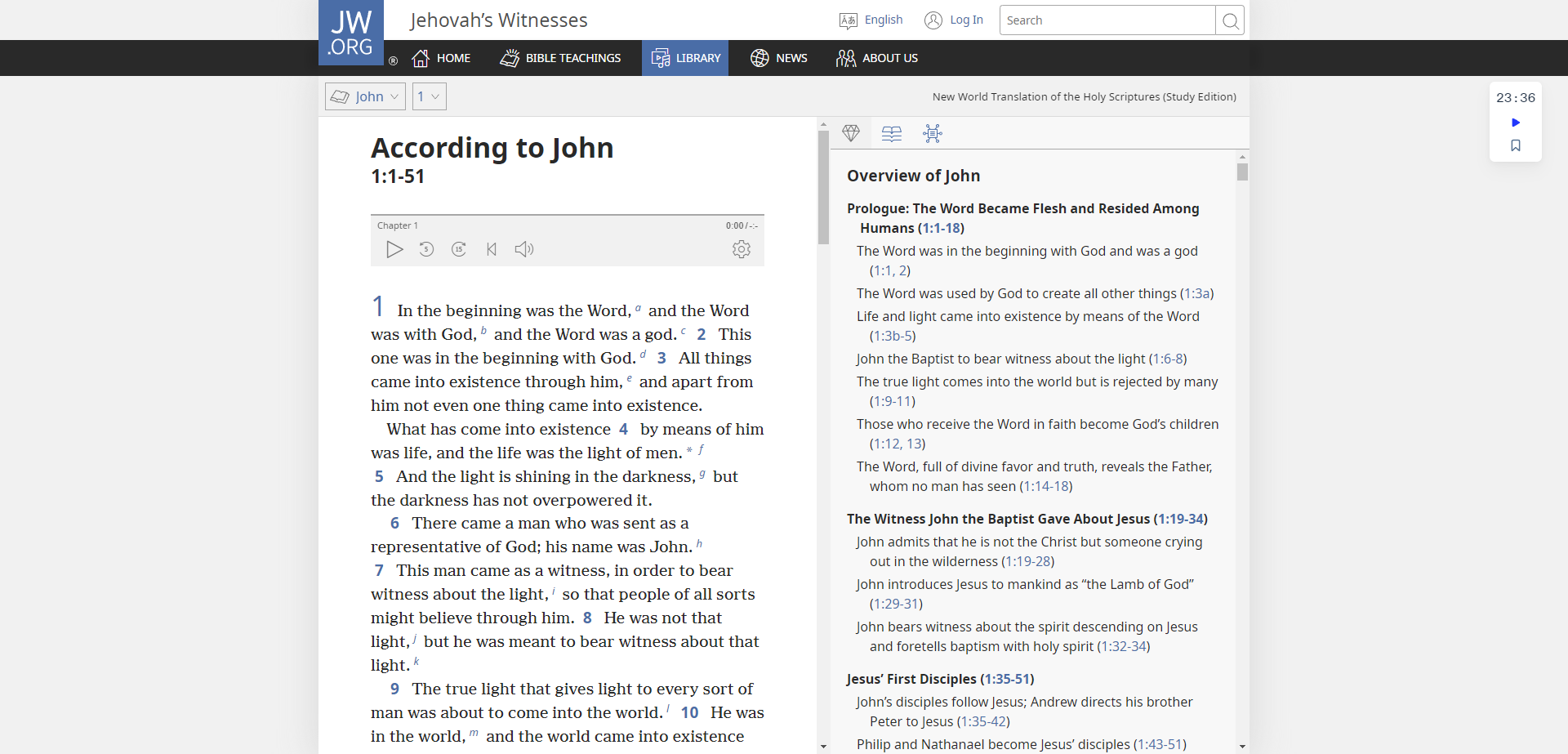 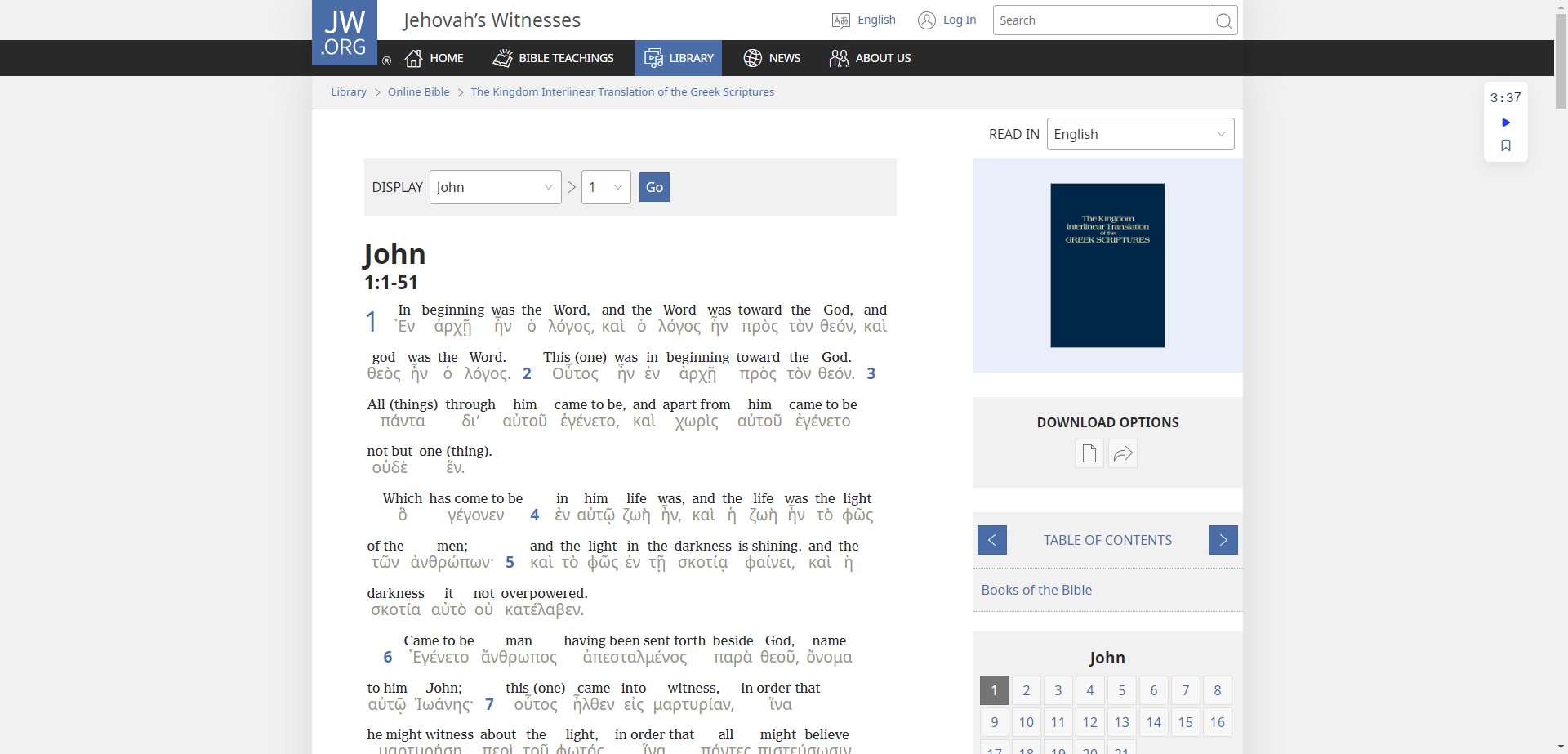 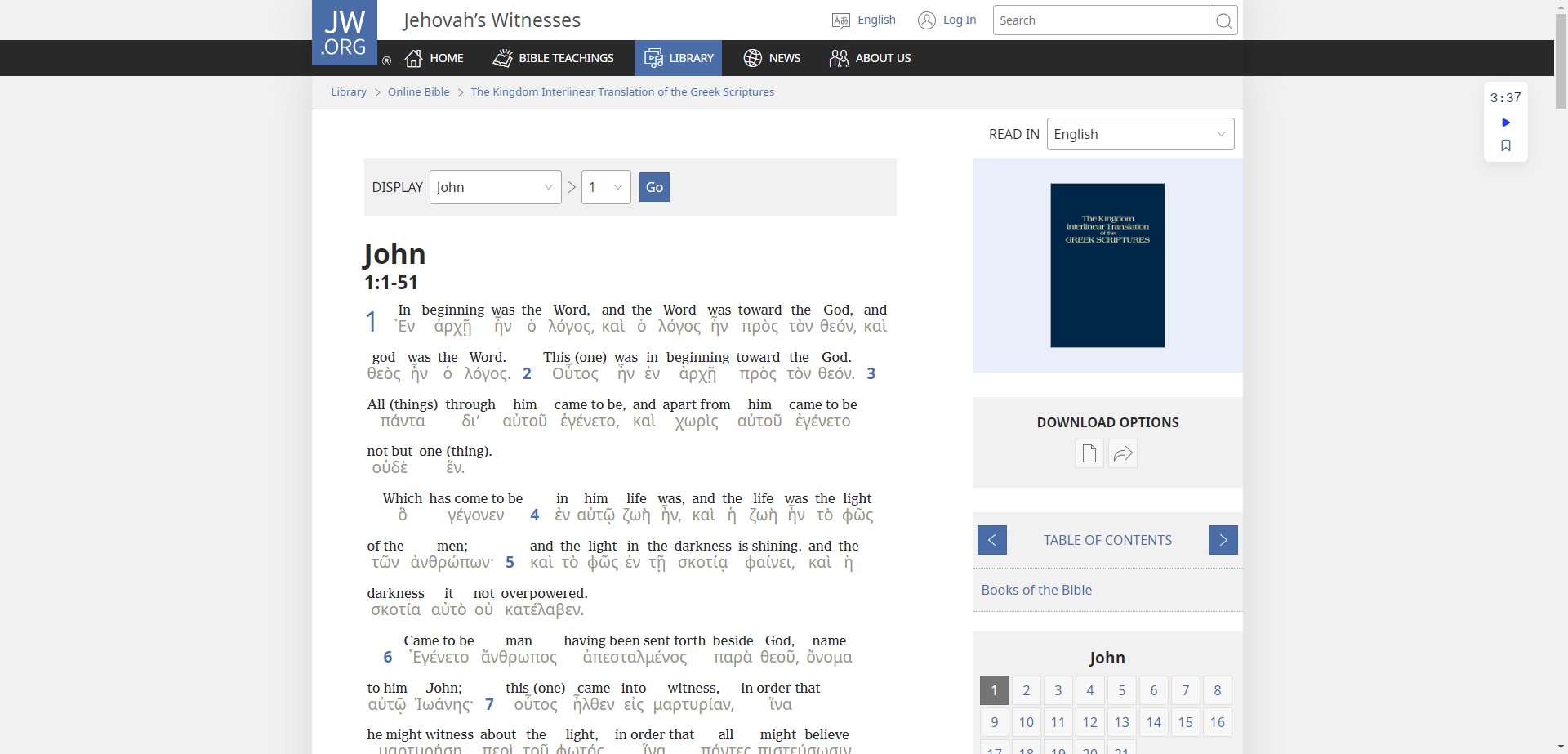 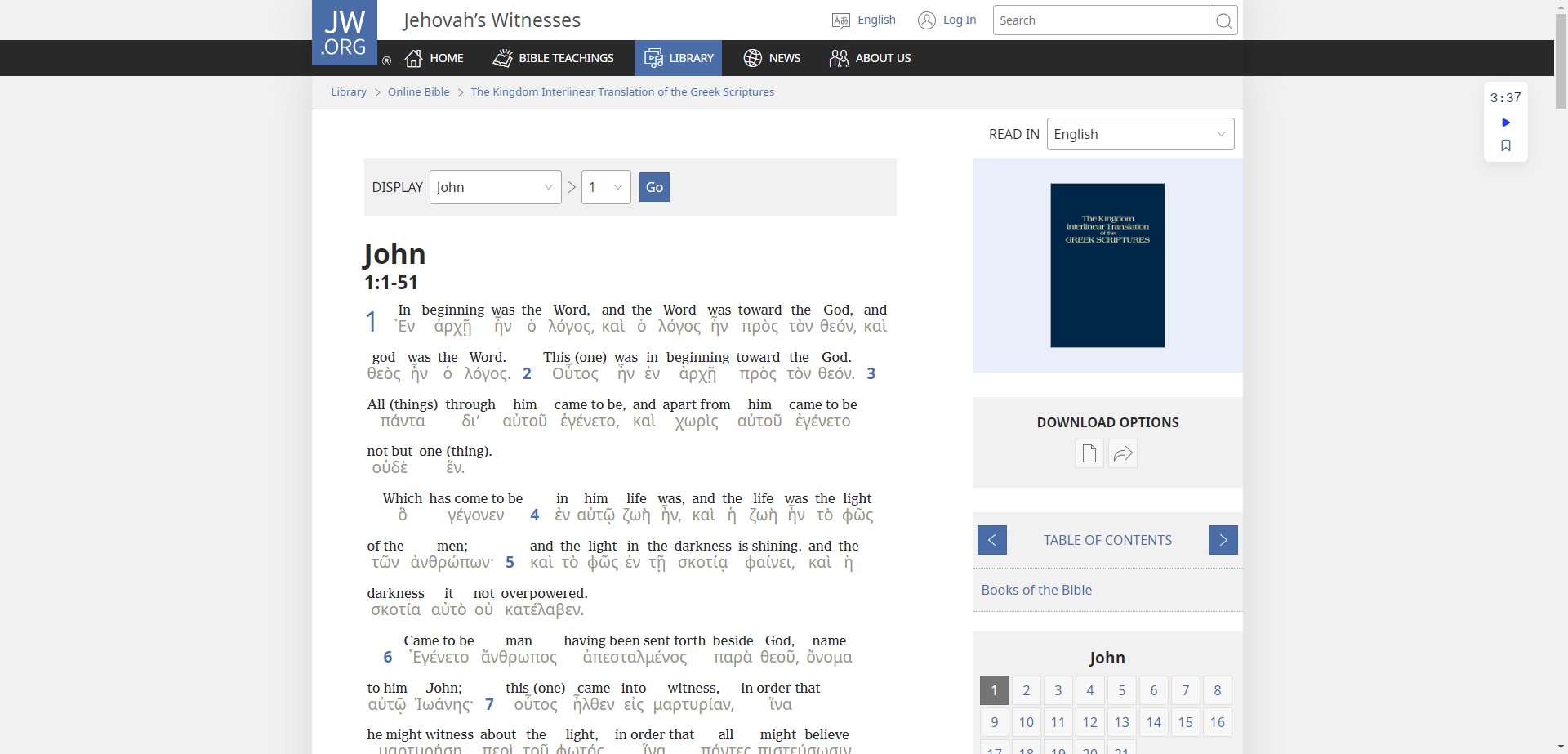 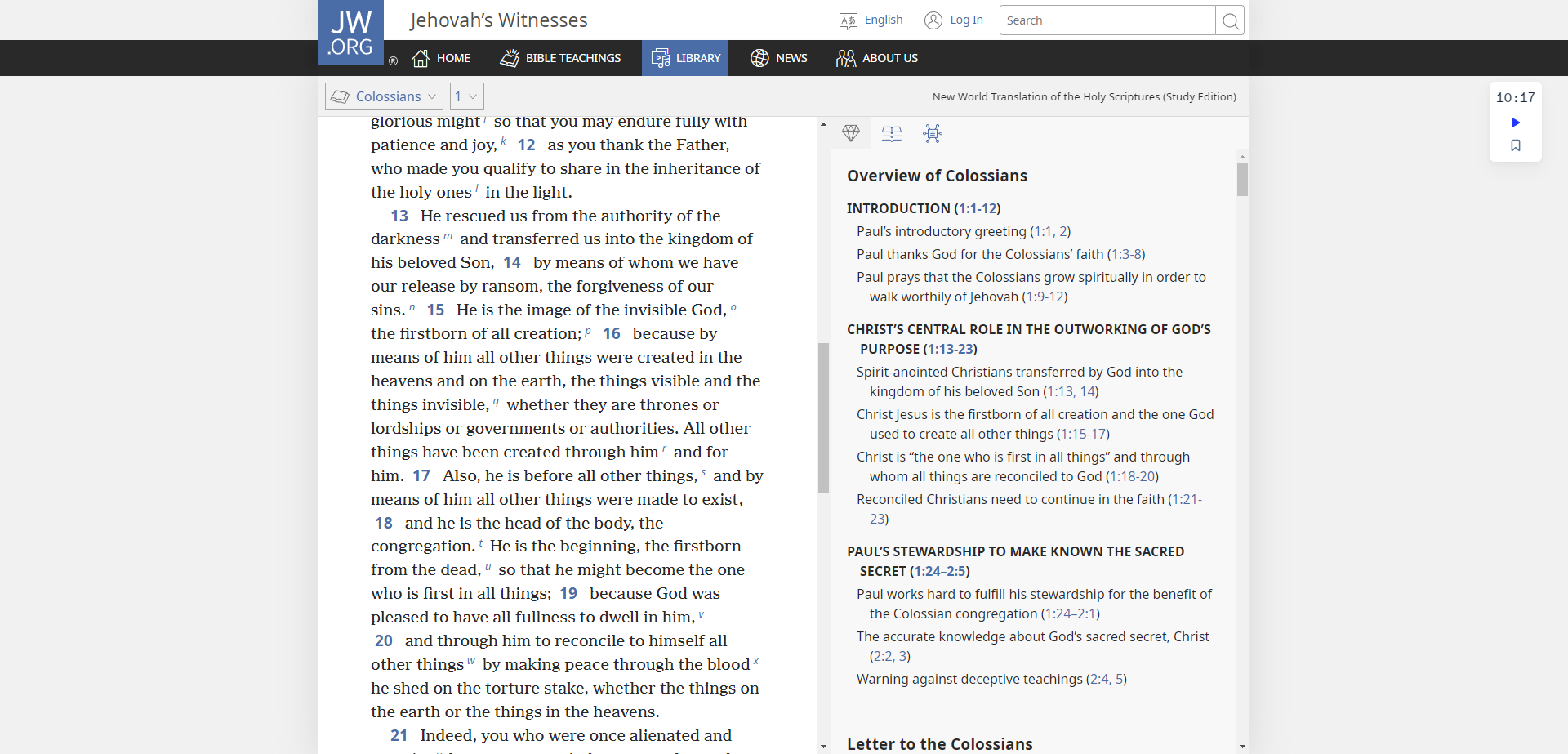 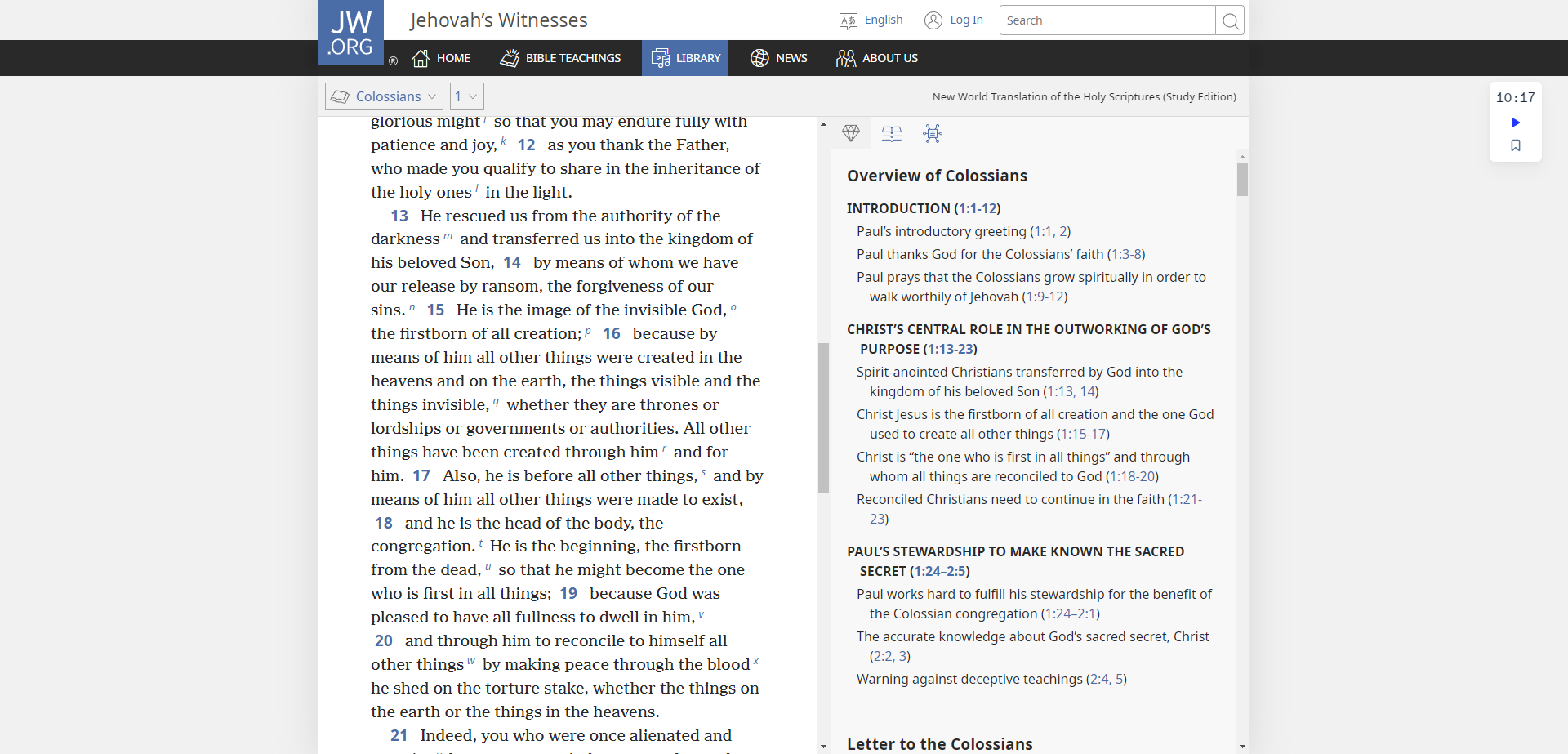 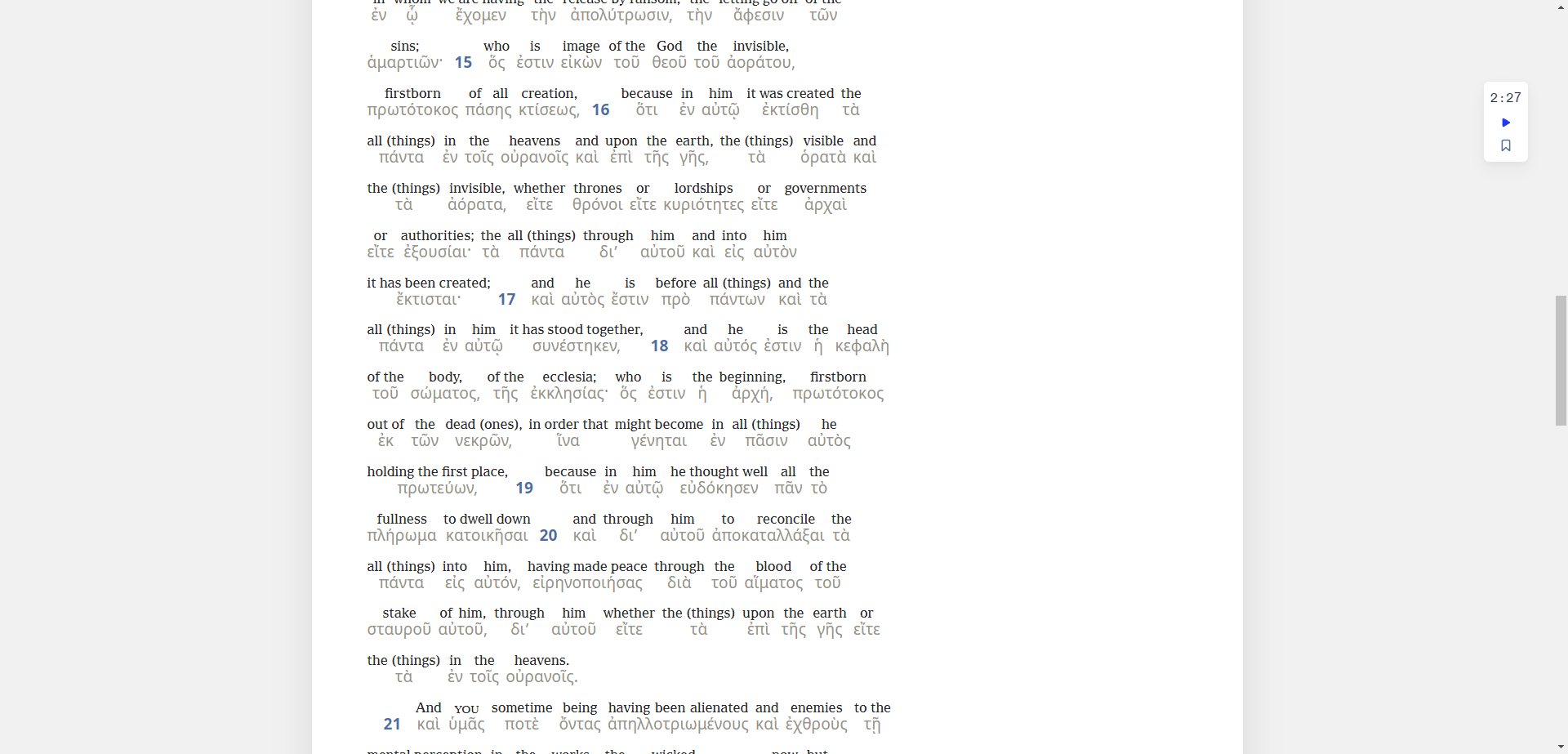 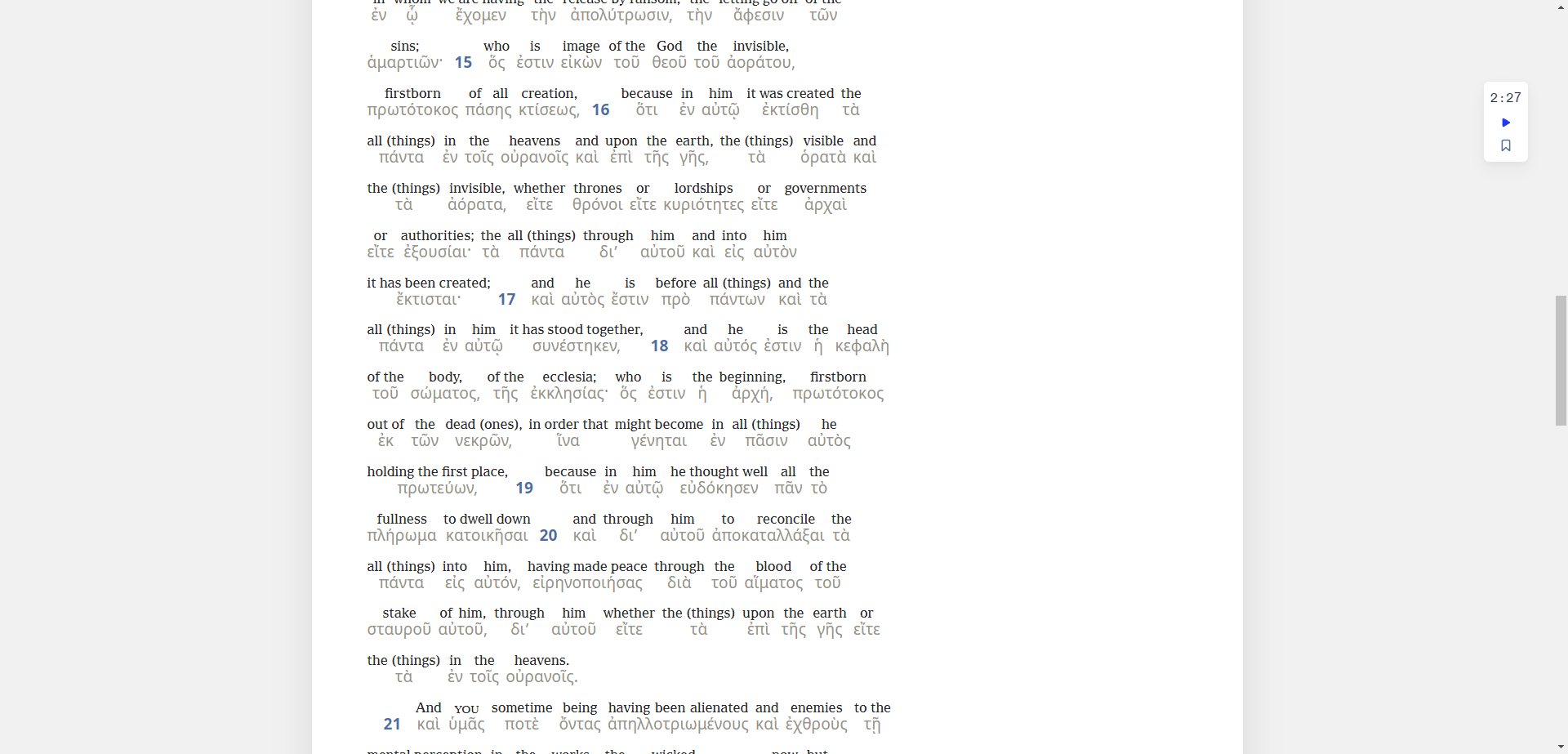 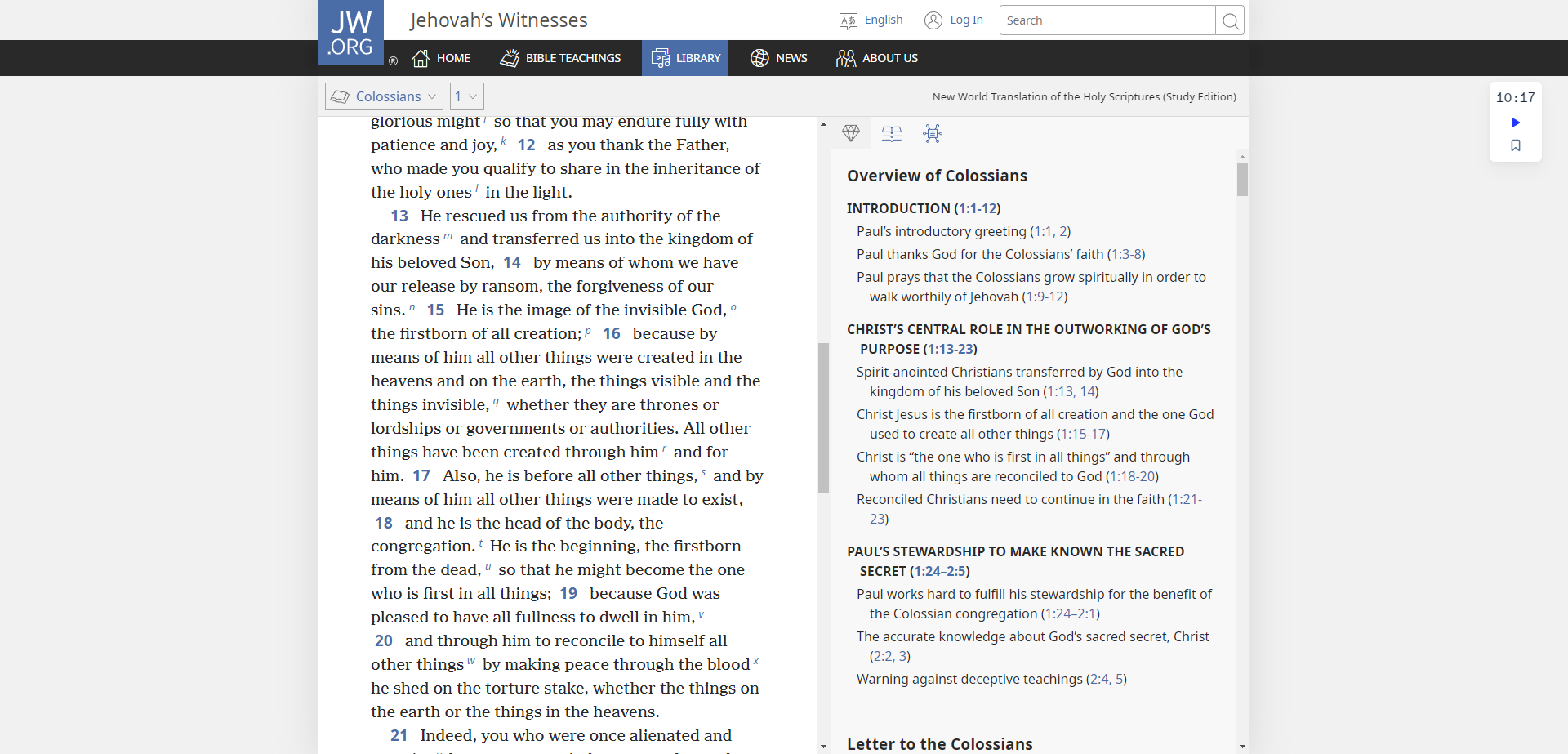 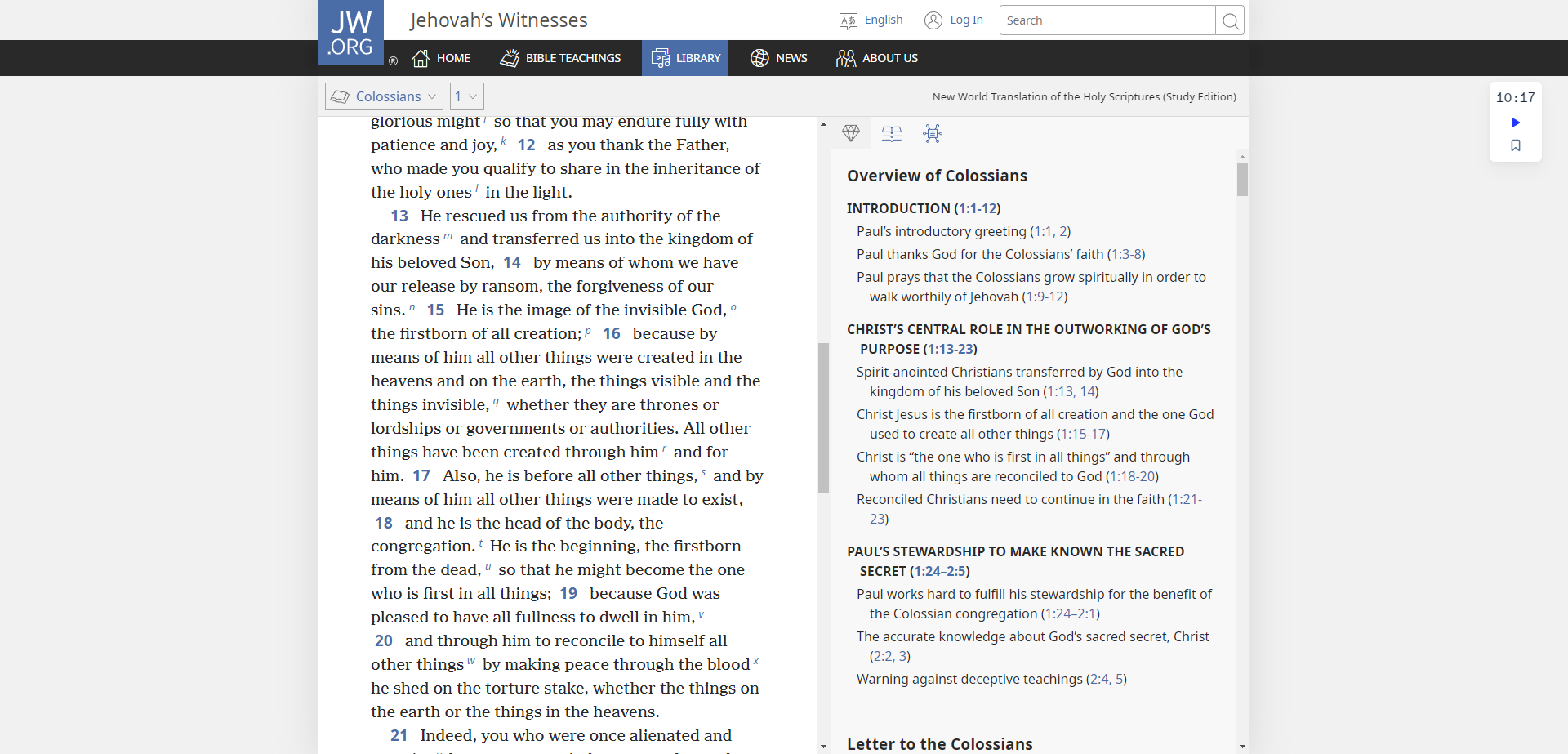 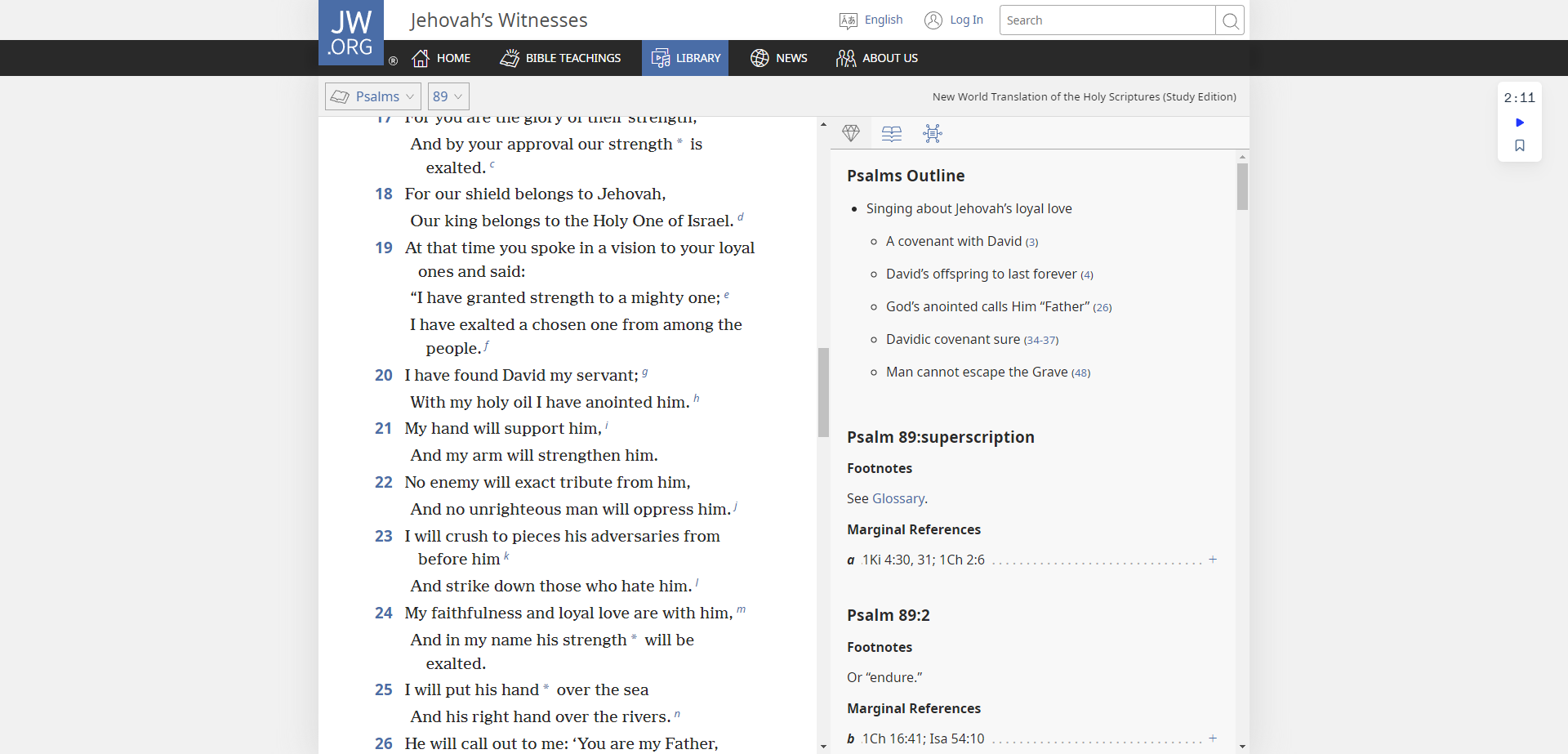 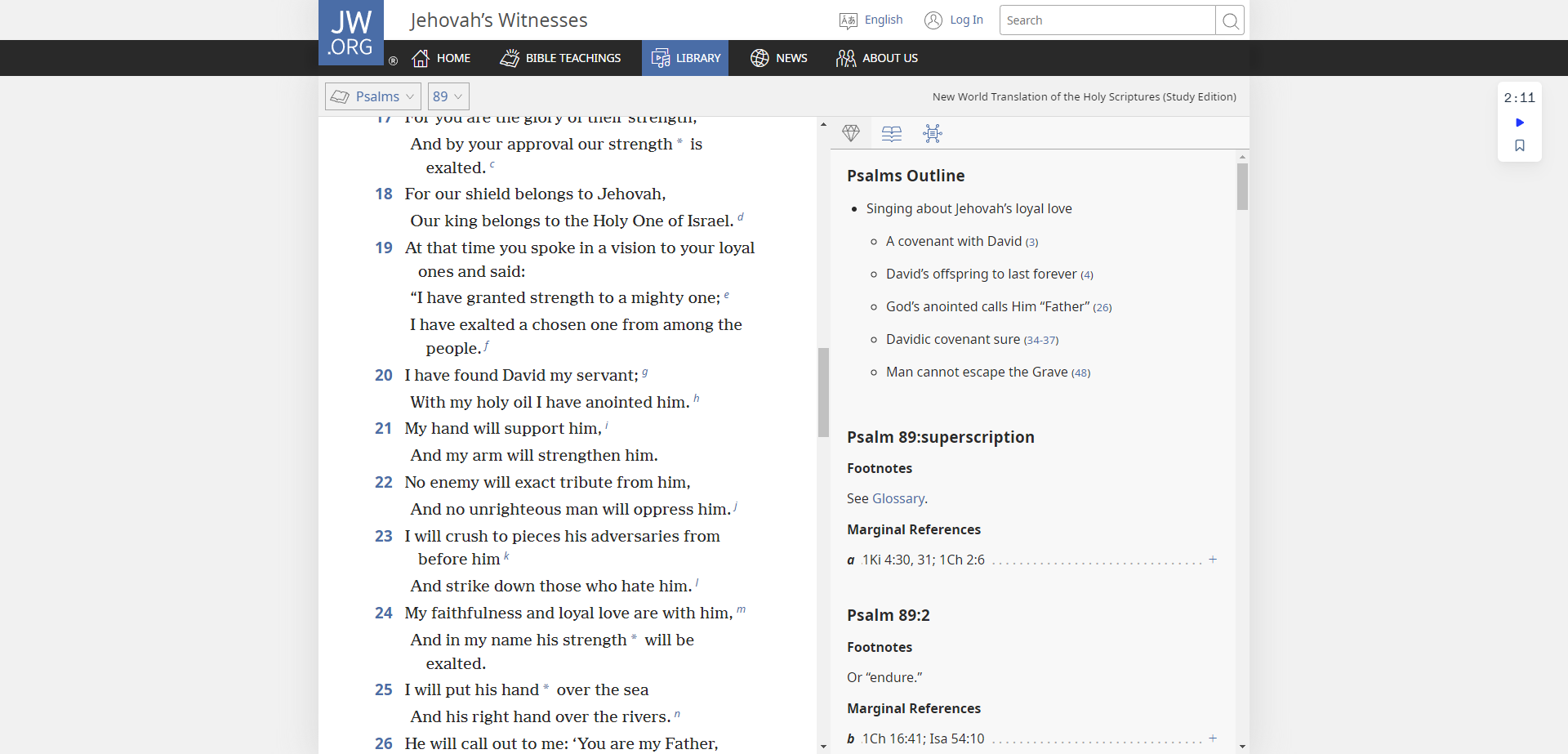 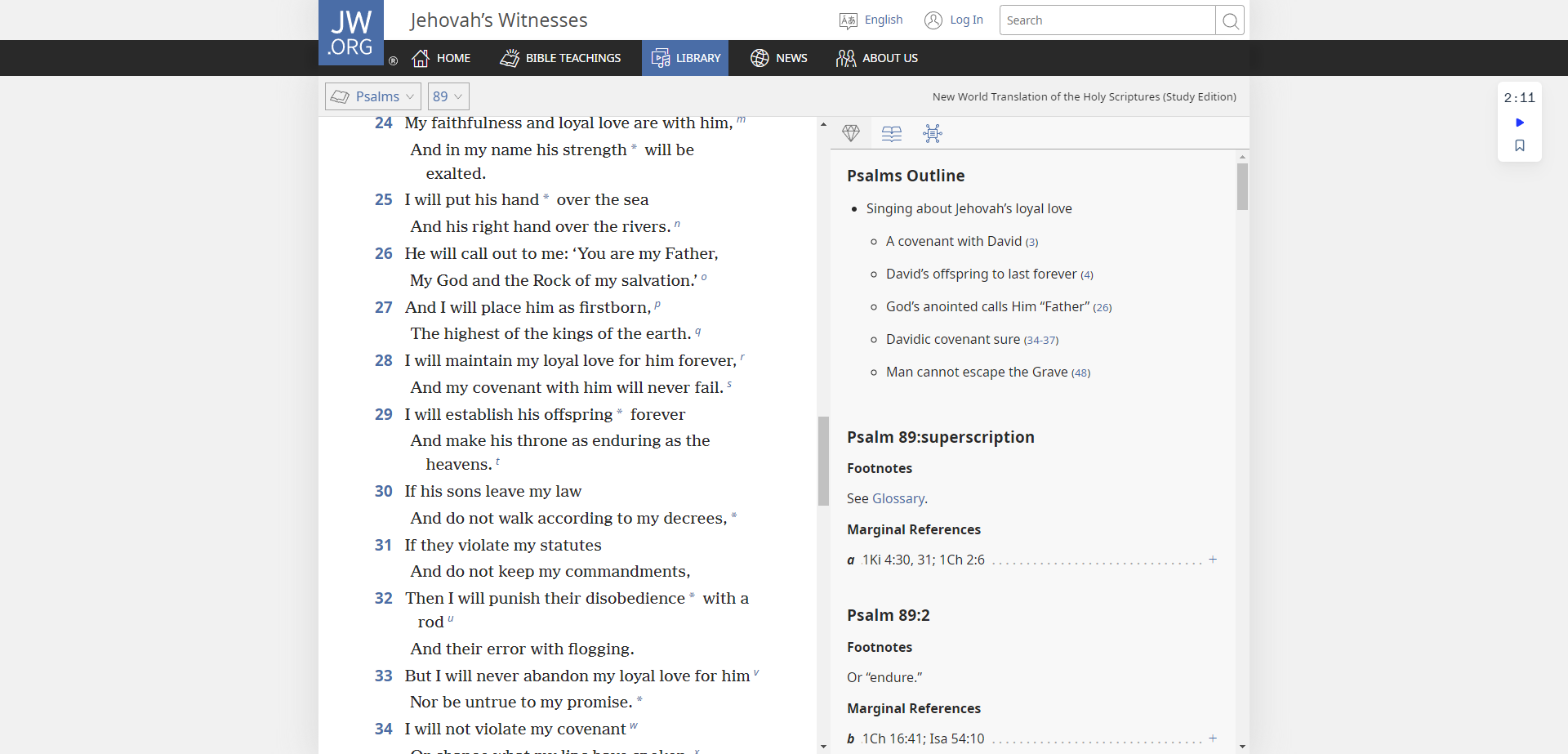 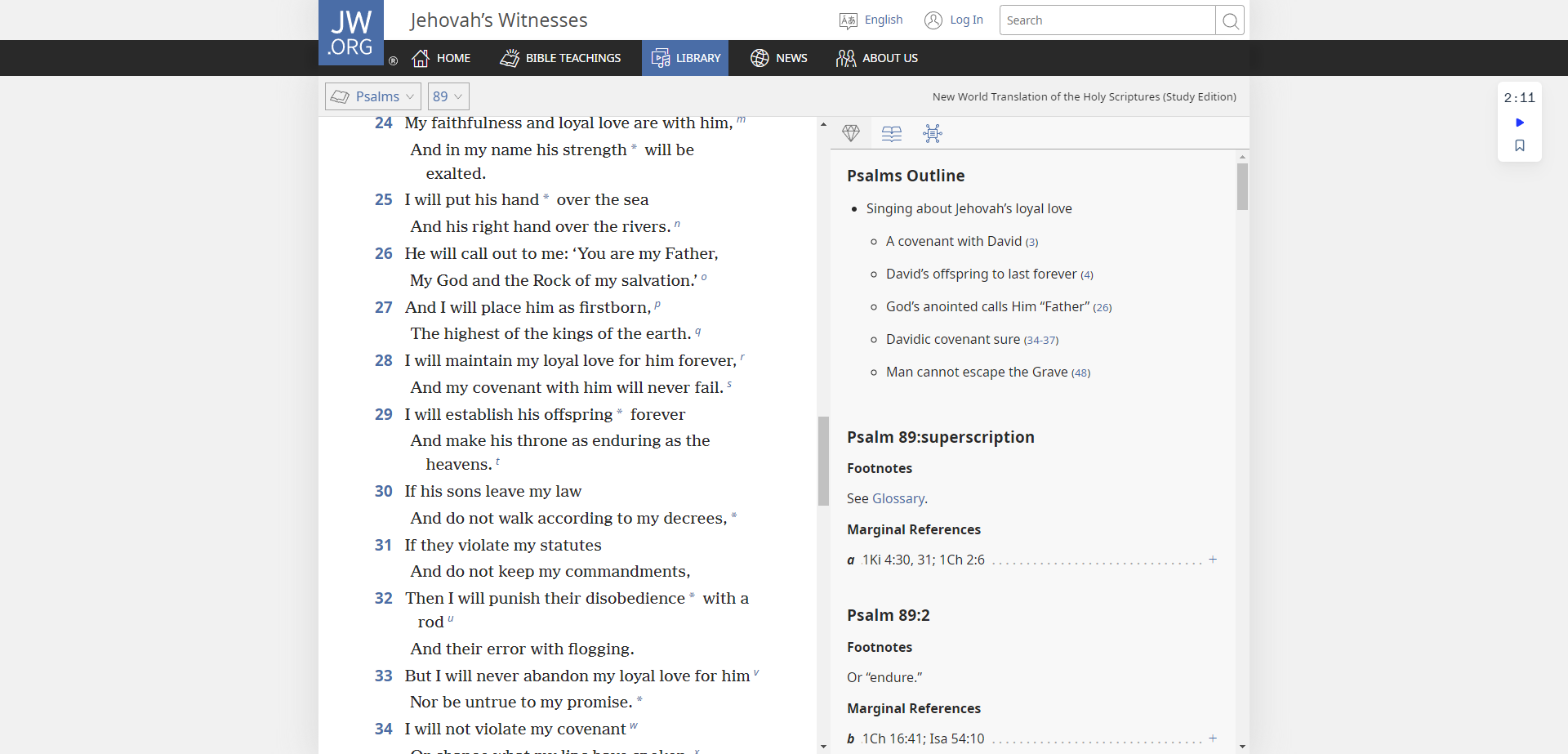 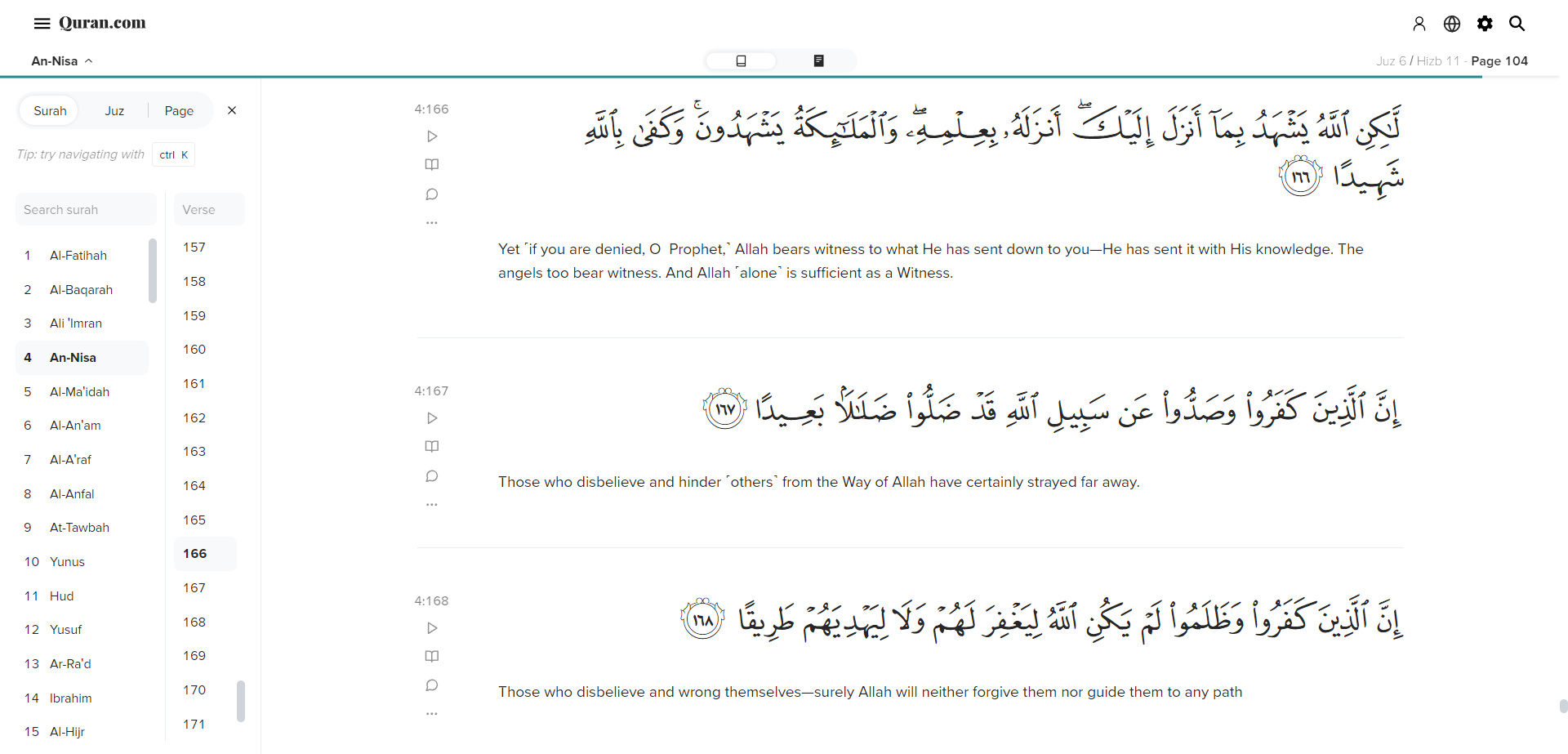 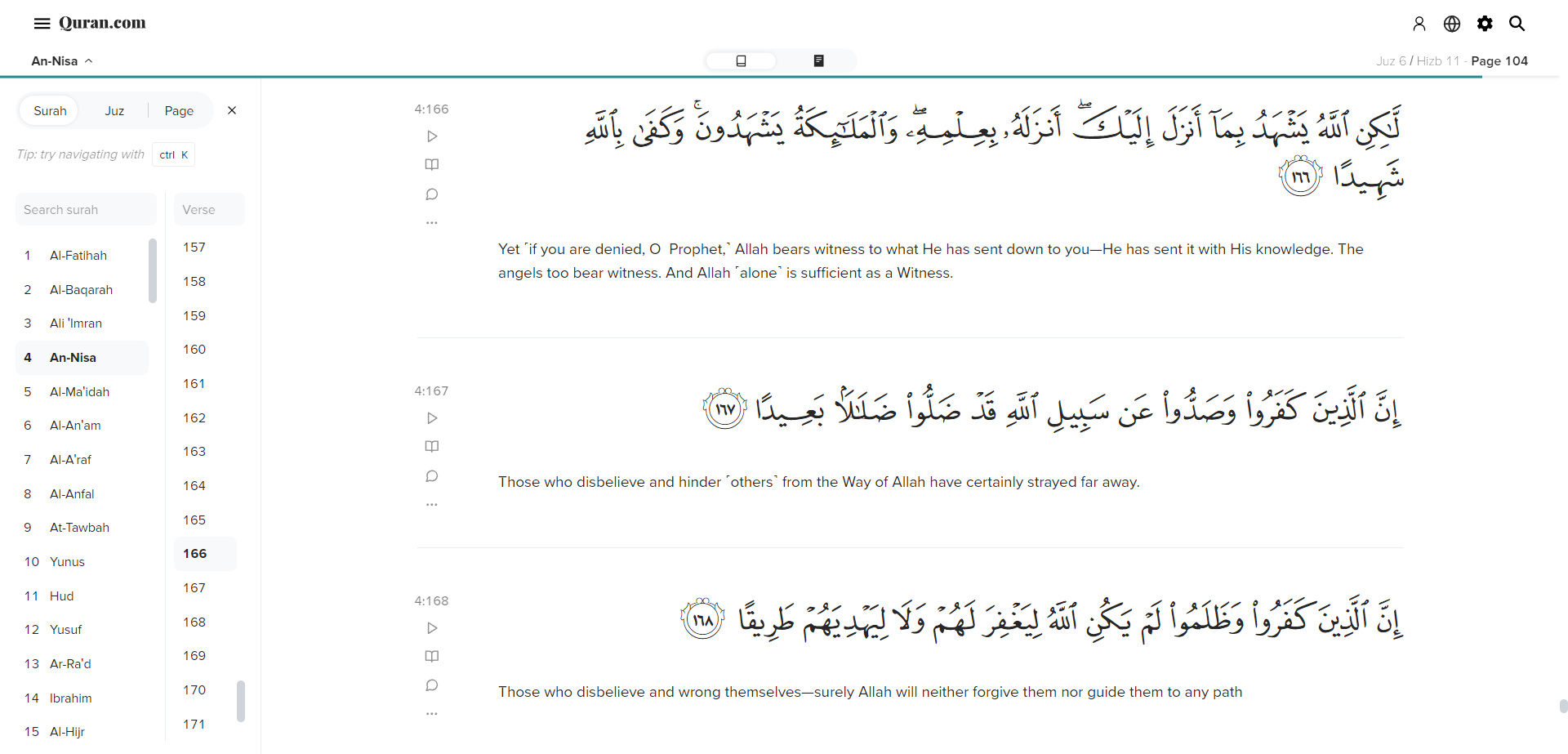 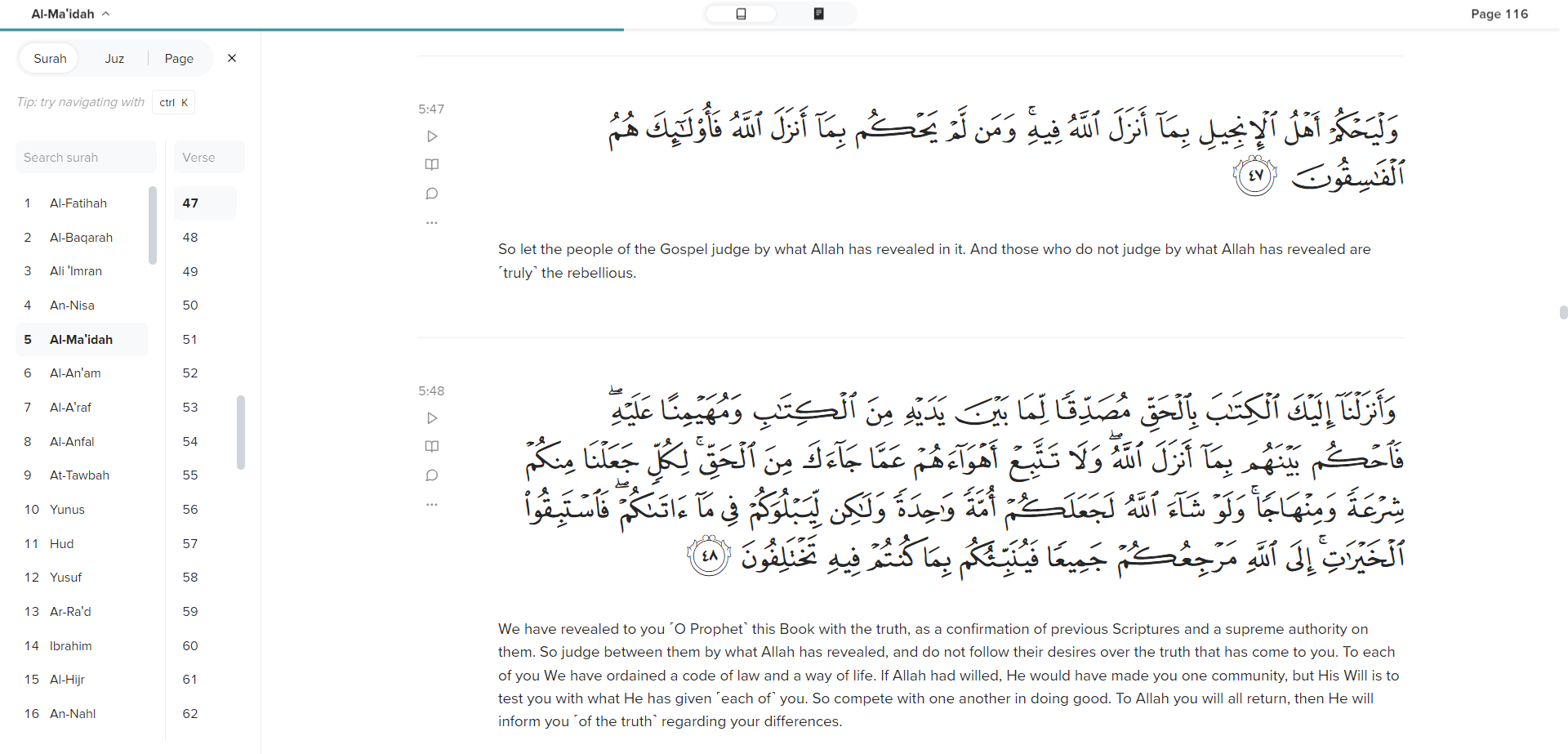 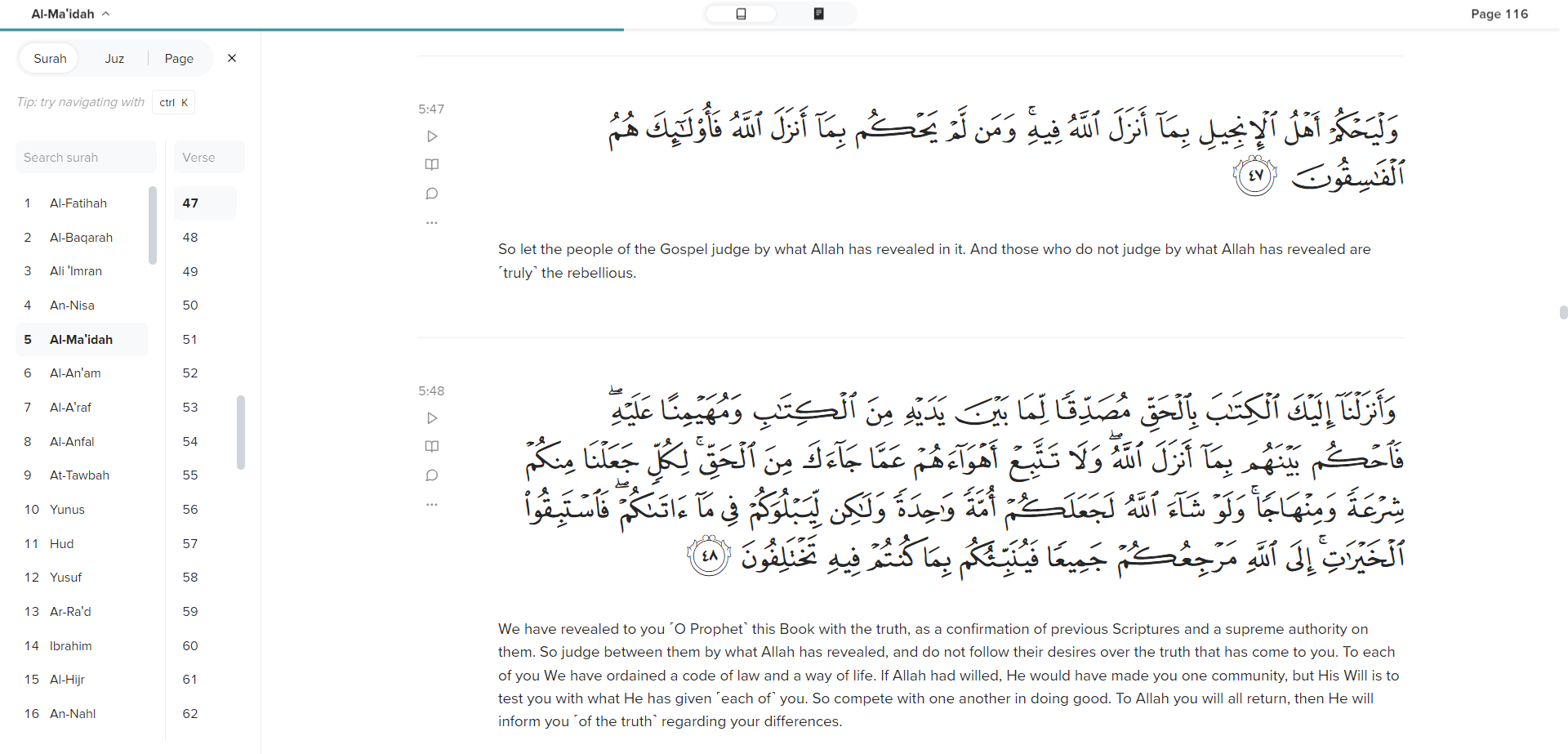 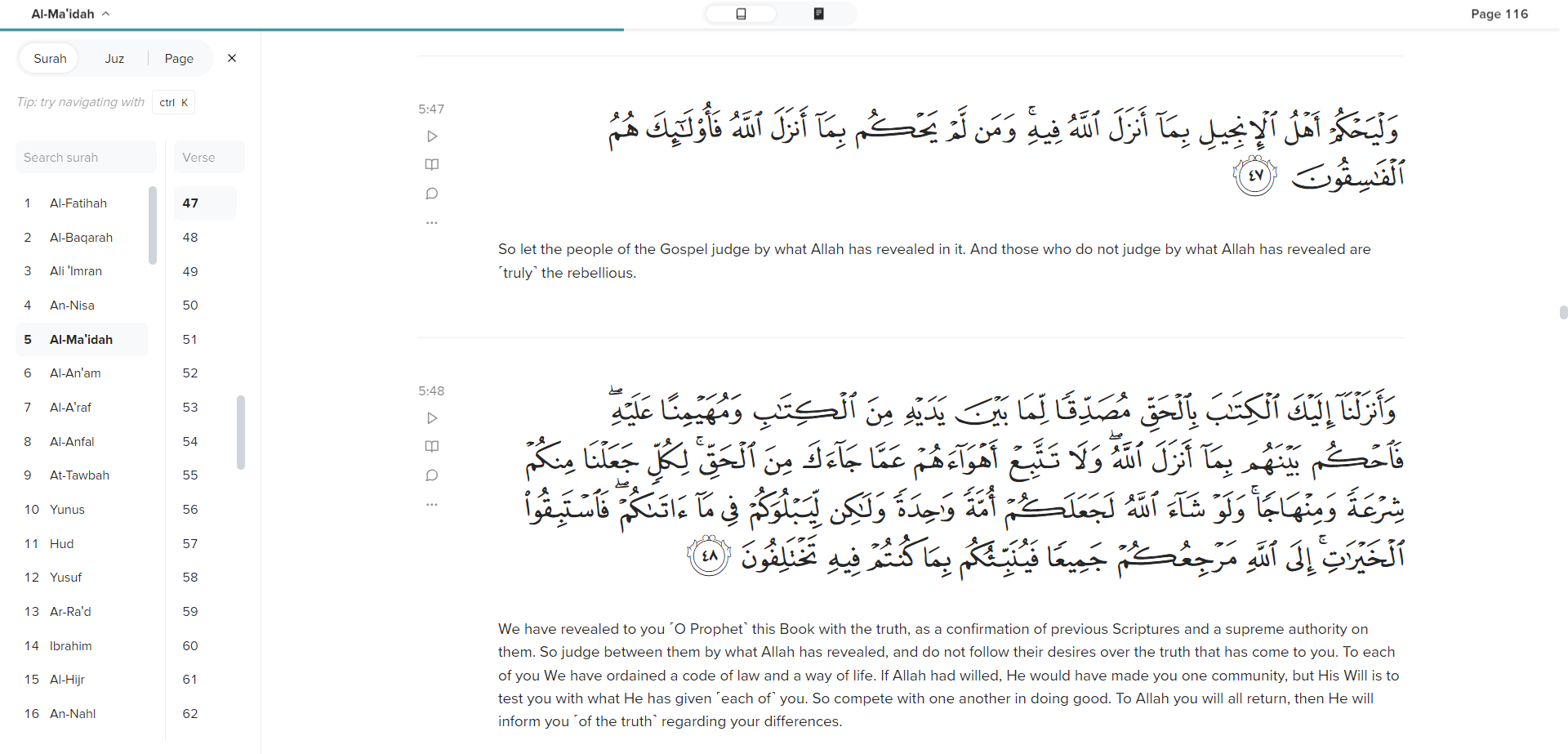 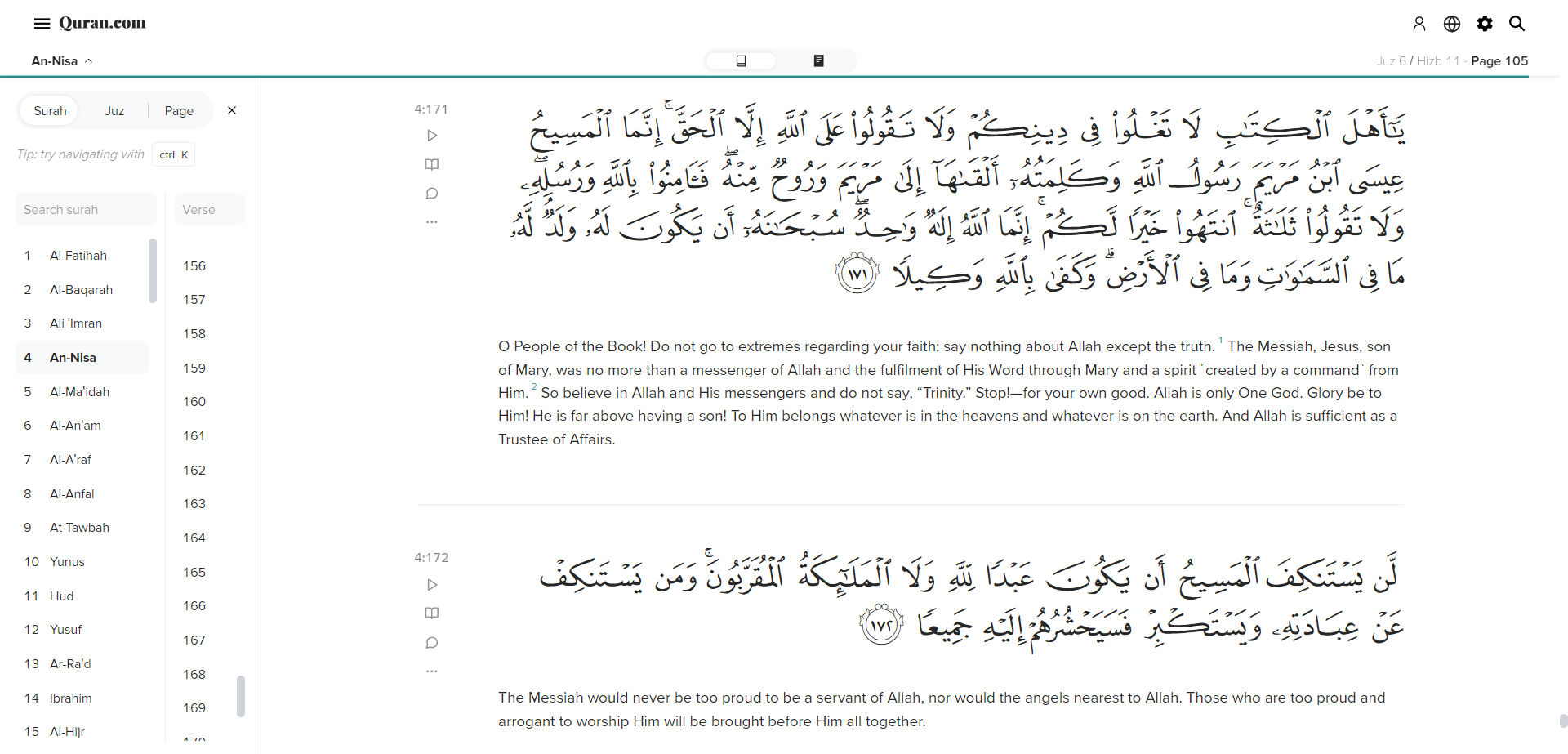 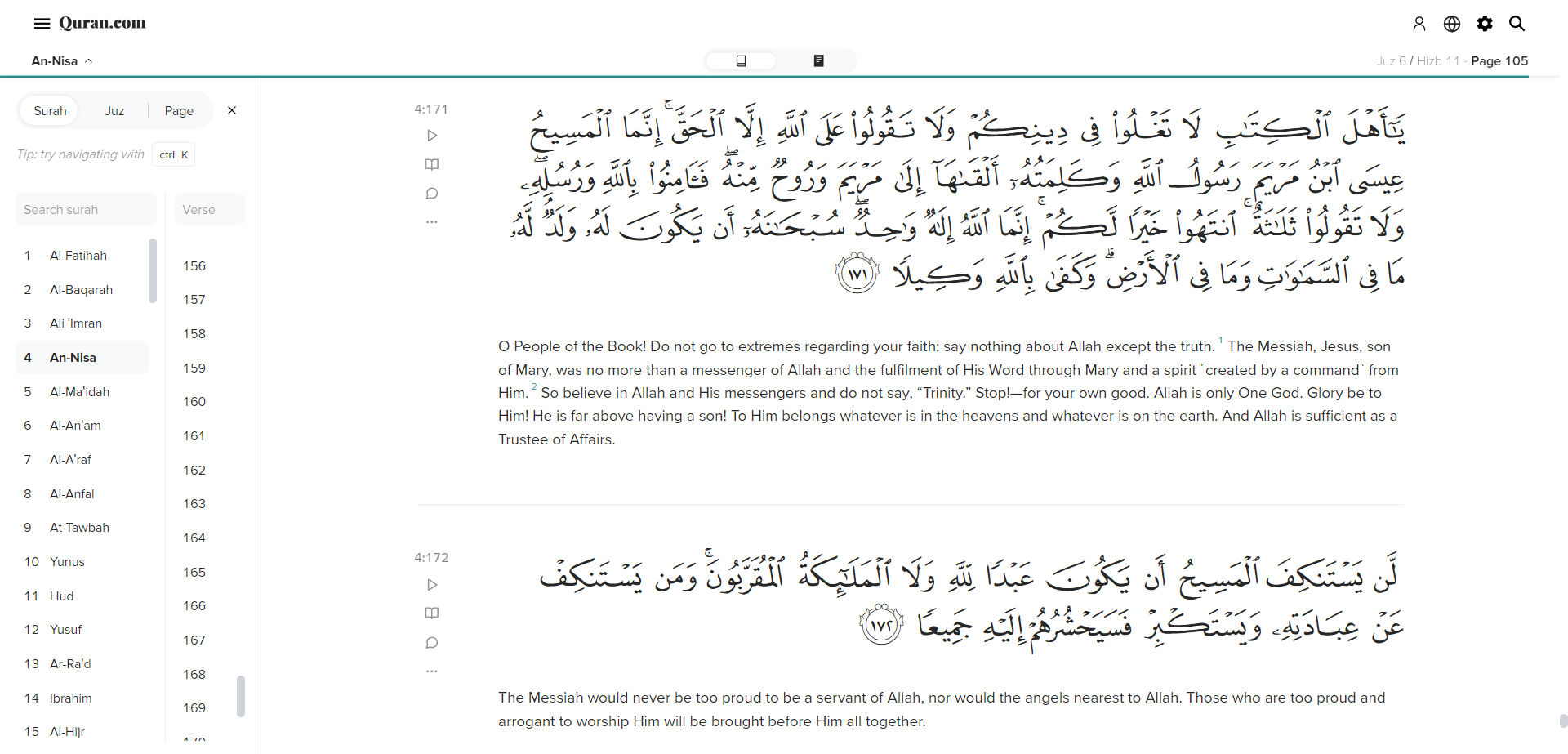 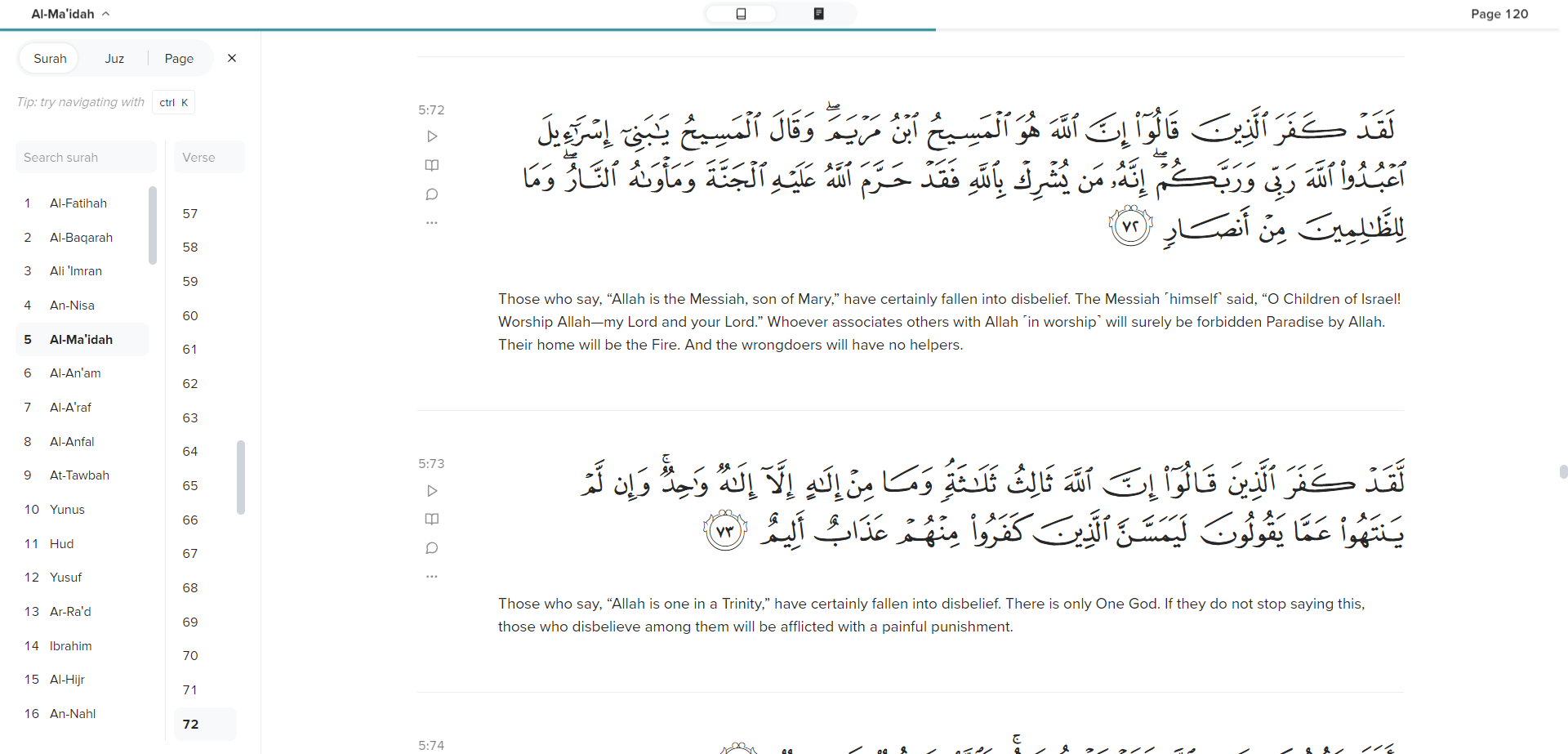 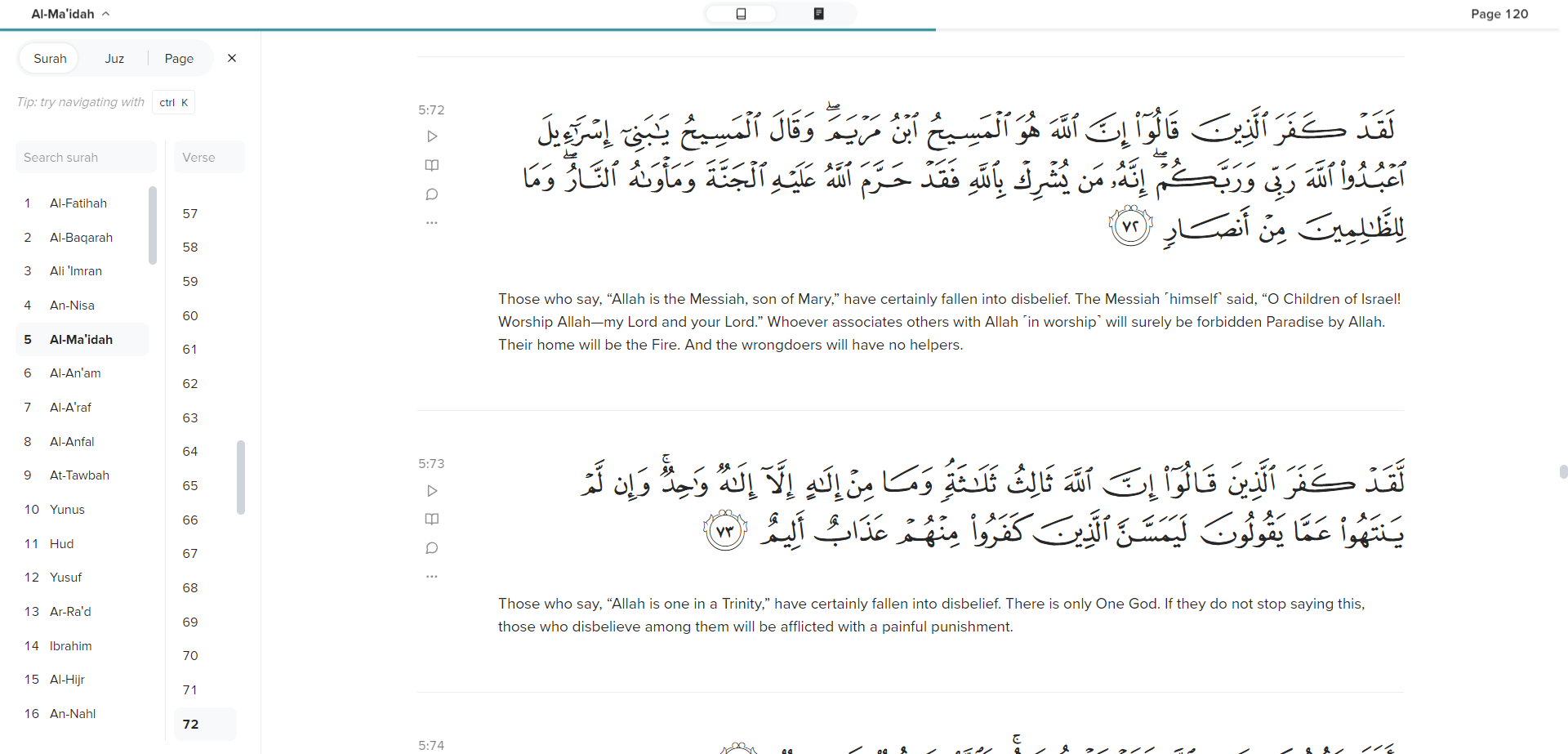 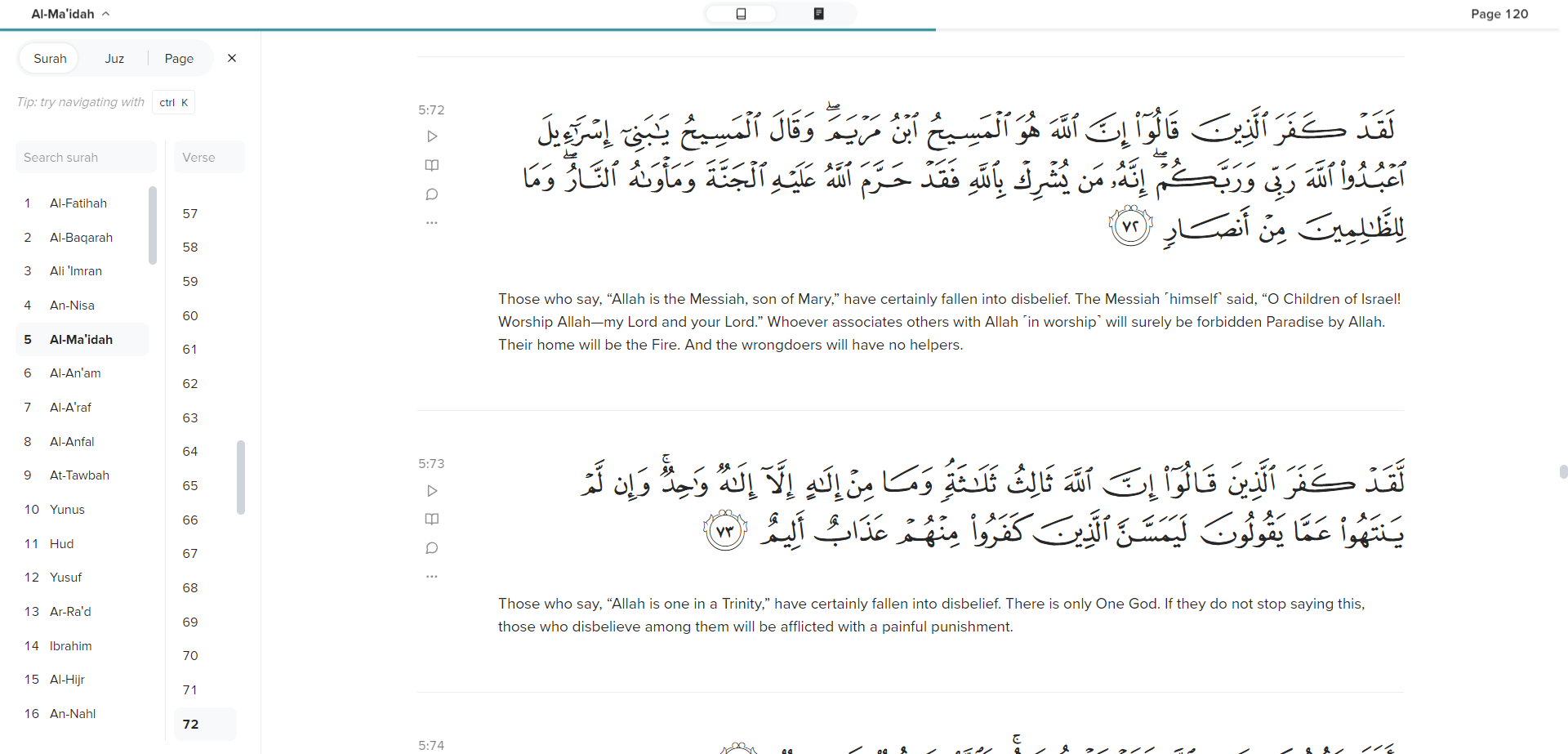 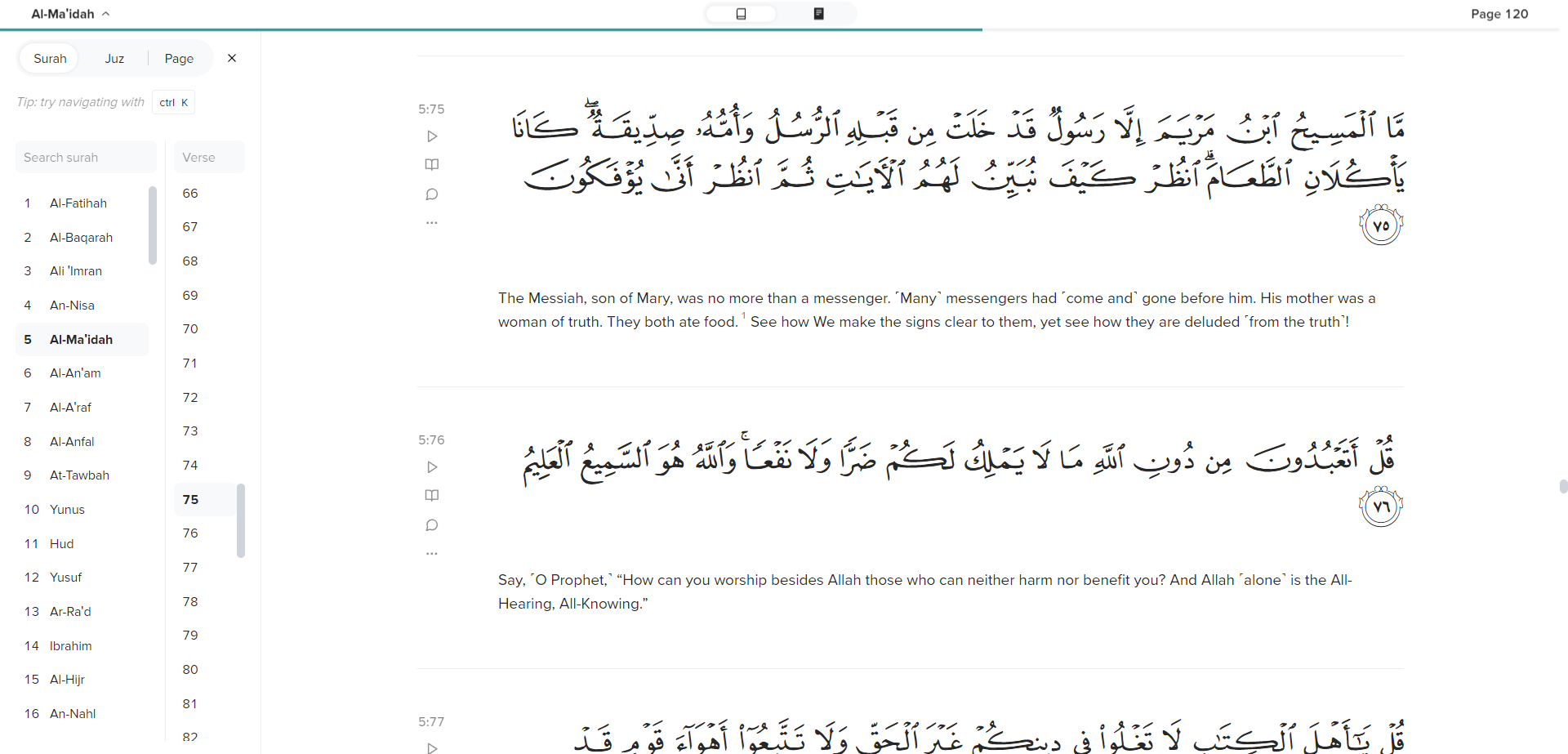 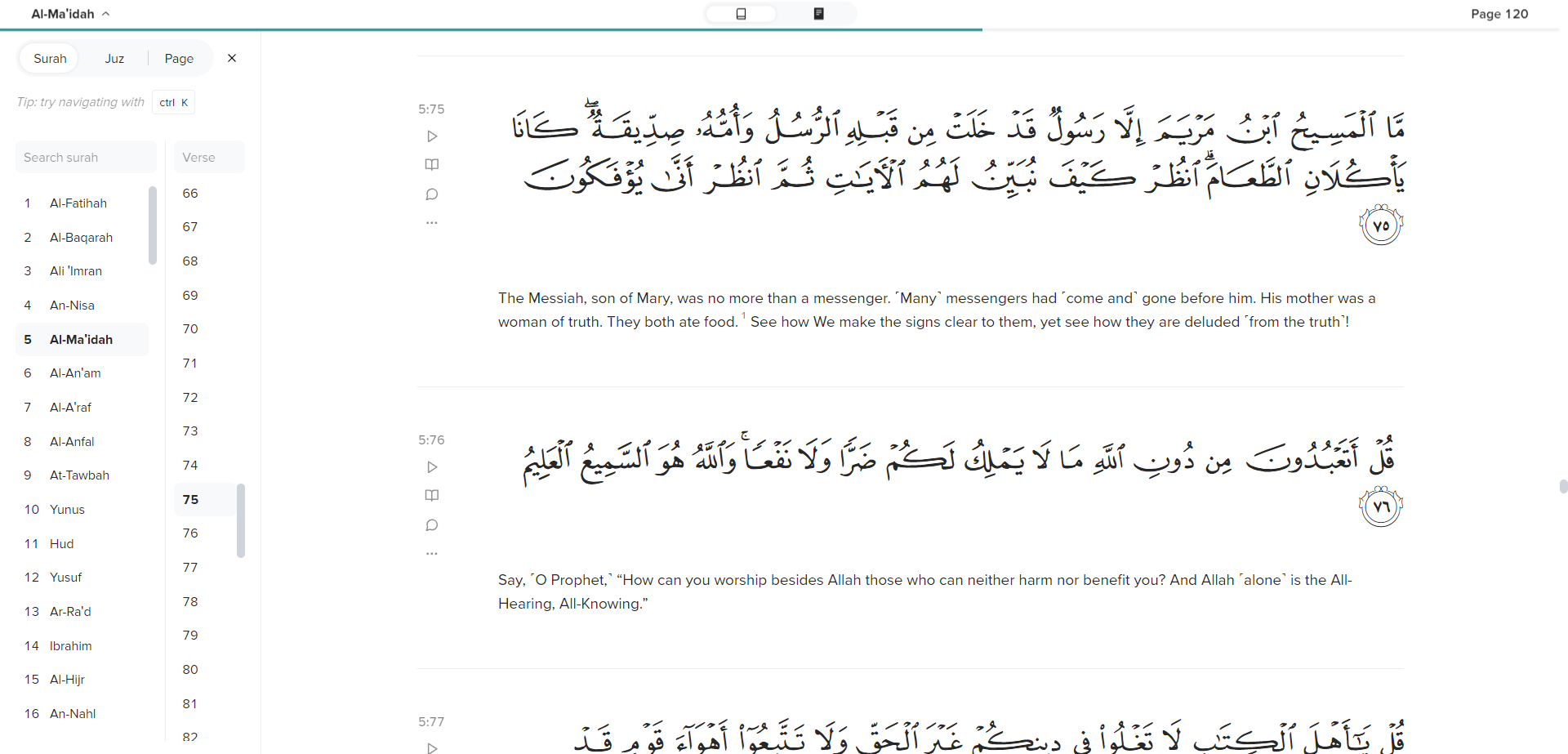 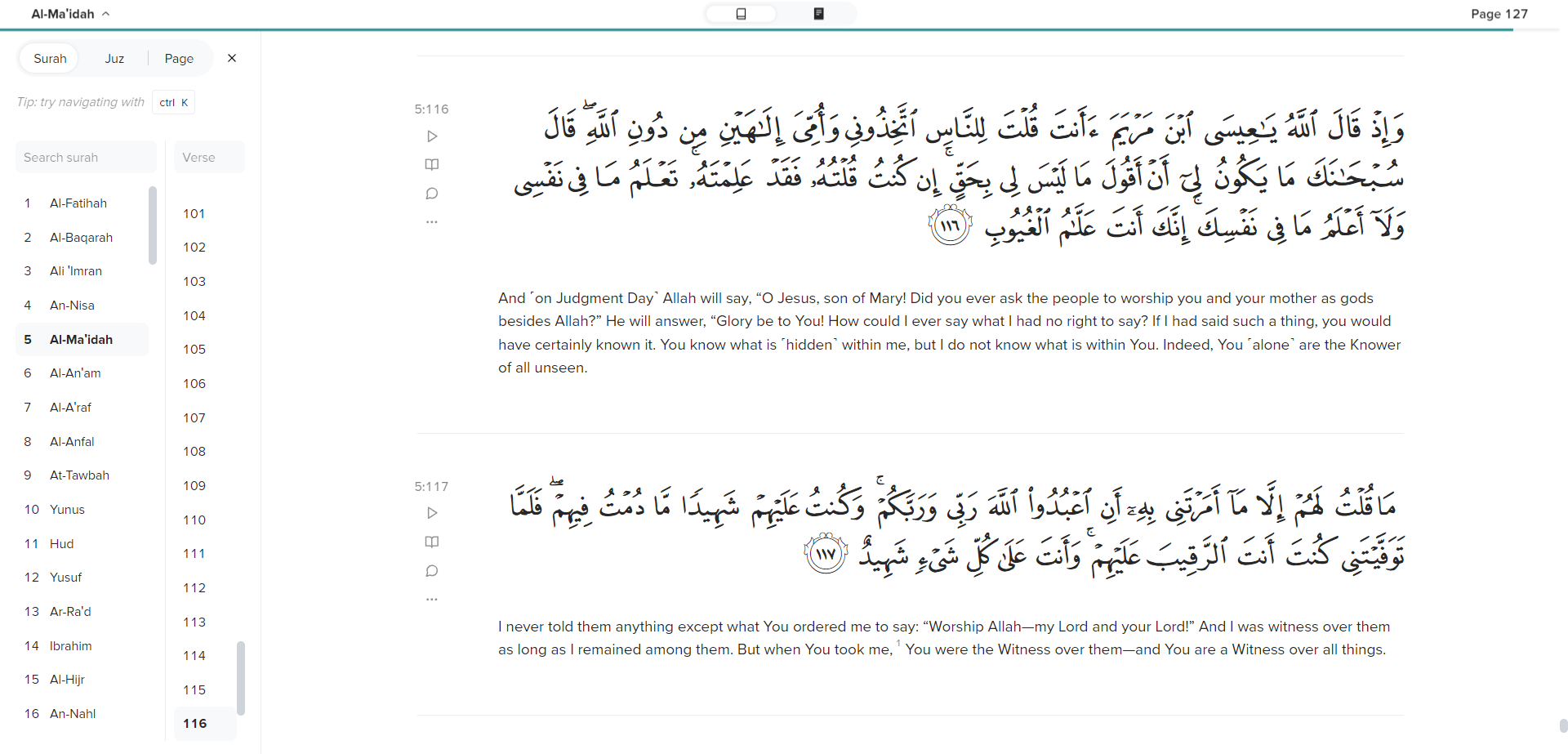 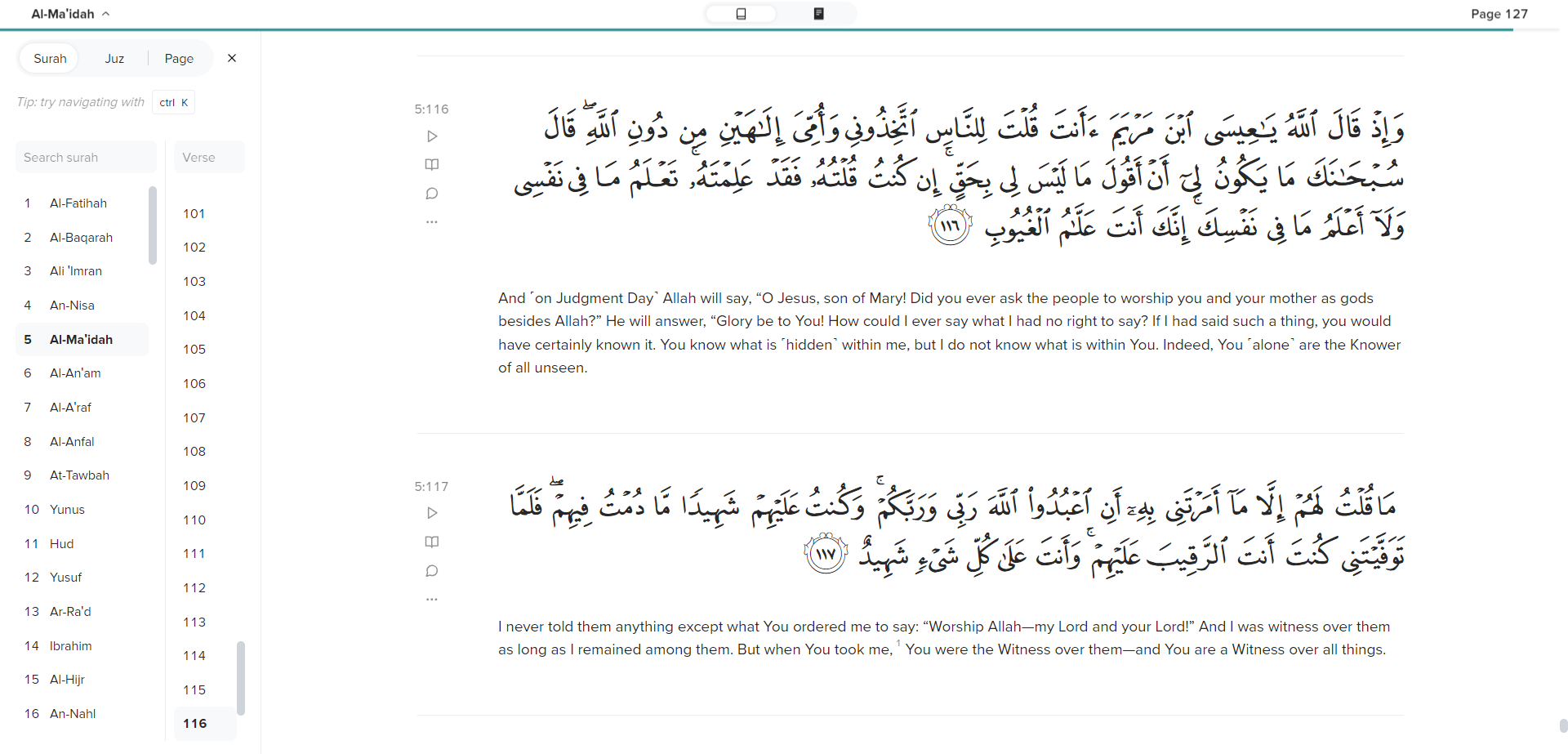